○○商工会議所青年部　創立30周年記念式典
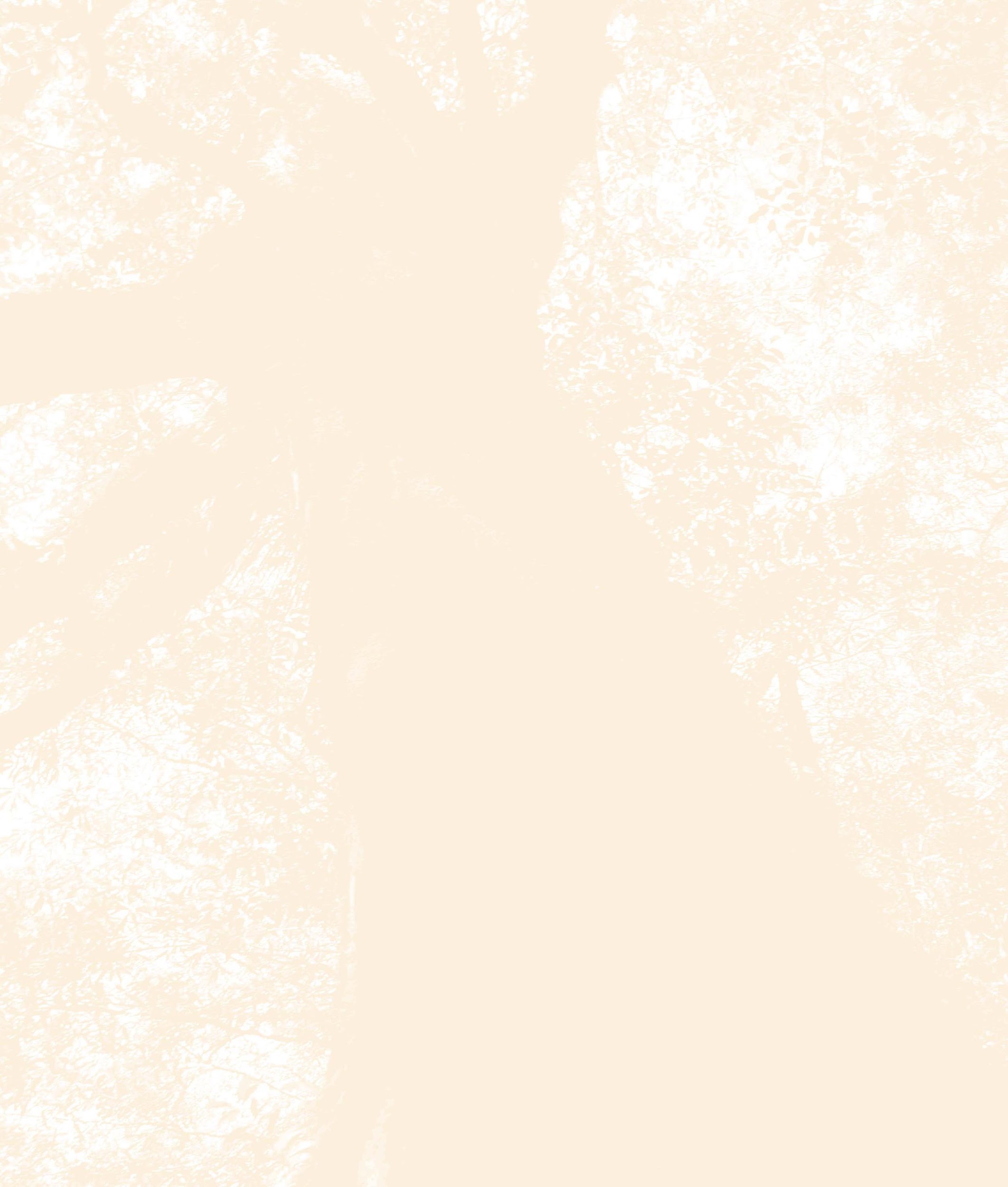 ロゴ
マーク
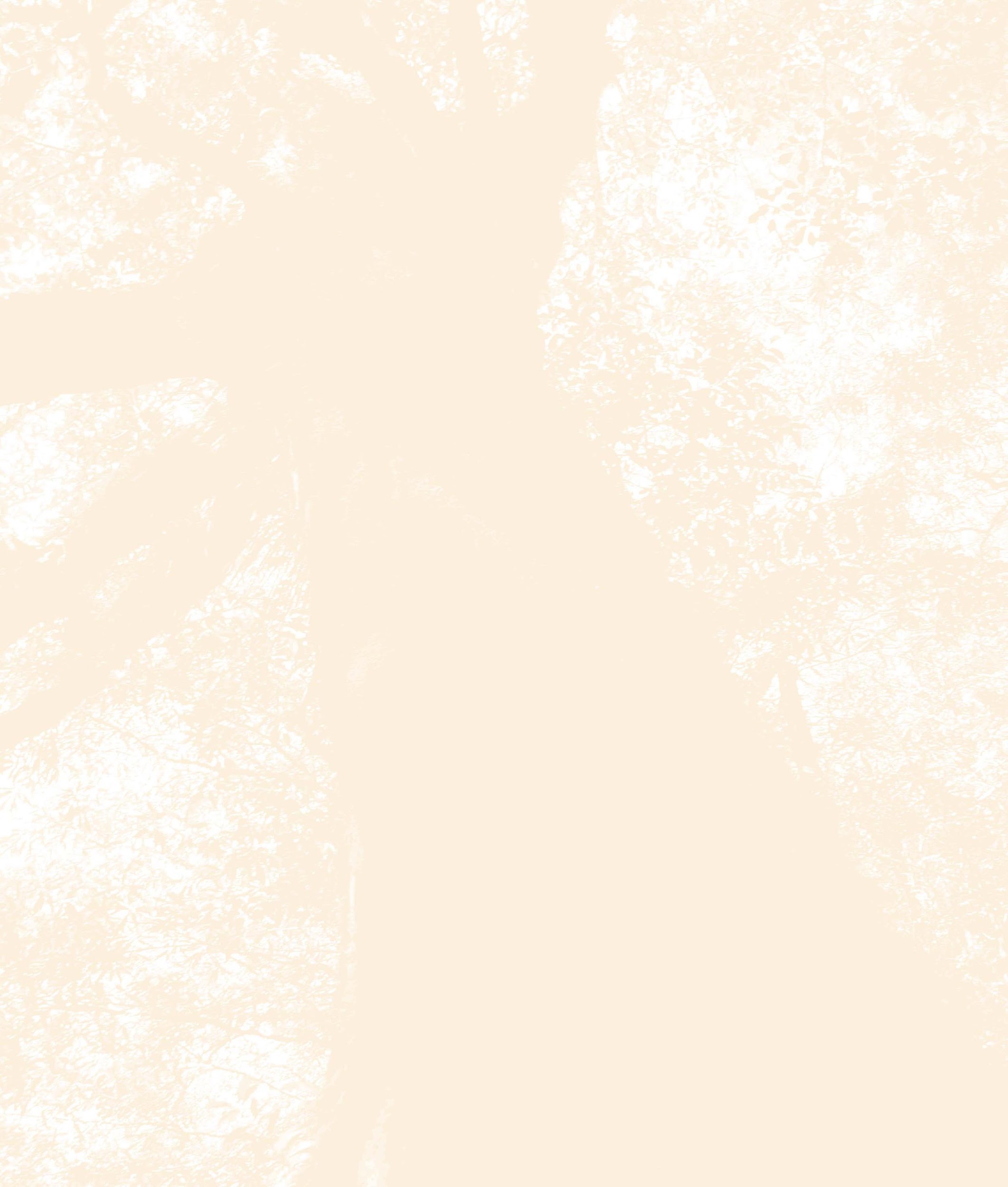 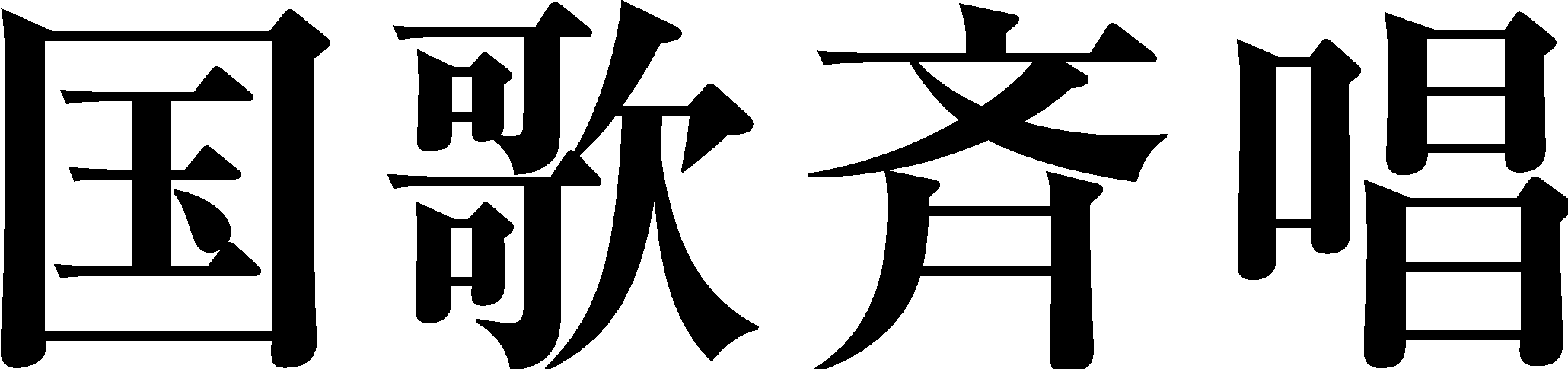 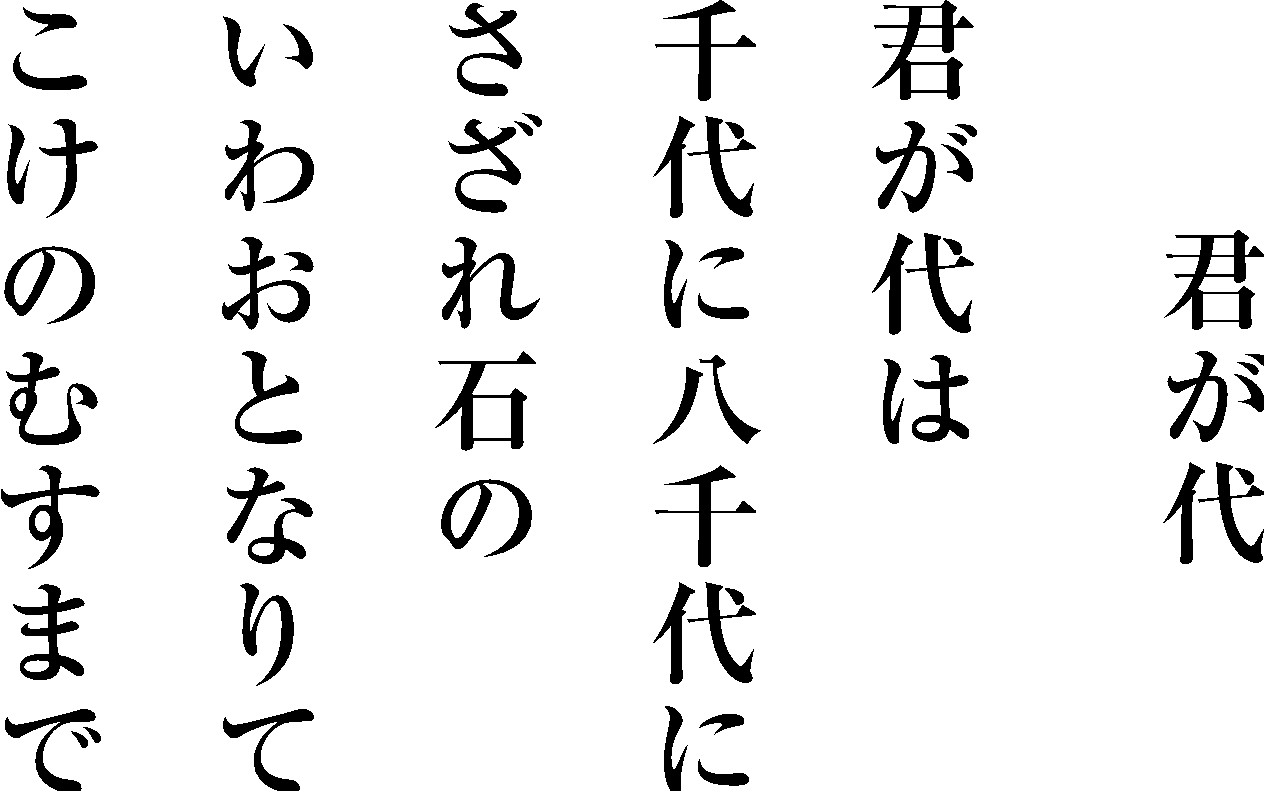 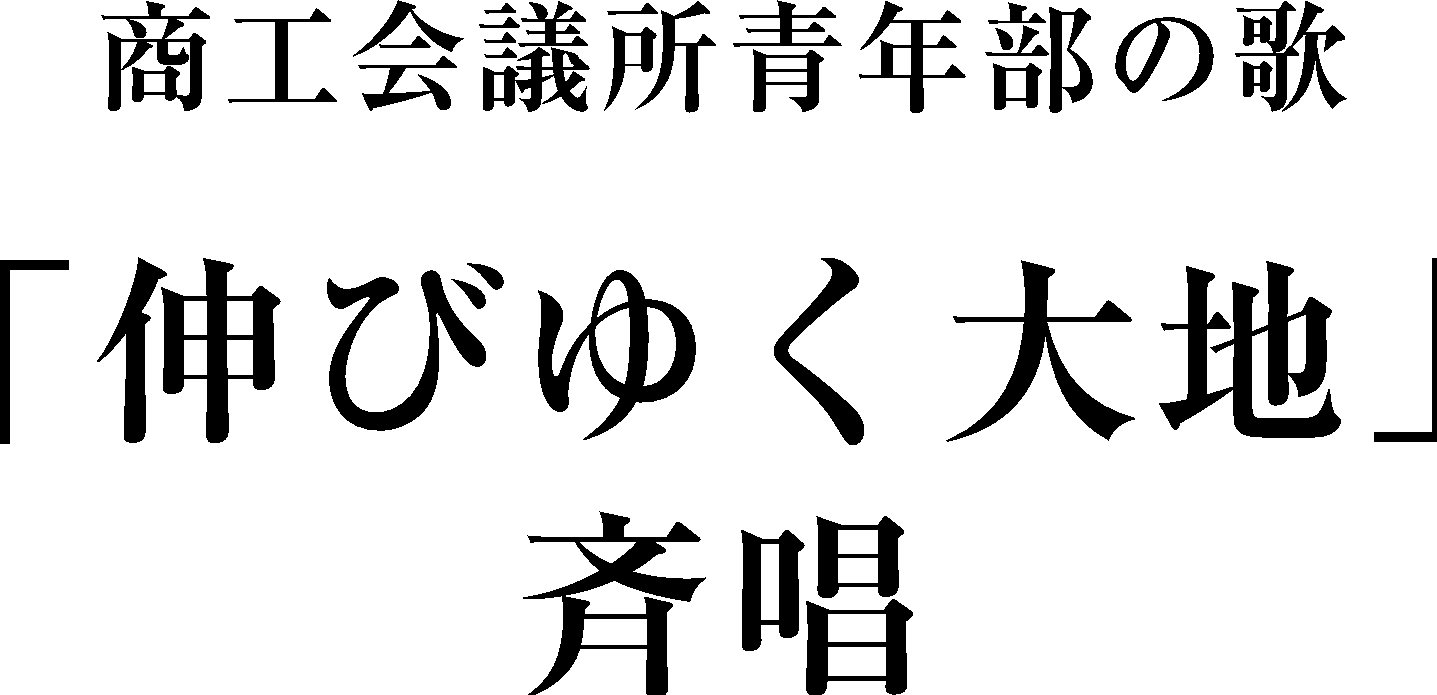 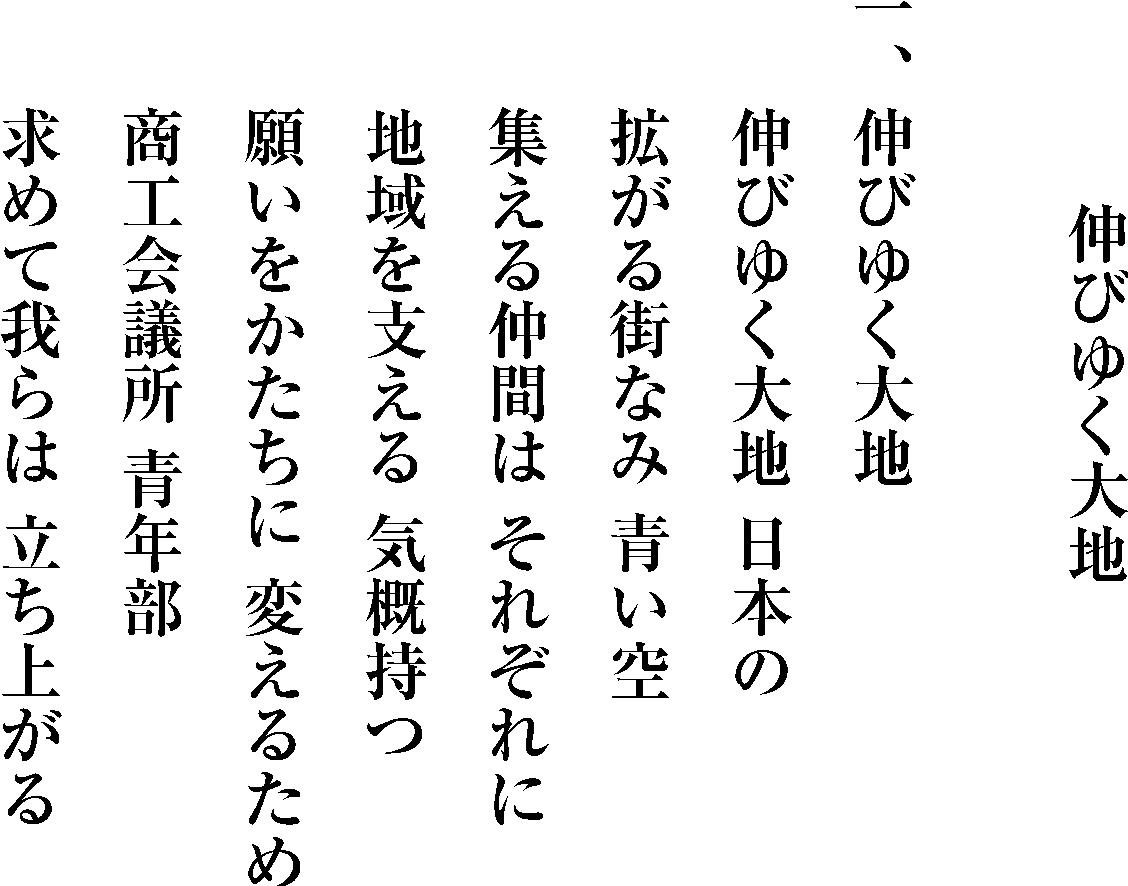 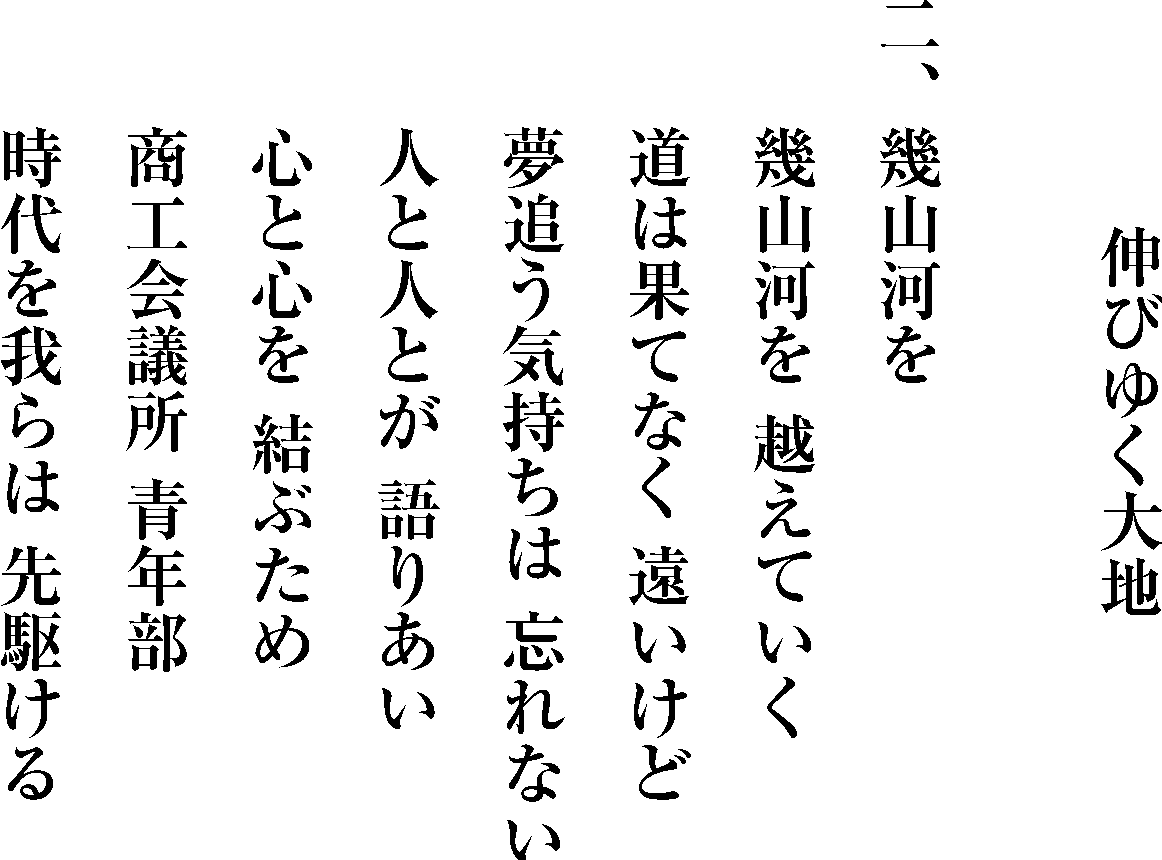 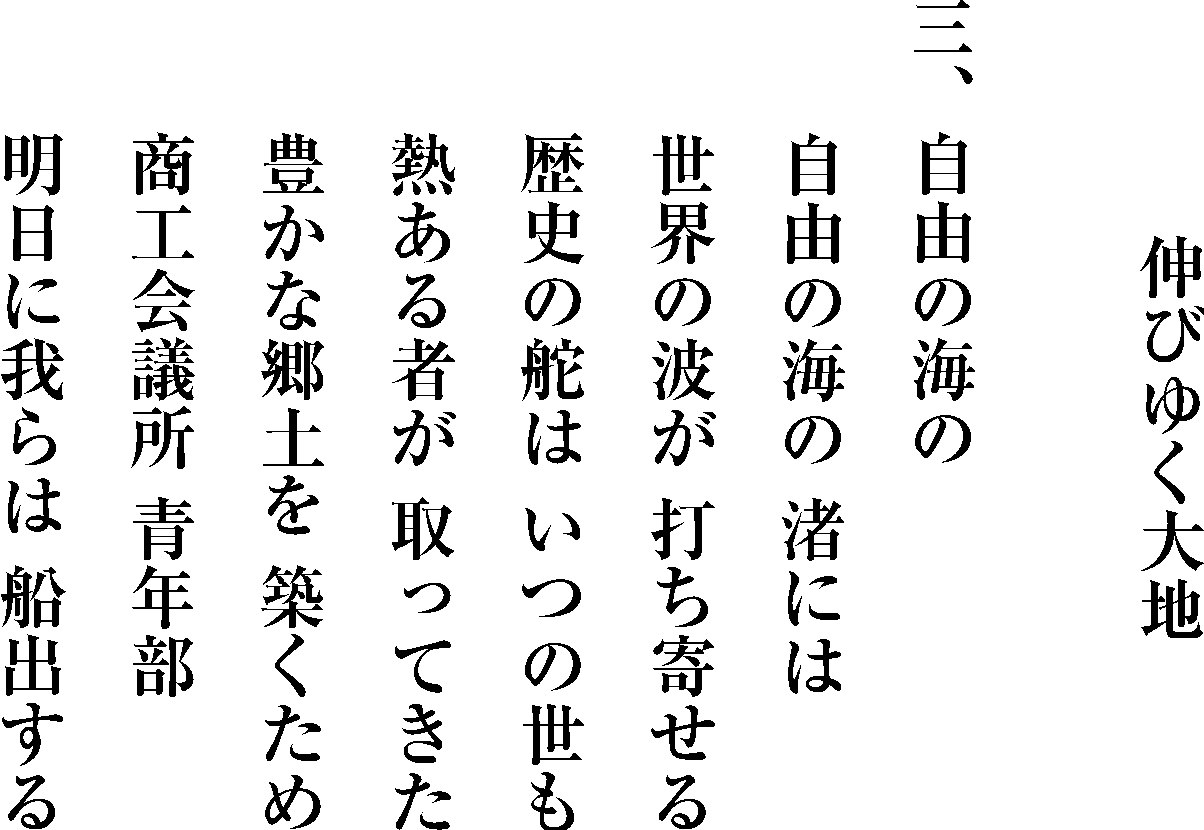 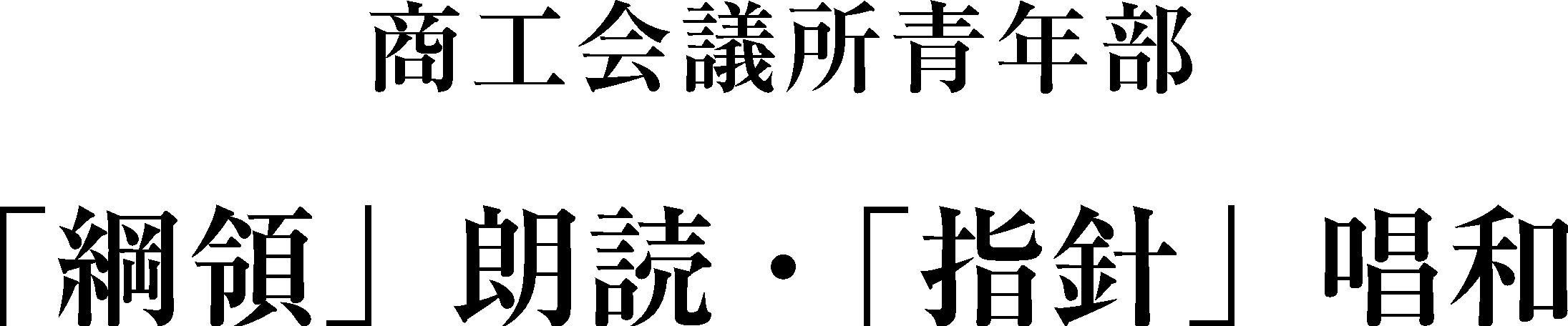 ○○商工会議所青年部　創立30周年記念式典
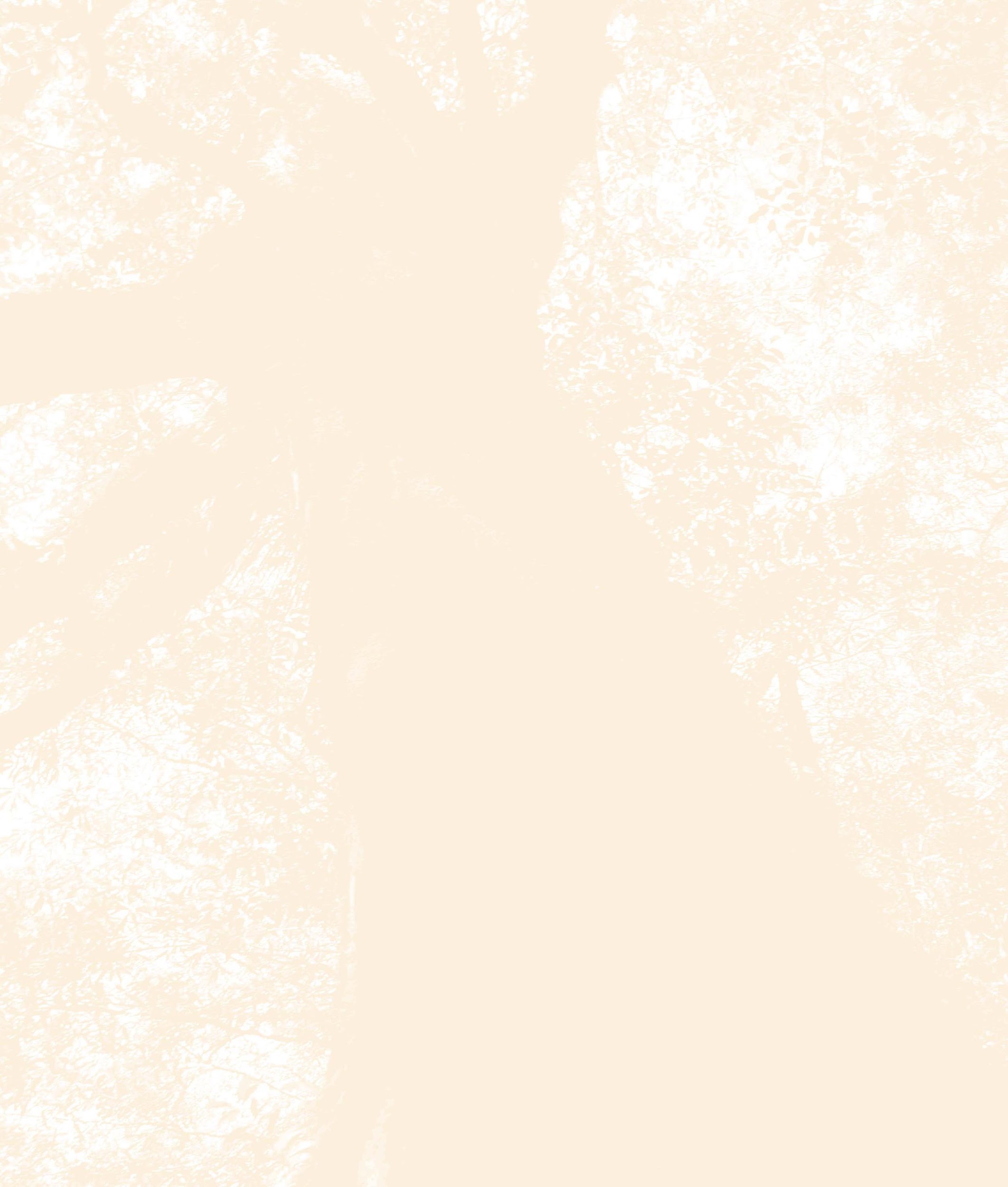 ○○商工会議所青年部
○○ ○○
副 会 長
ロゴ
マーク
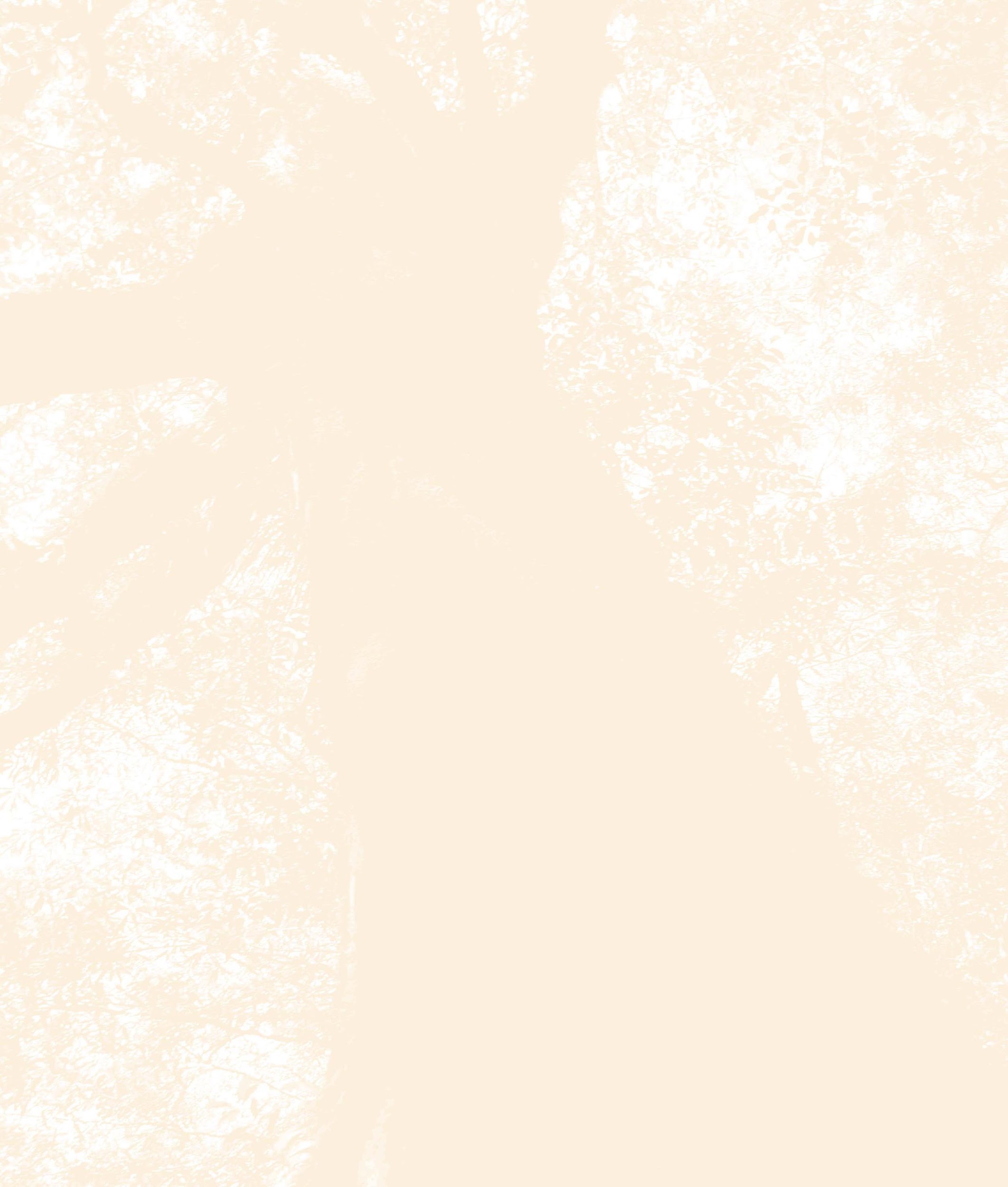 ○○商工会議所青年部　創立30周年記念式典
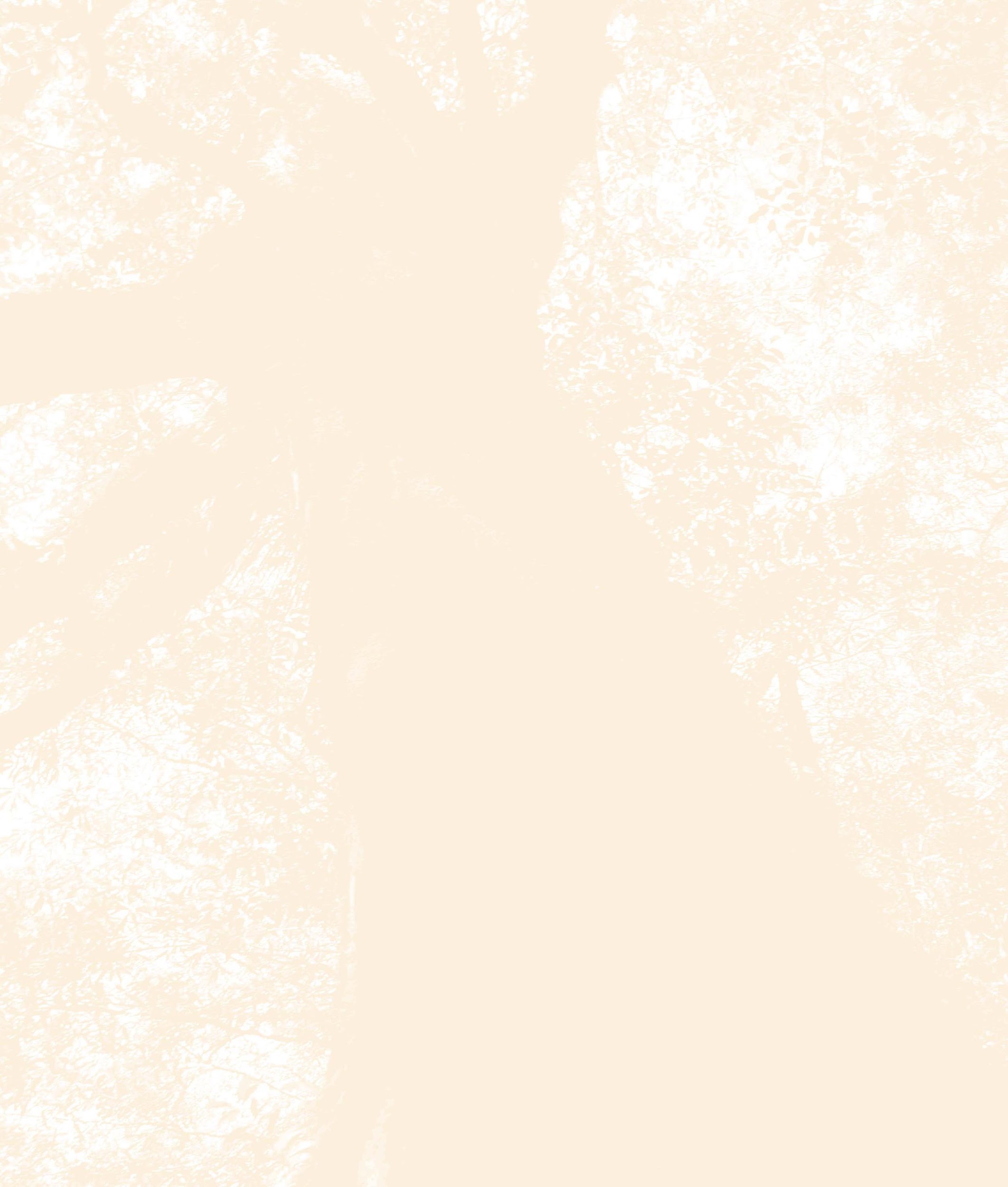 ロゴ
マーク
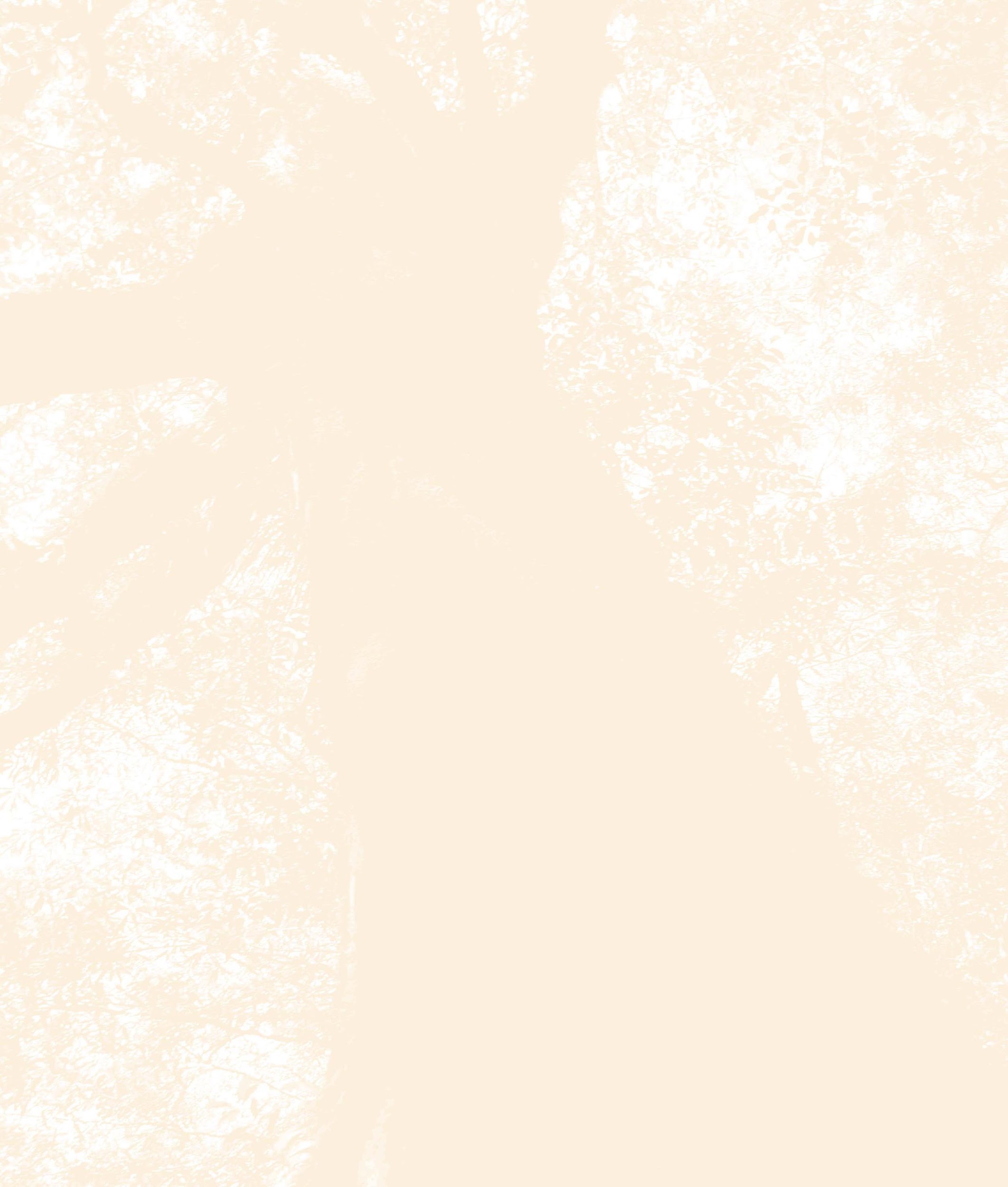 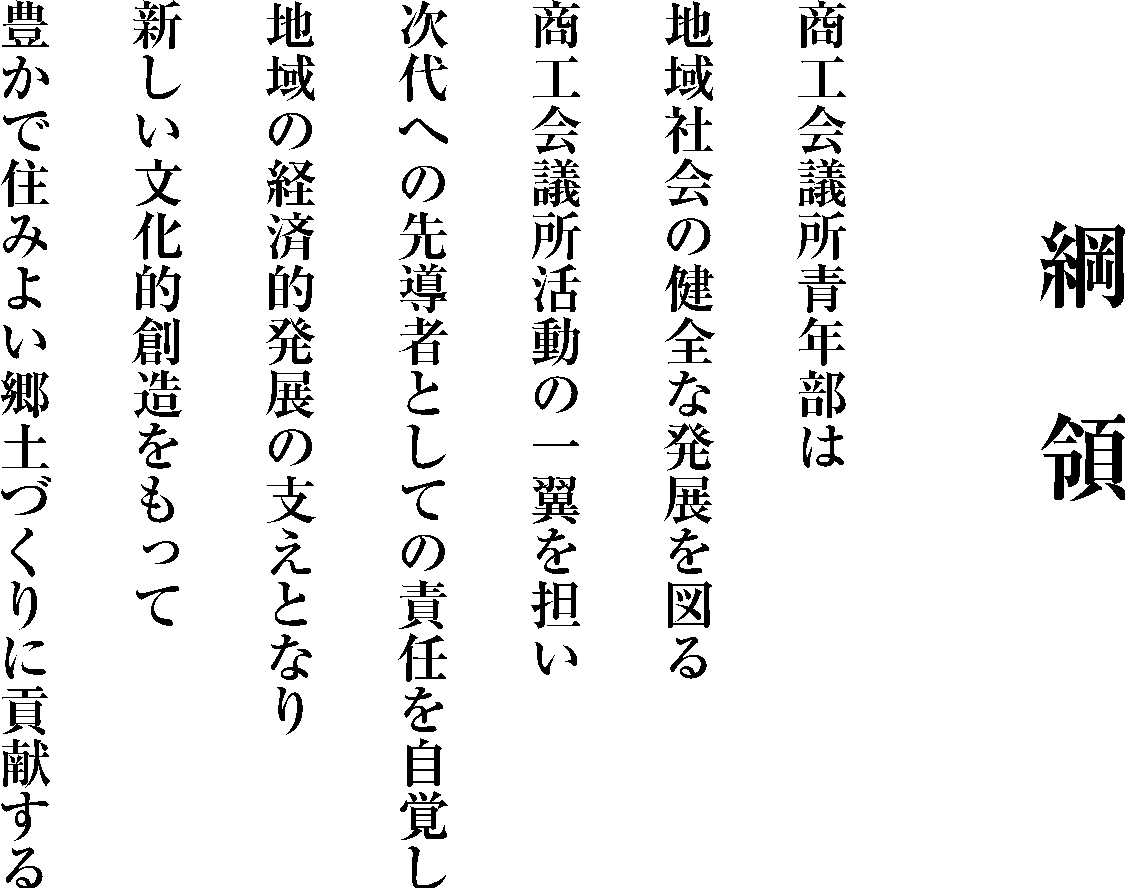 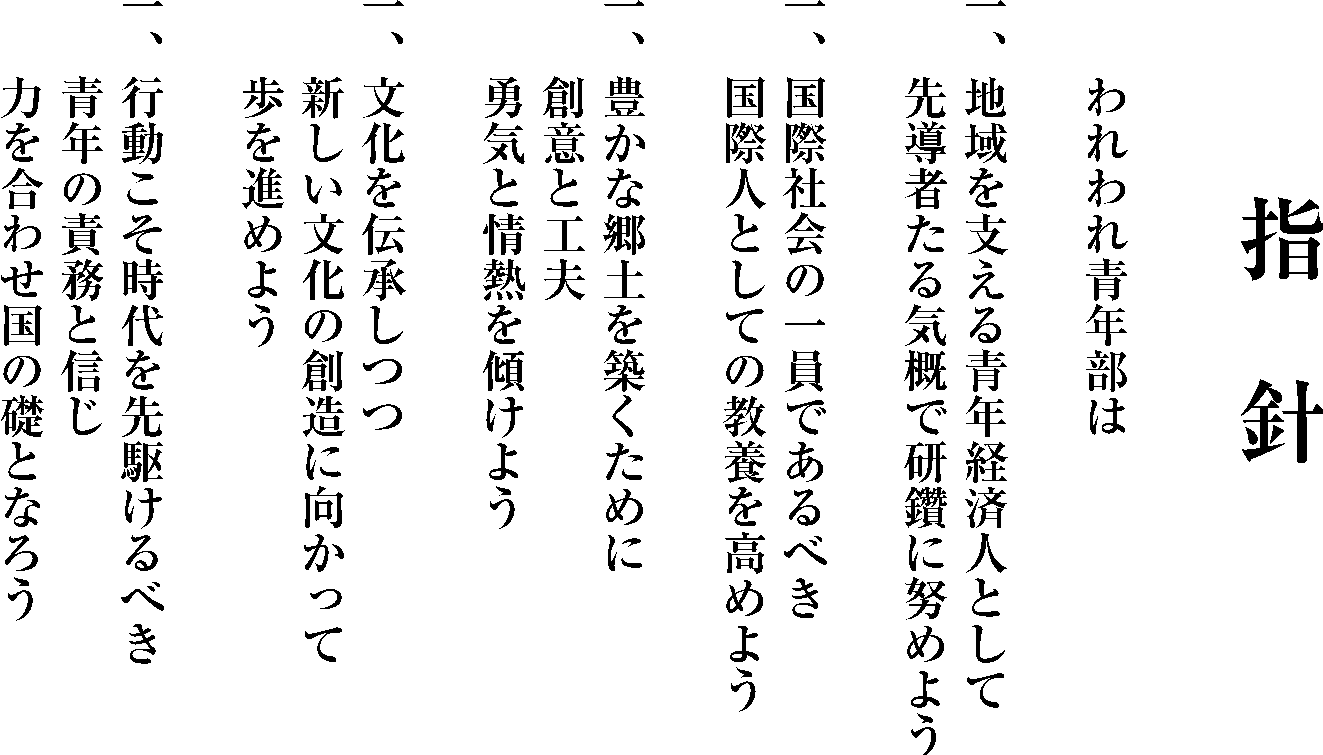 ○○商工会議所青年部　創立30周年記念式典
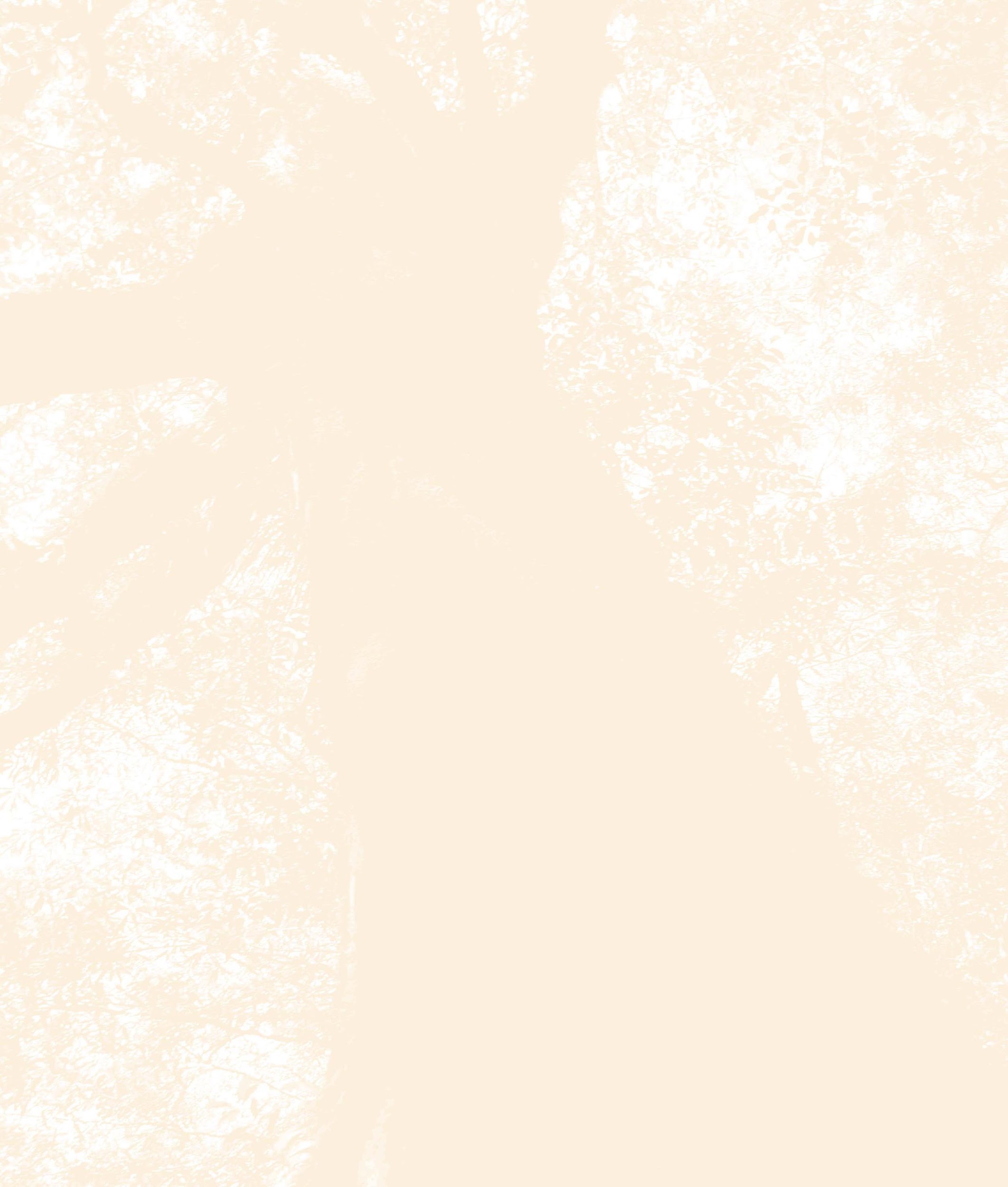 ロゴ
マーク
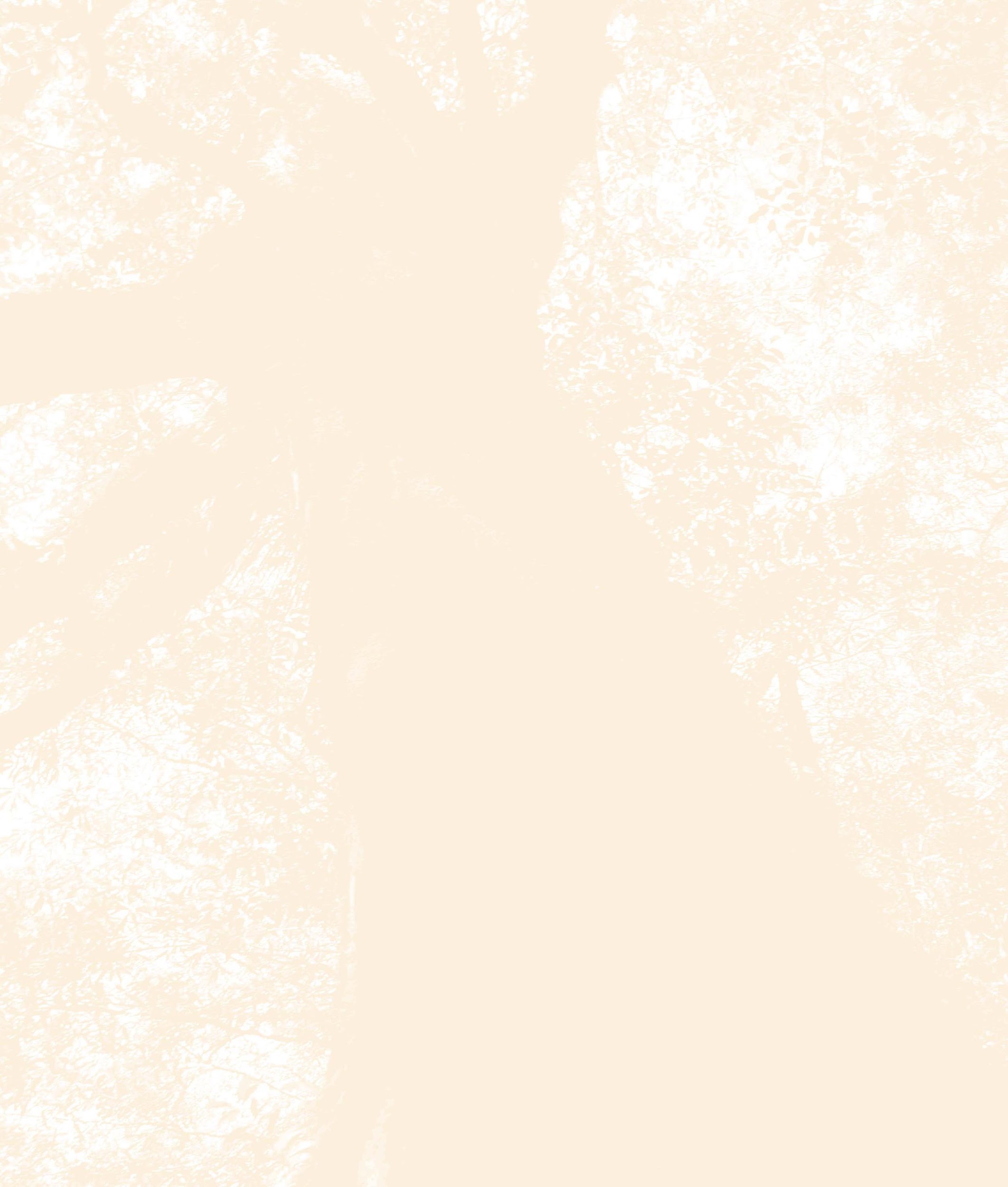 帯広商工会議所青年部　創立30周年記念式典
○○商工会議所青年部　創立30周年記念式典
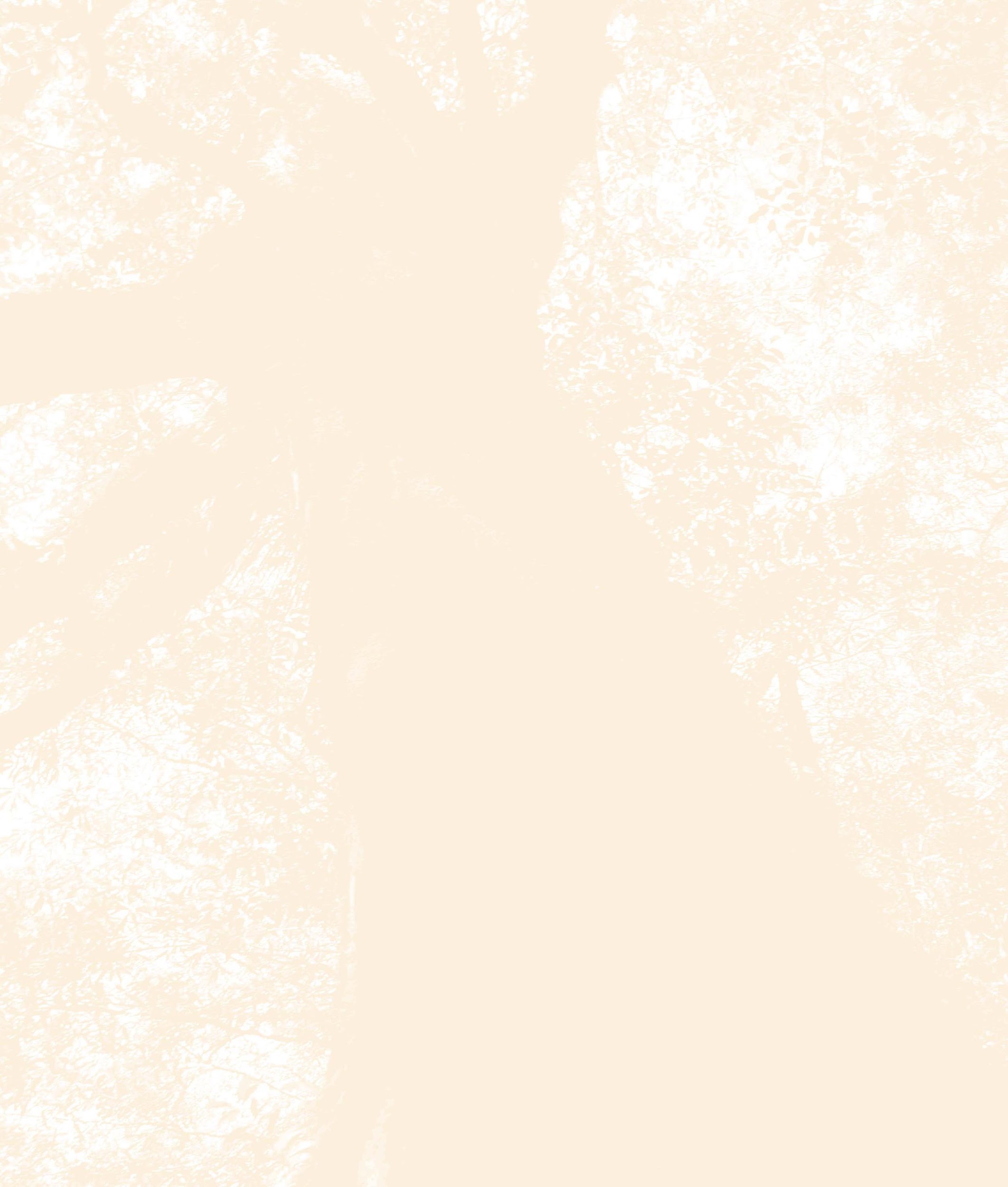 主催者代表挨拶
ロゴ
マーク
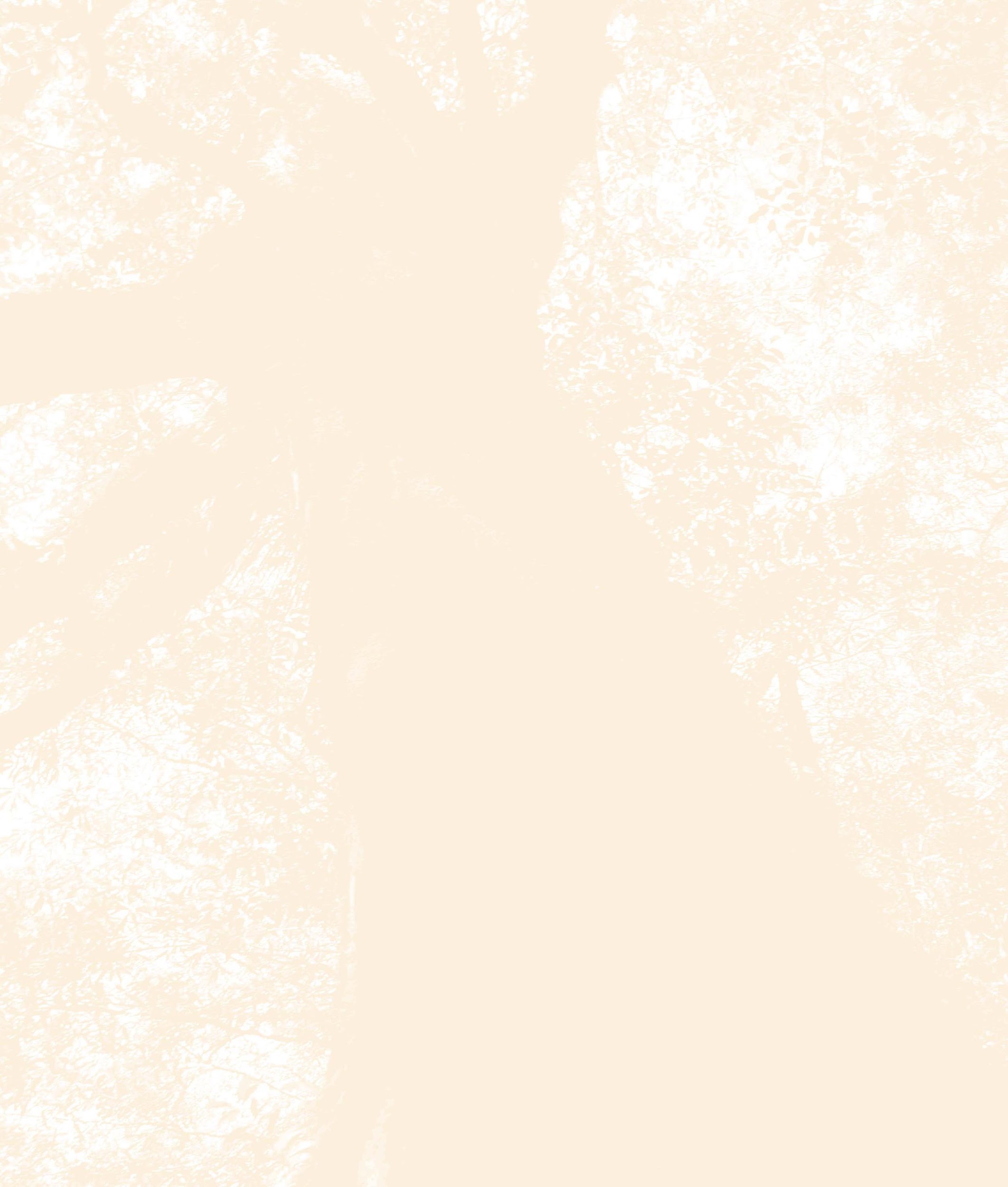 ○○商工会議所青年部　創立30周年記念式典
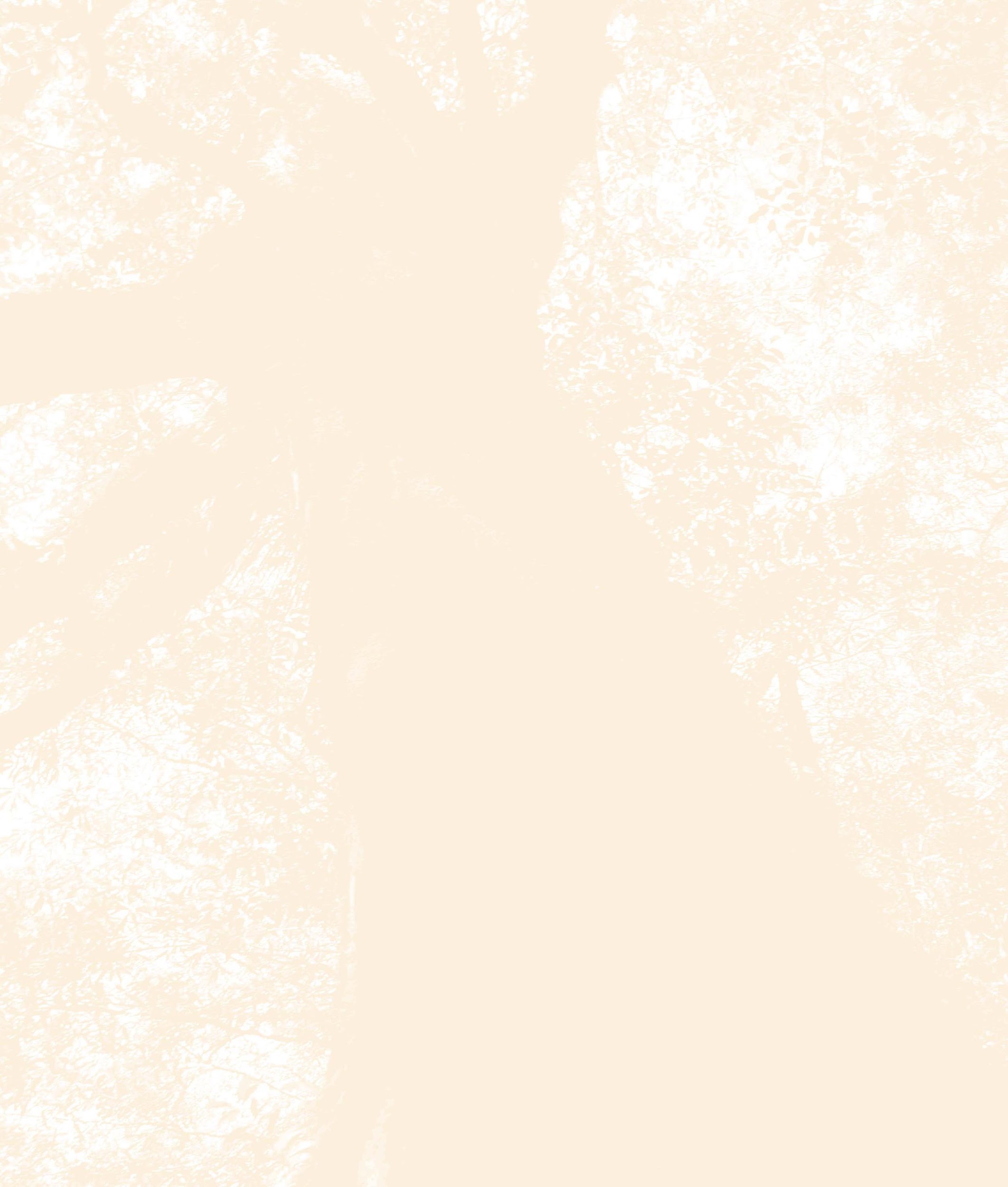 ○○商工会議所青年部
○○ ○○
会 長
ロゴ
マーク
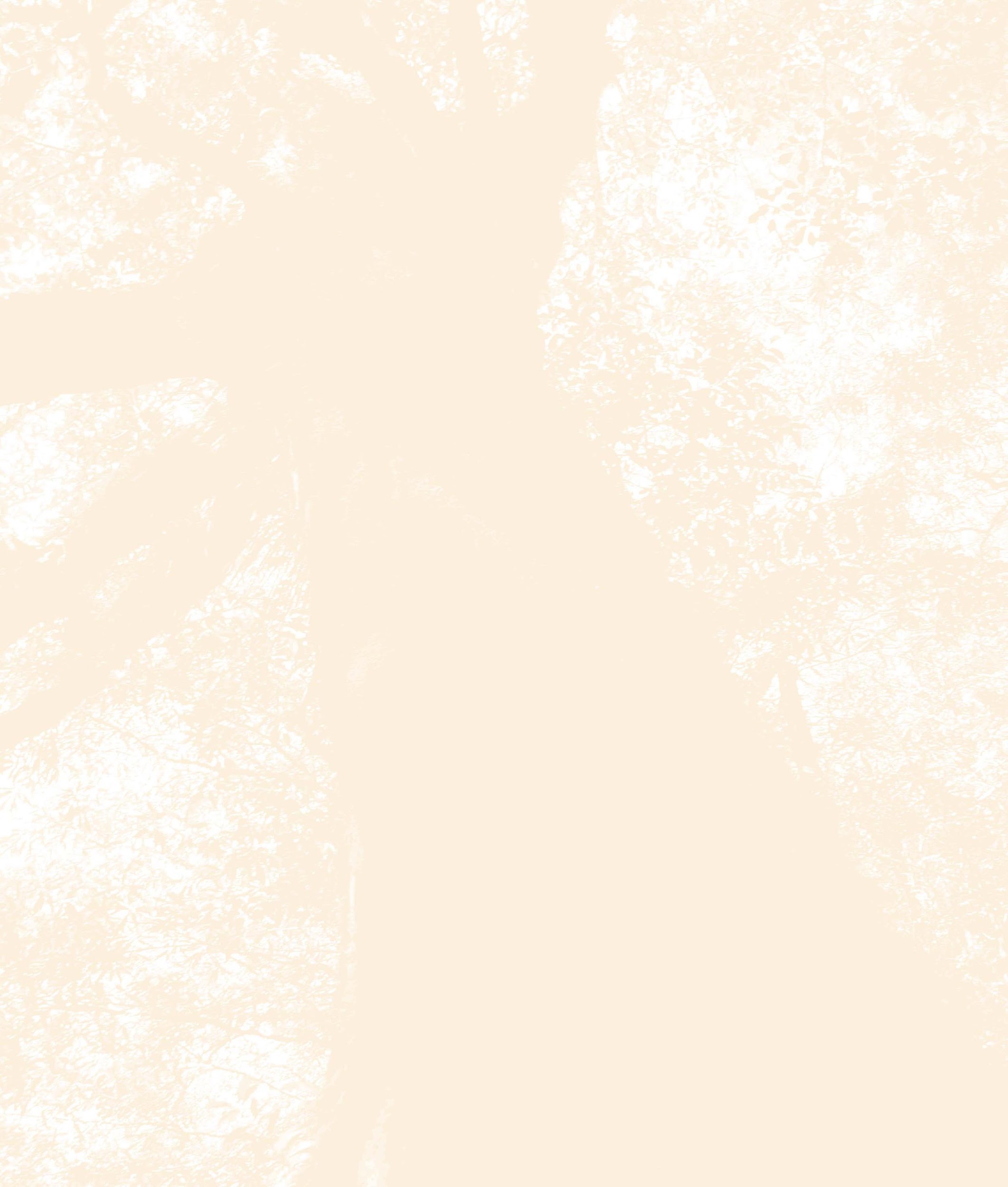 ○○商工会議所青年部　創立30周年記念式典
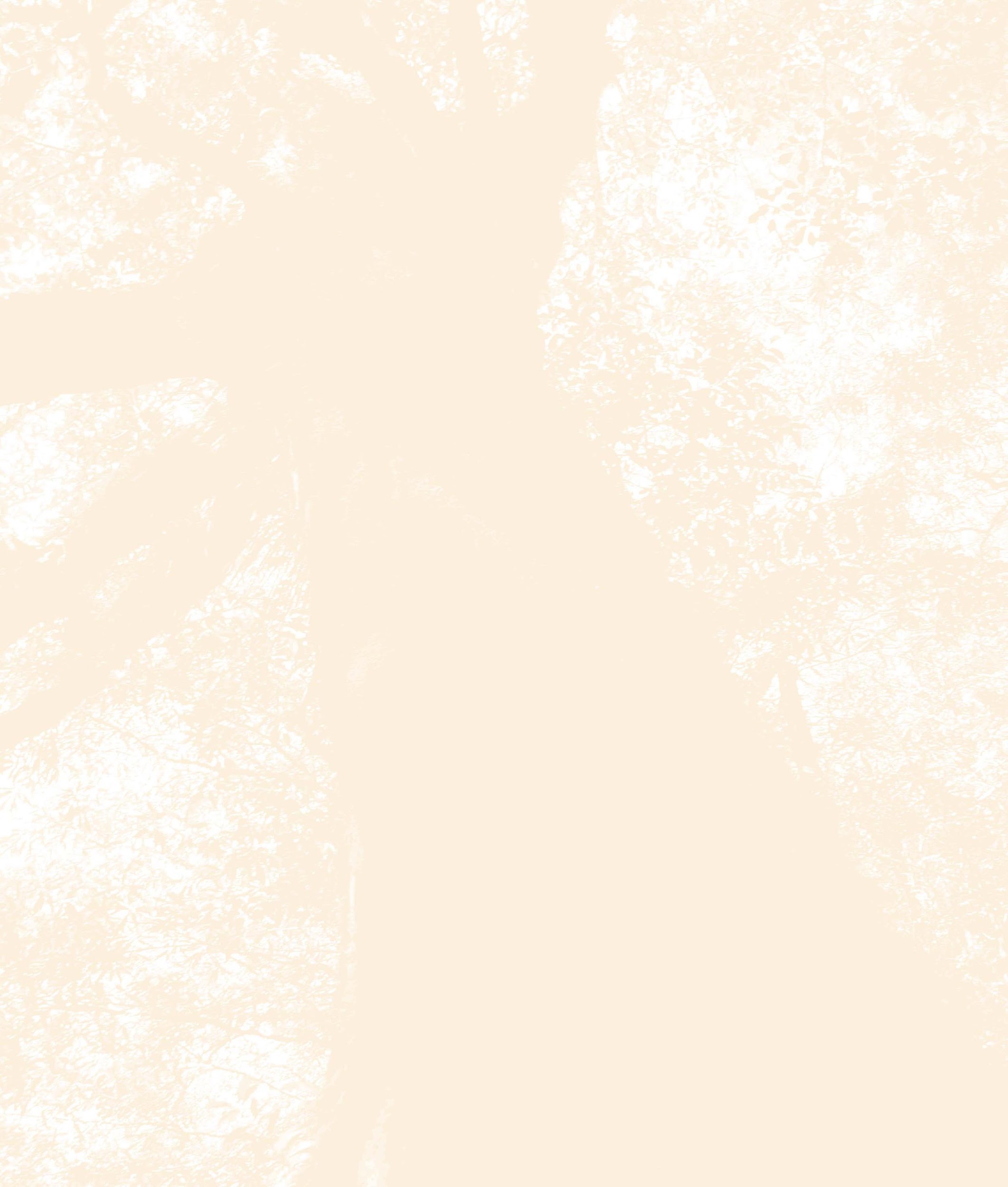 歓迎のご挨拶
ロゴ
マーク
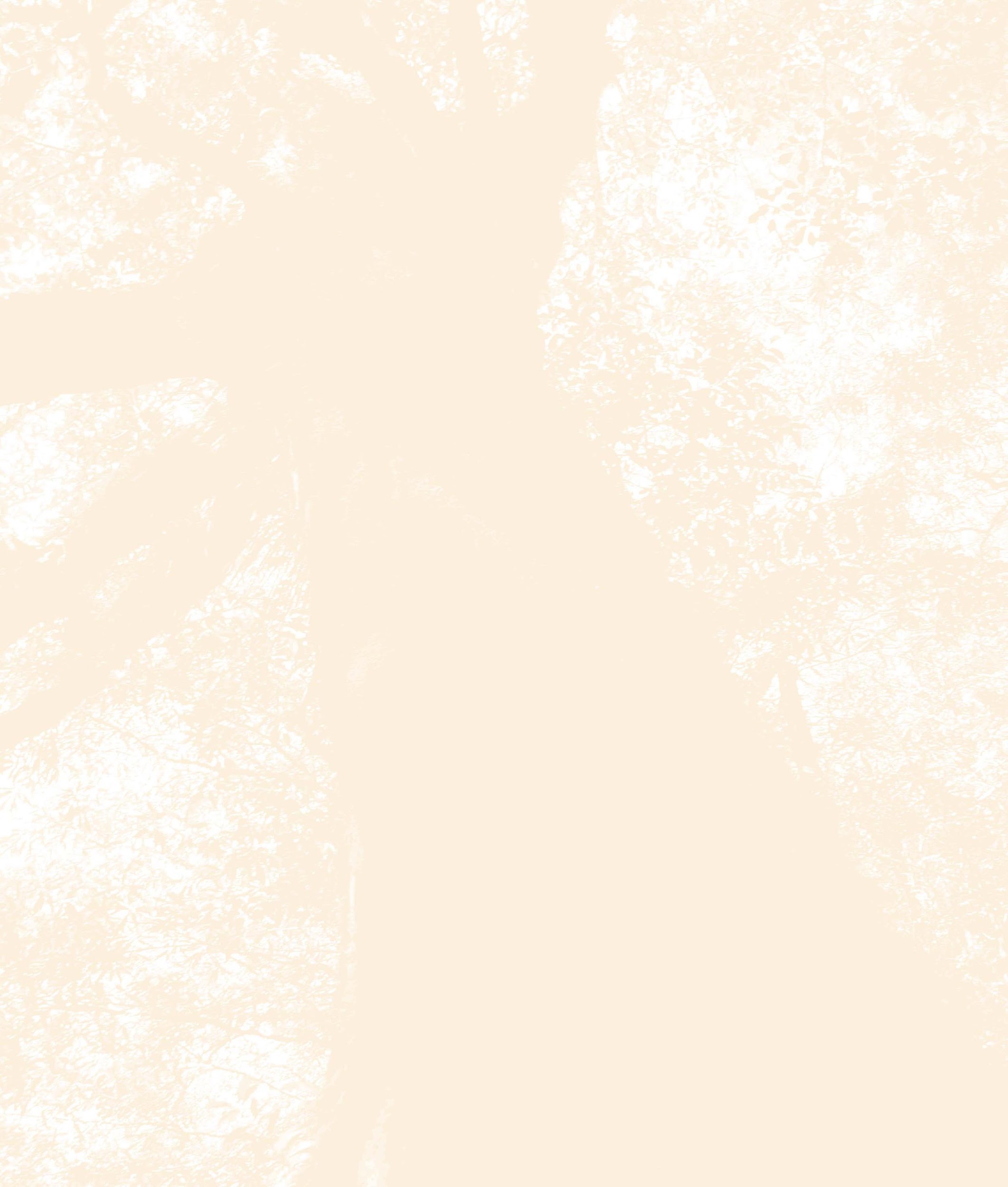 ○○商工会議所青年部　創立30周年記念式典
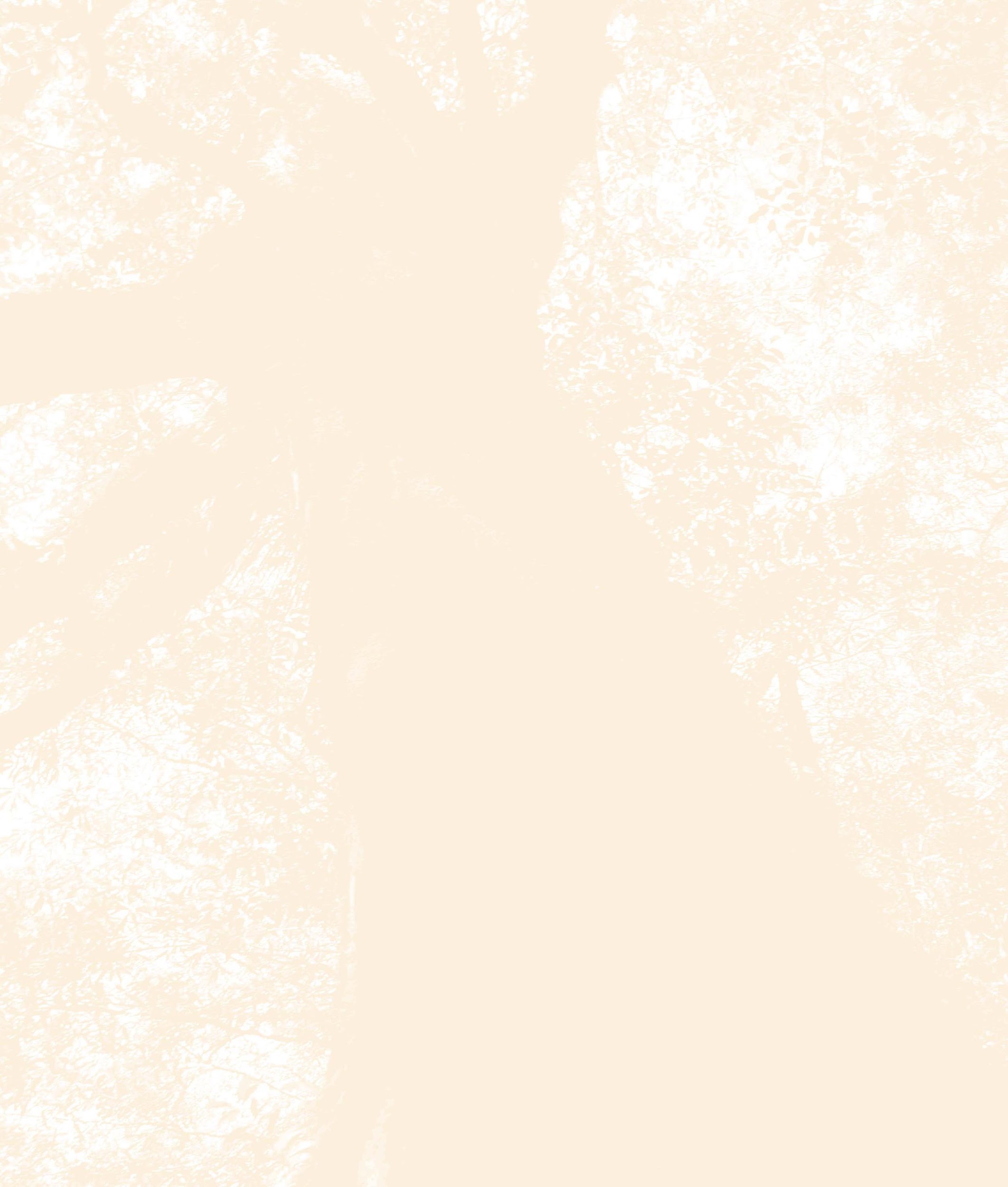 ○○県商工会議所連合会　副会頭
○○商工会議所　会頭
○○ ○○
ロゴ
マーク
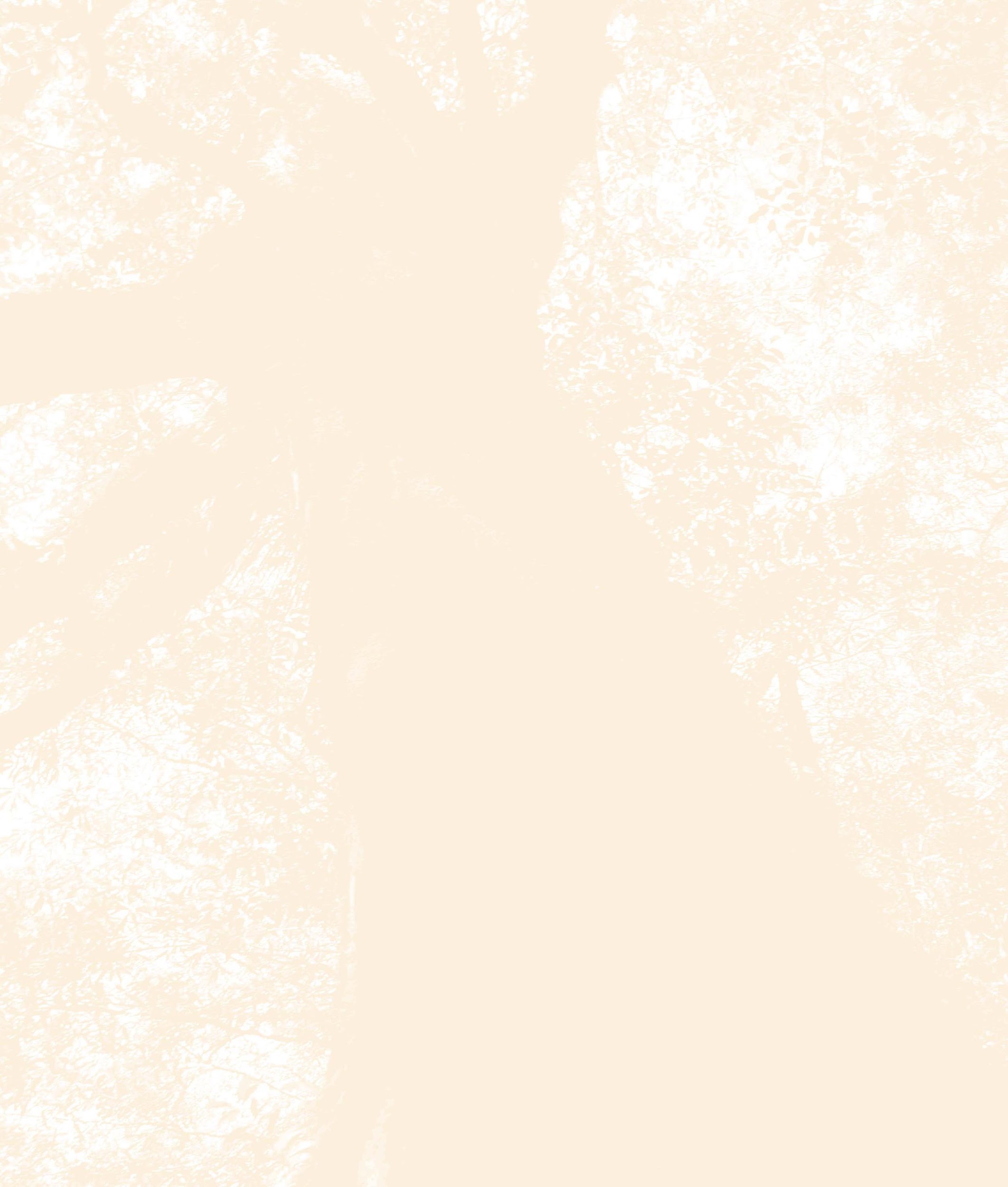 ○○商工会議所青年部　創立30周年記念式典
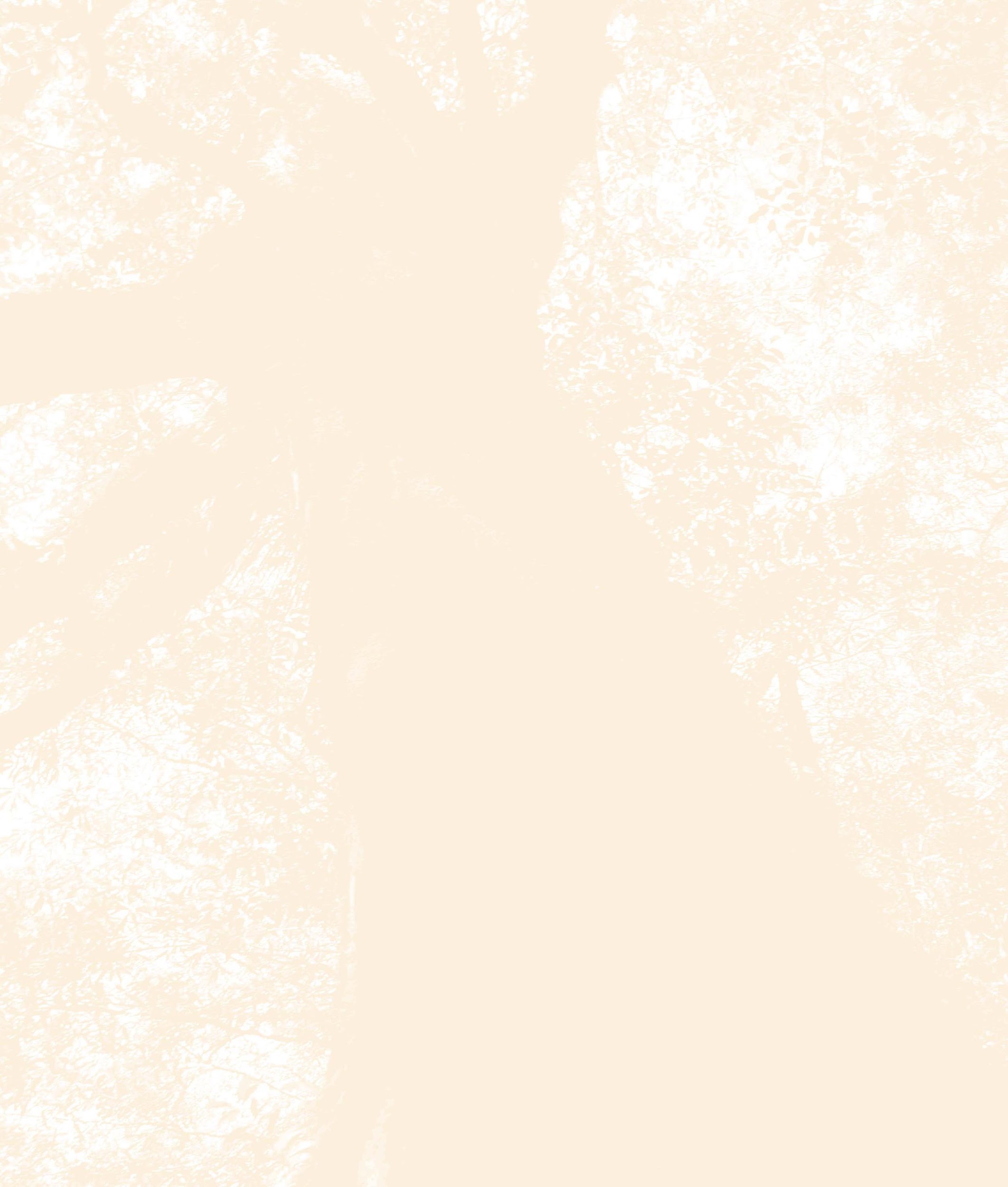 来賓祝辞
ロゴ
マーク
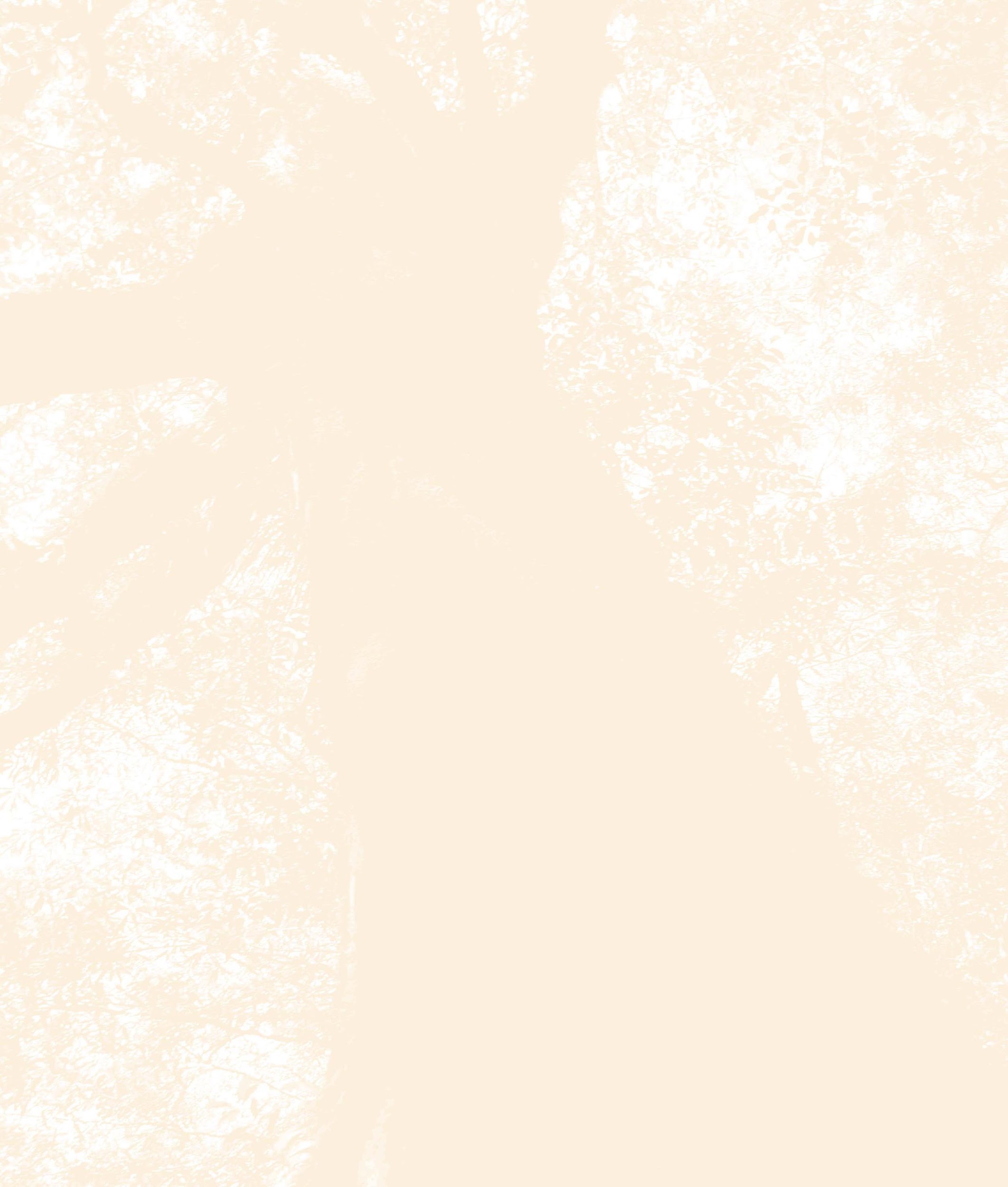 ○○商工会議所青年部　創立30周年記念式典
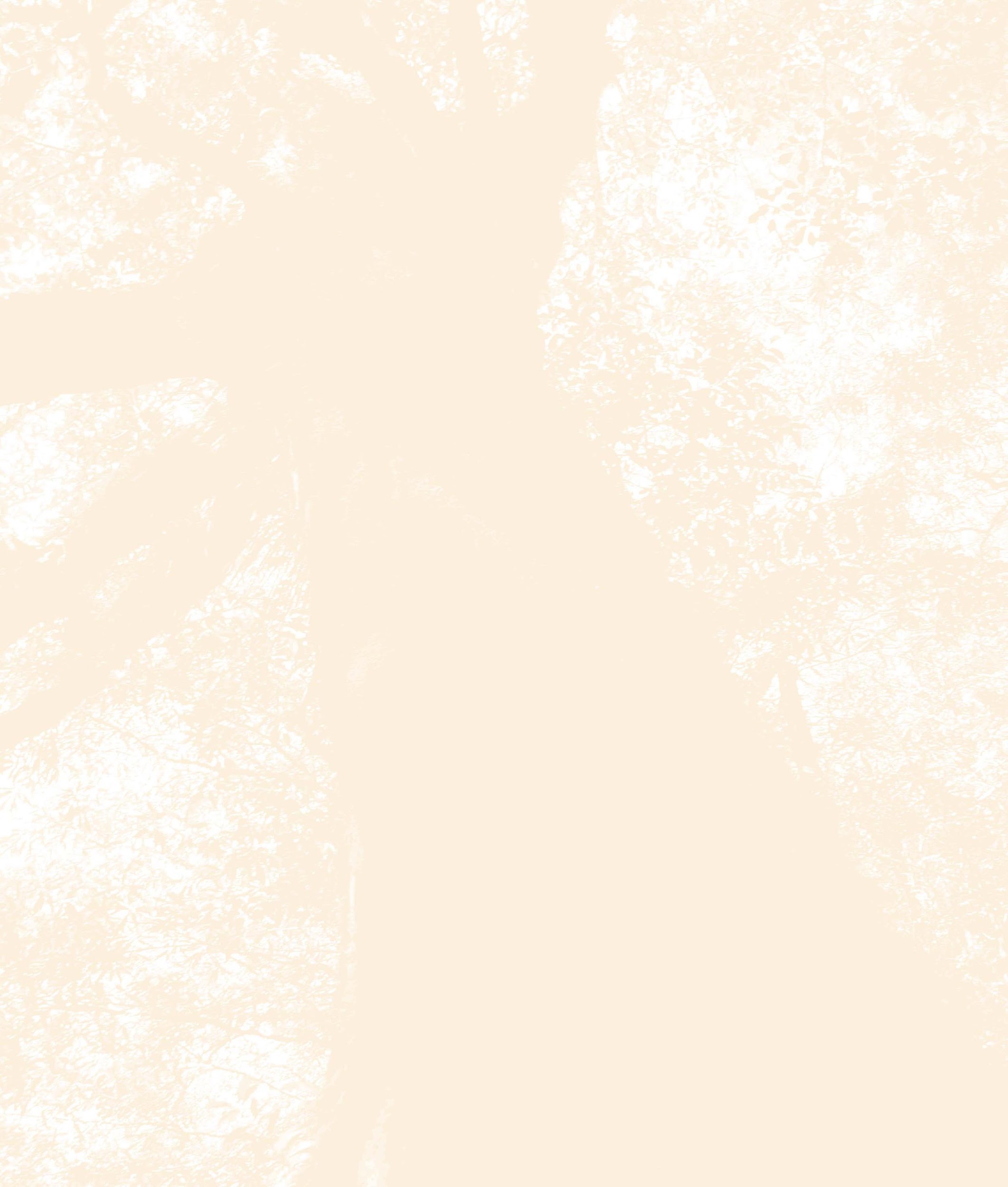 ○○県知事
○○ 〇 様
ロゴ
マーク
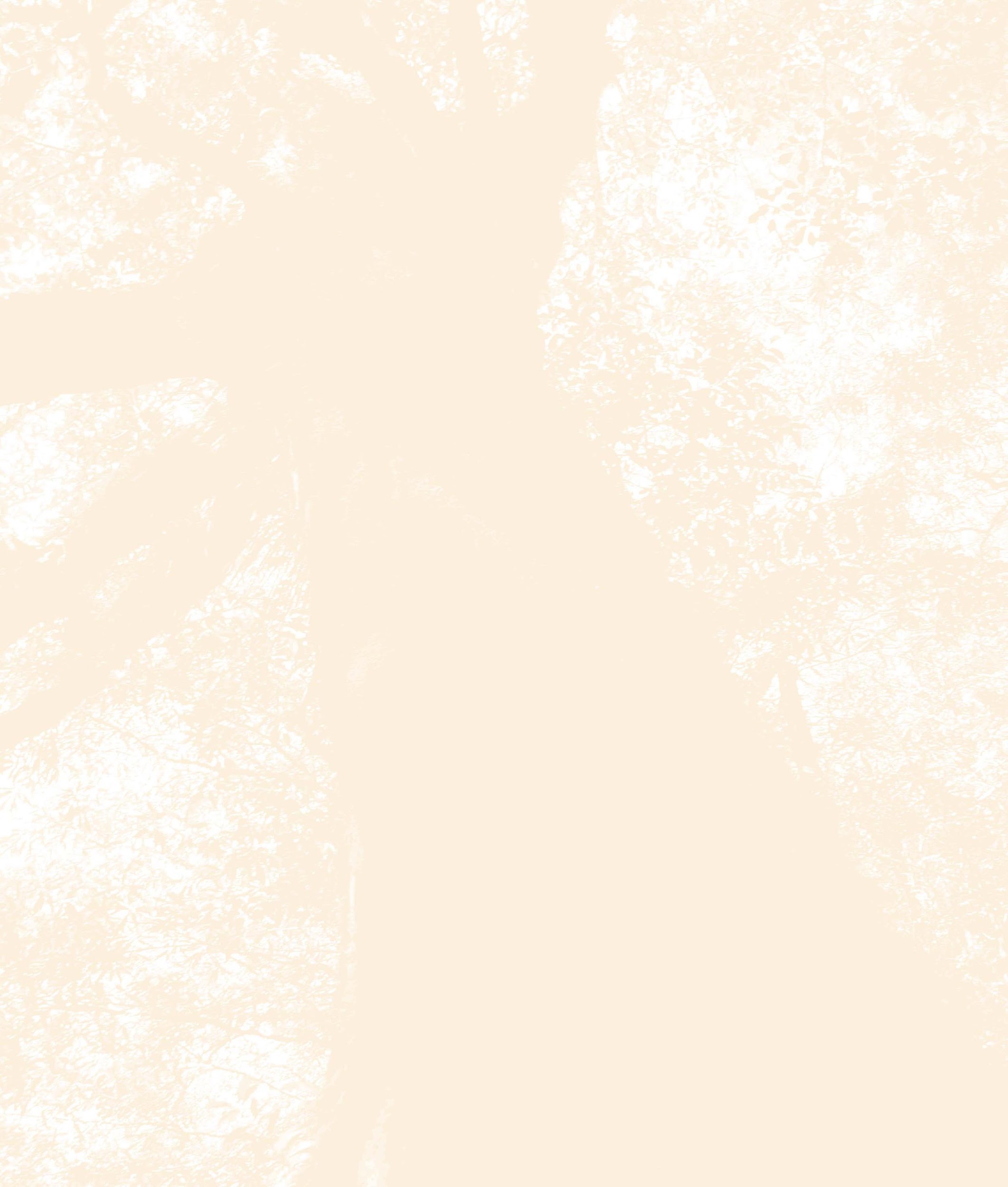 ○○商工会議所青年部　創立30周年記念式典
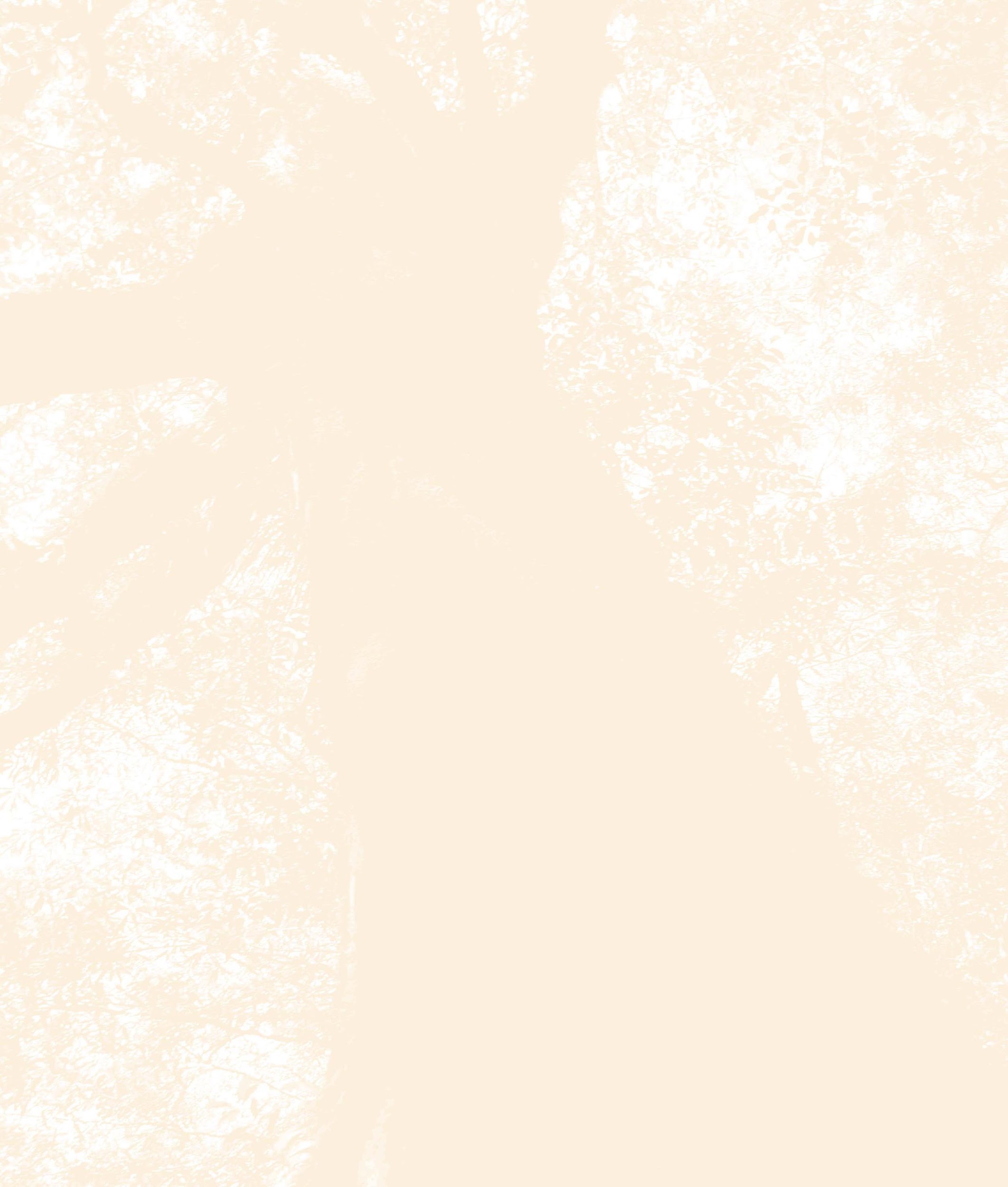 ○○市長
○○ ○○ 様
ロゴ
マーク
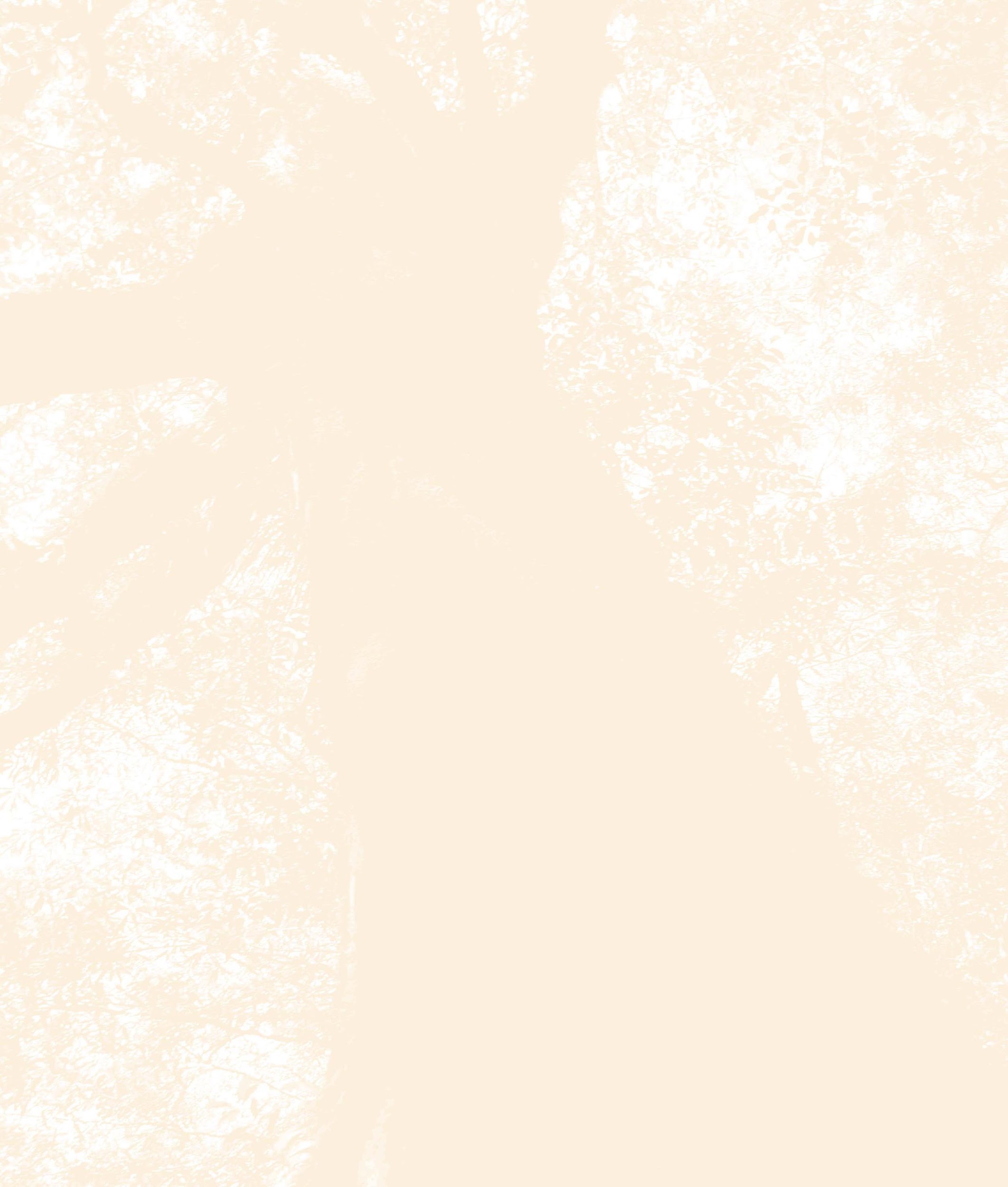 ○○商工会議所青年部　創立30周年記念式典
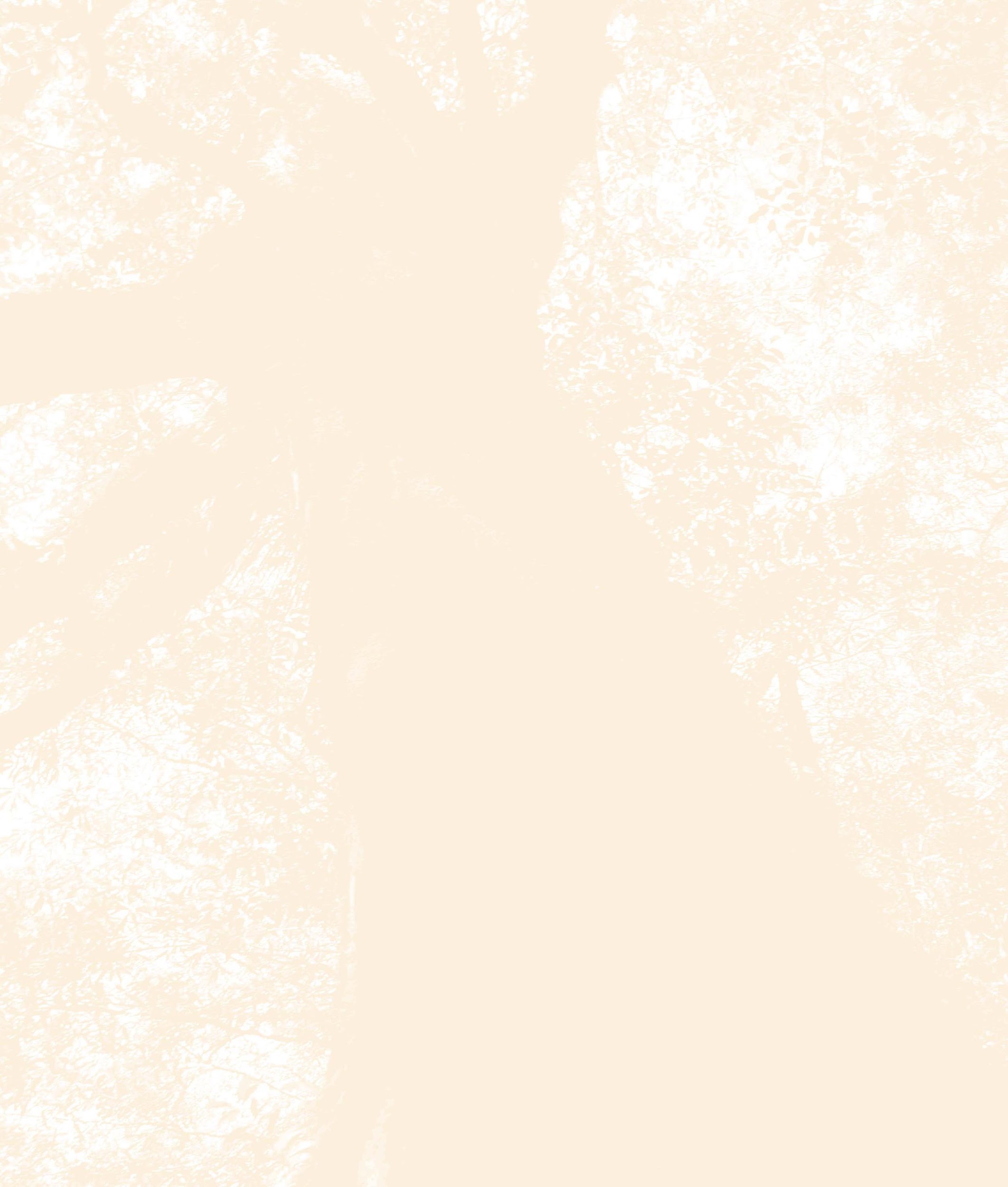 日本商工会議所青年部　会長
○○ ○○ 様
ロゴ
マーク
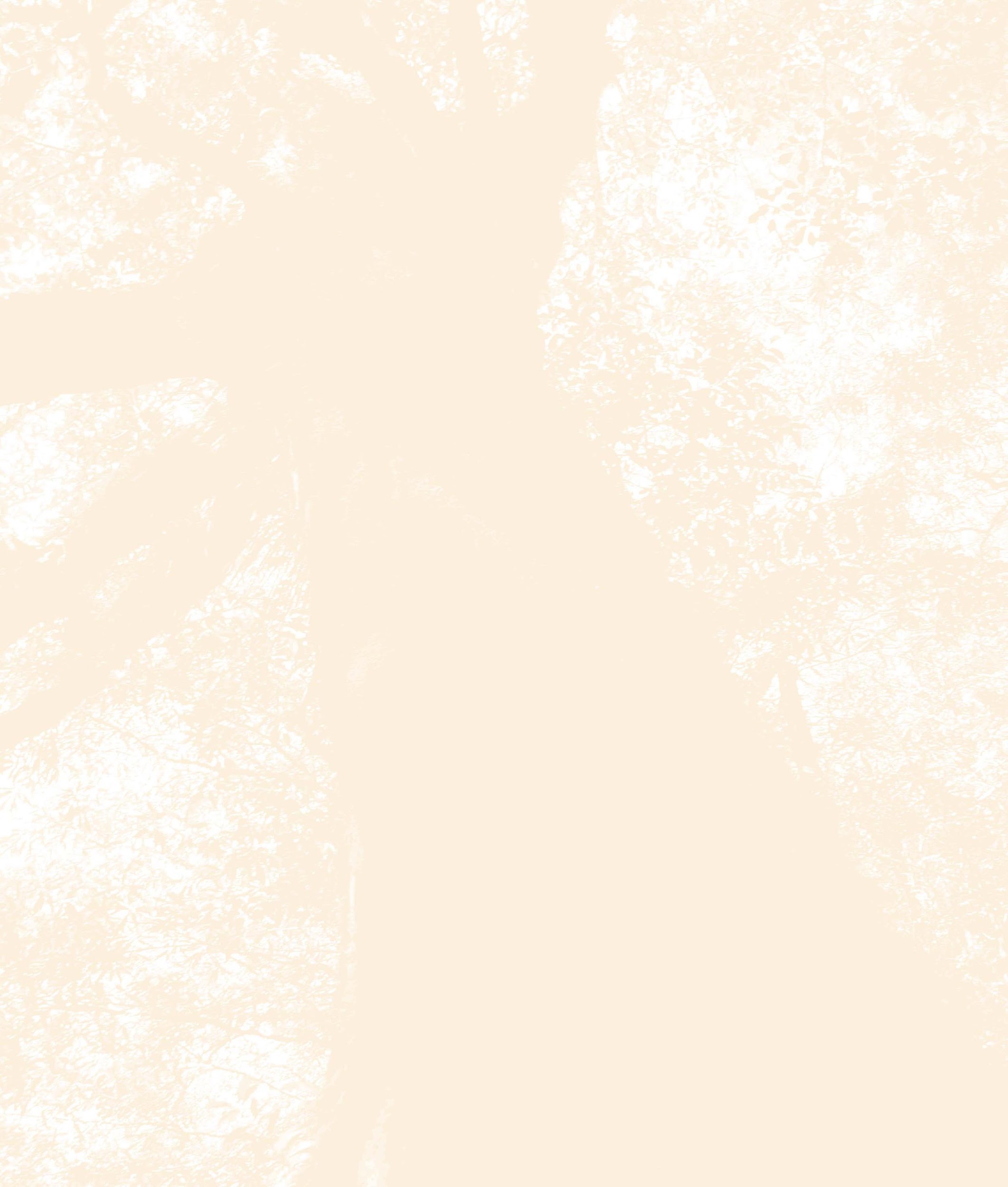 ○○商工会議所青年部　創立30周年記念式典
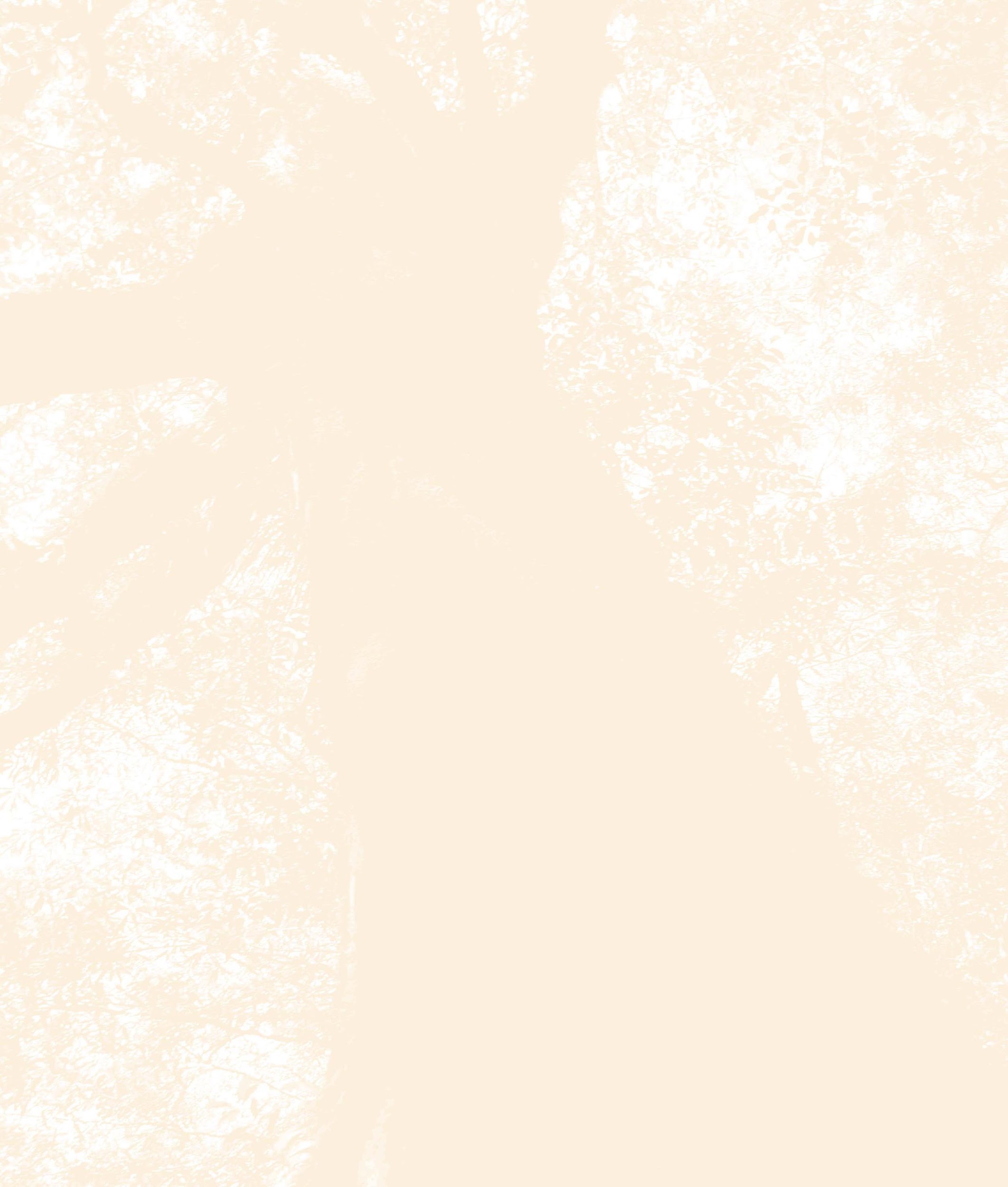 来賓紹介
ロゴ
マーク
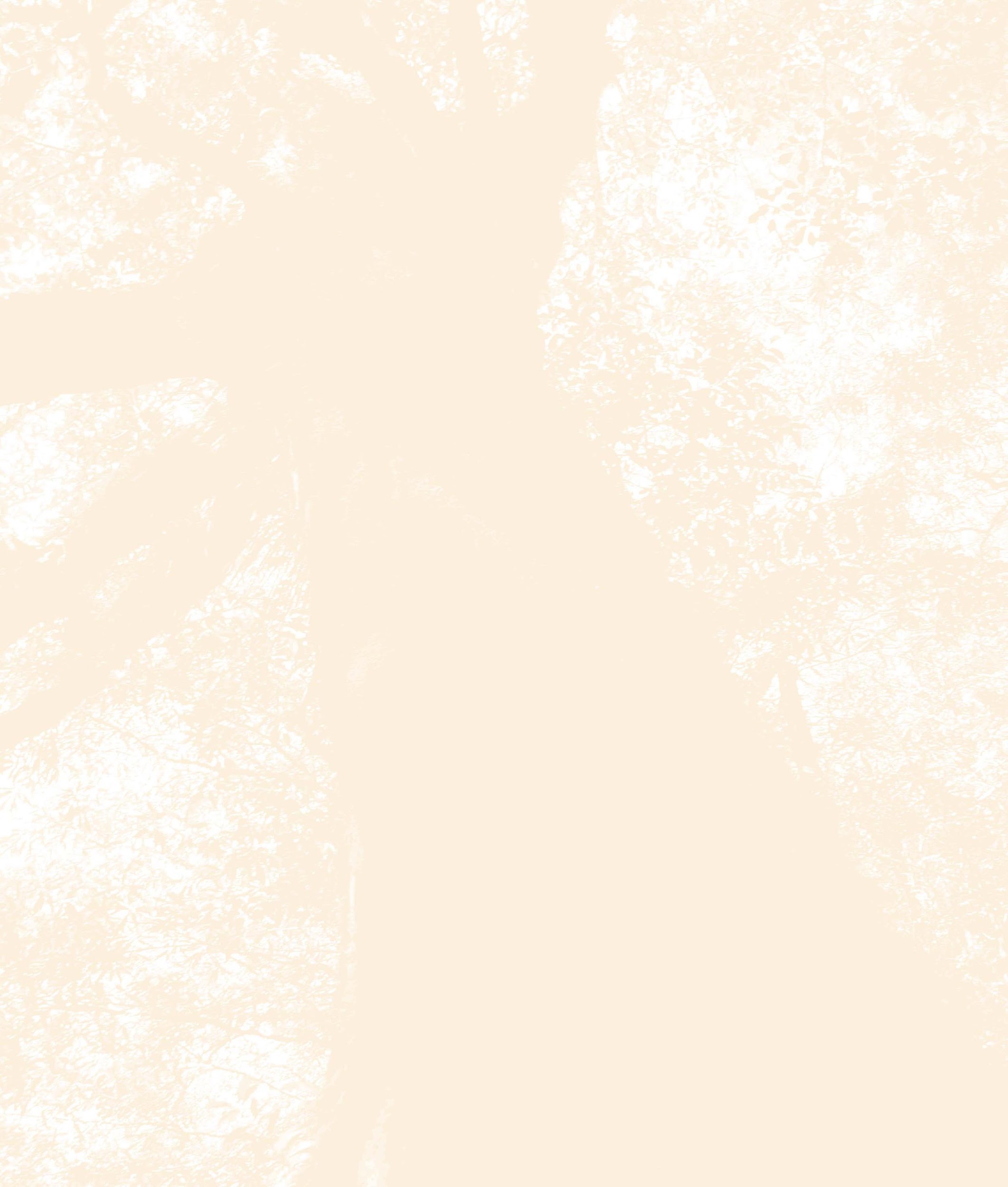 ○○商工会議所青年部　創立30周年記念式典
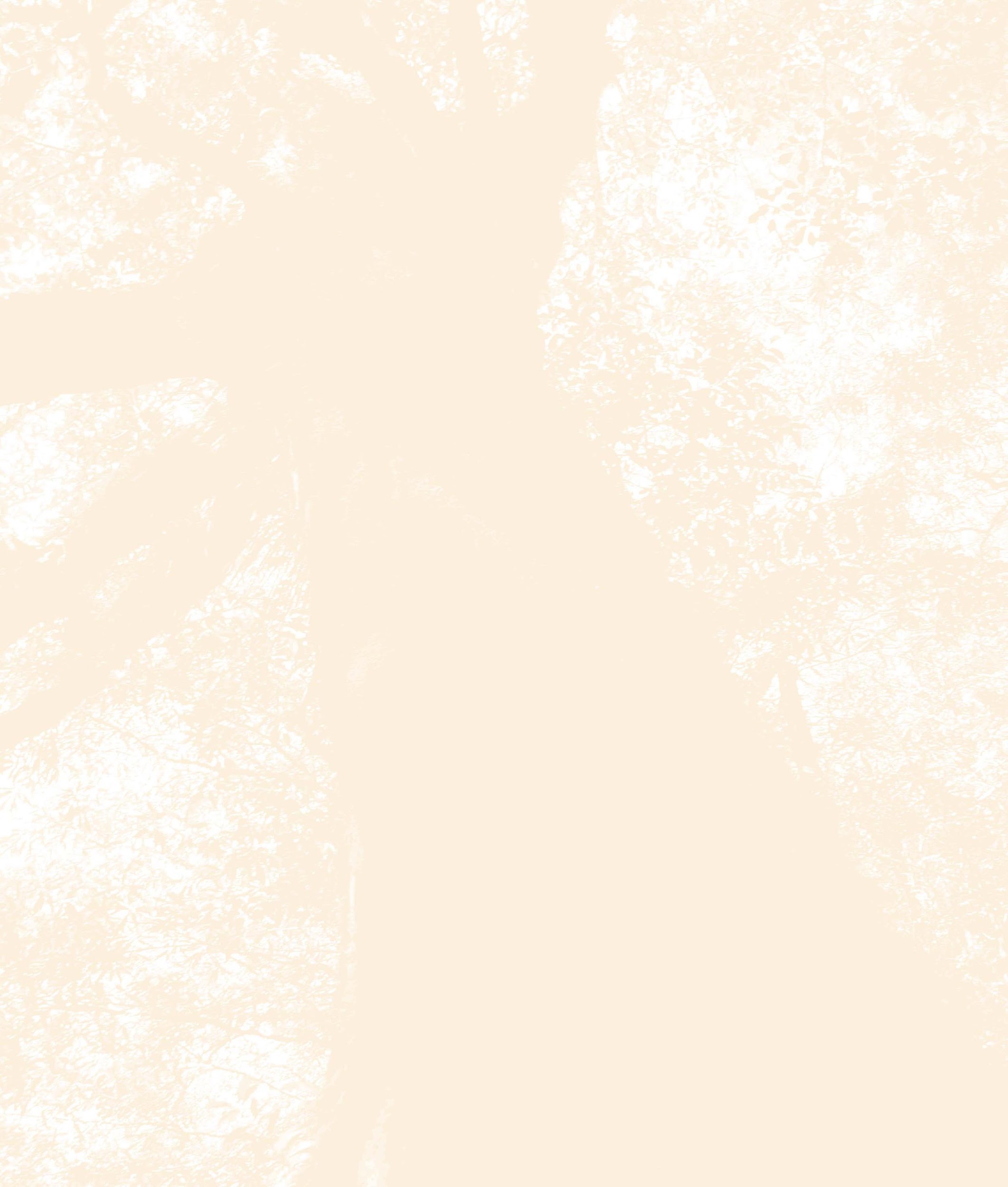 ○○県知事
○○ 〇 様
ロゴ
マーク
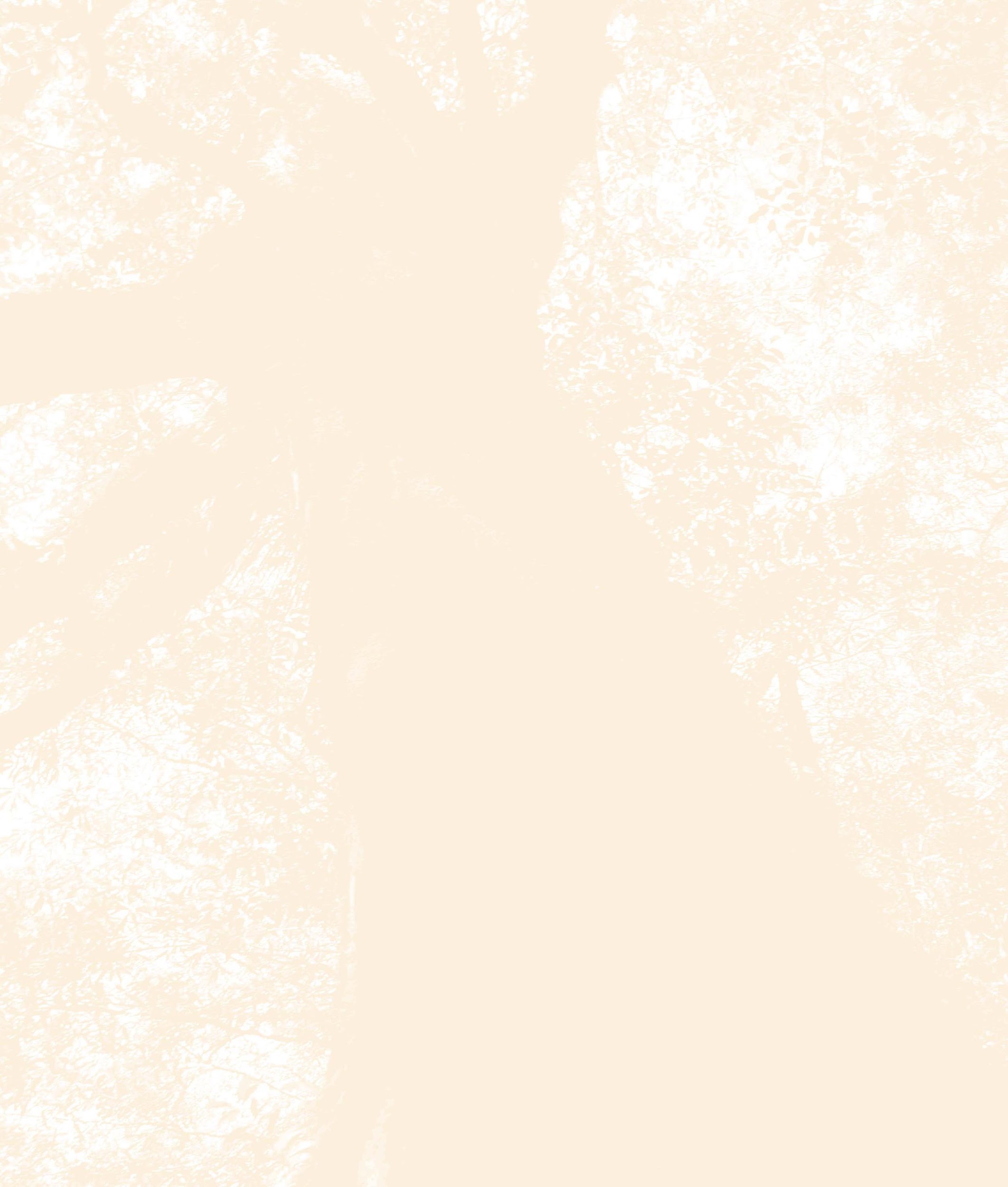 ○○商工会議所青年部　創立30周年記念式典
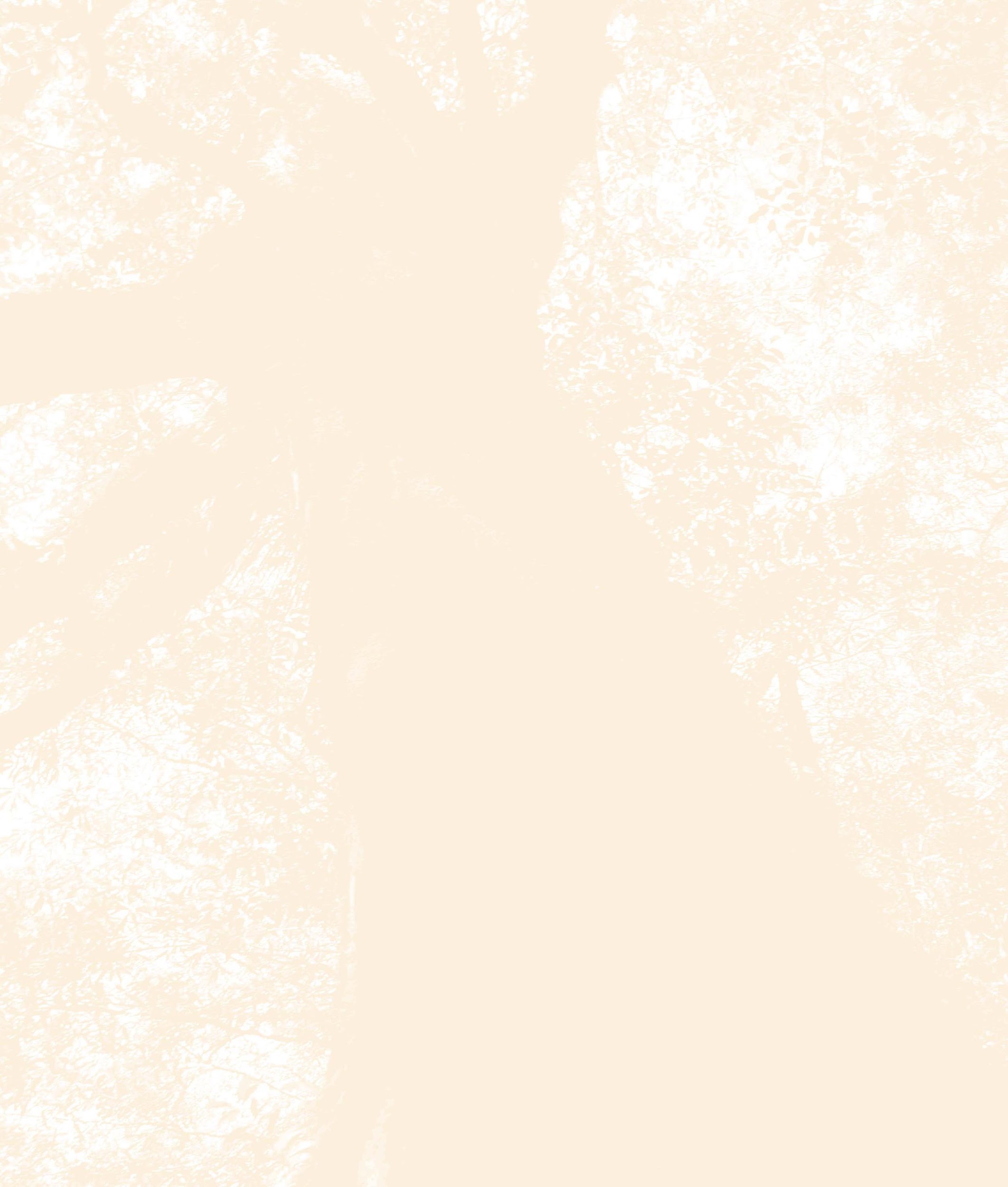 ○○市長
○○ ○○ 様
ロゴ
マーク
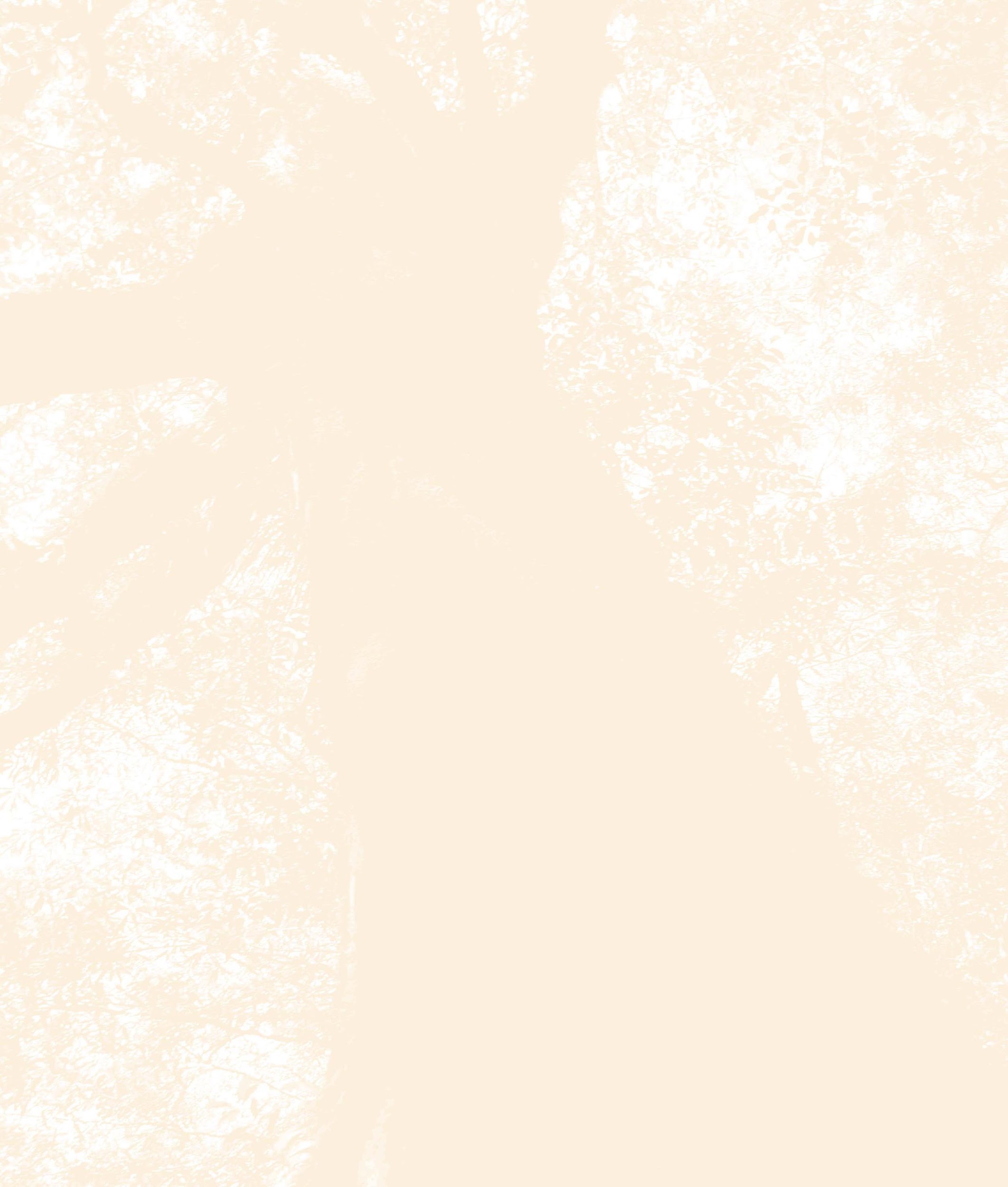 ○○商工会議所青年部　創立30周年記念式典
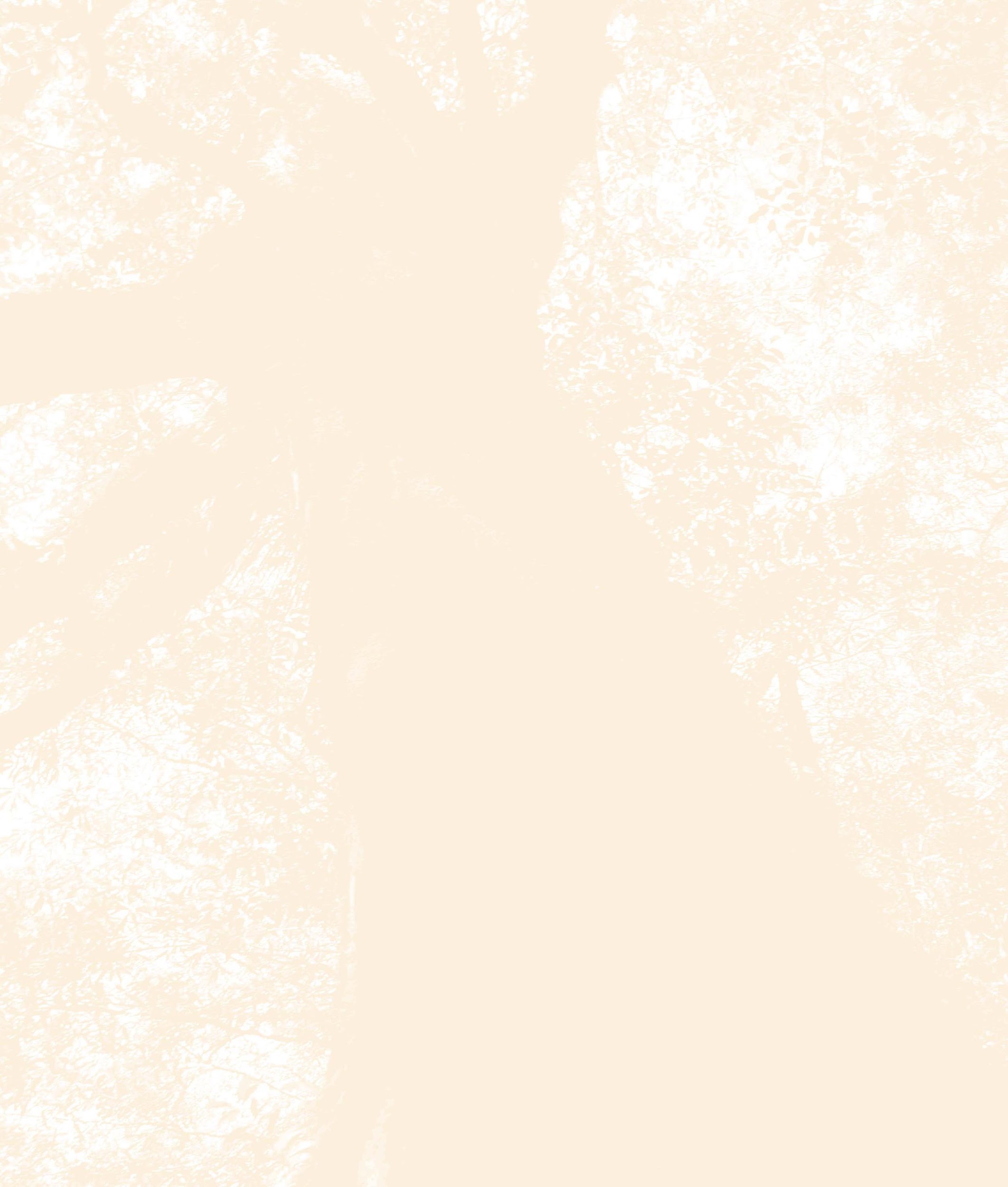 ○○県商工会議所連合会　副会頭
○○商工会議所　会頭
○○ ○○ 様
ロゴ
マーク
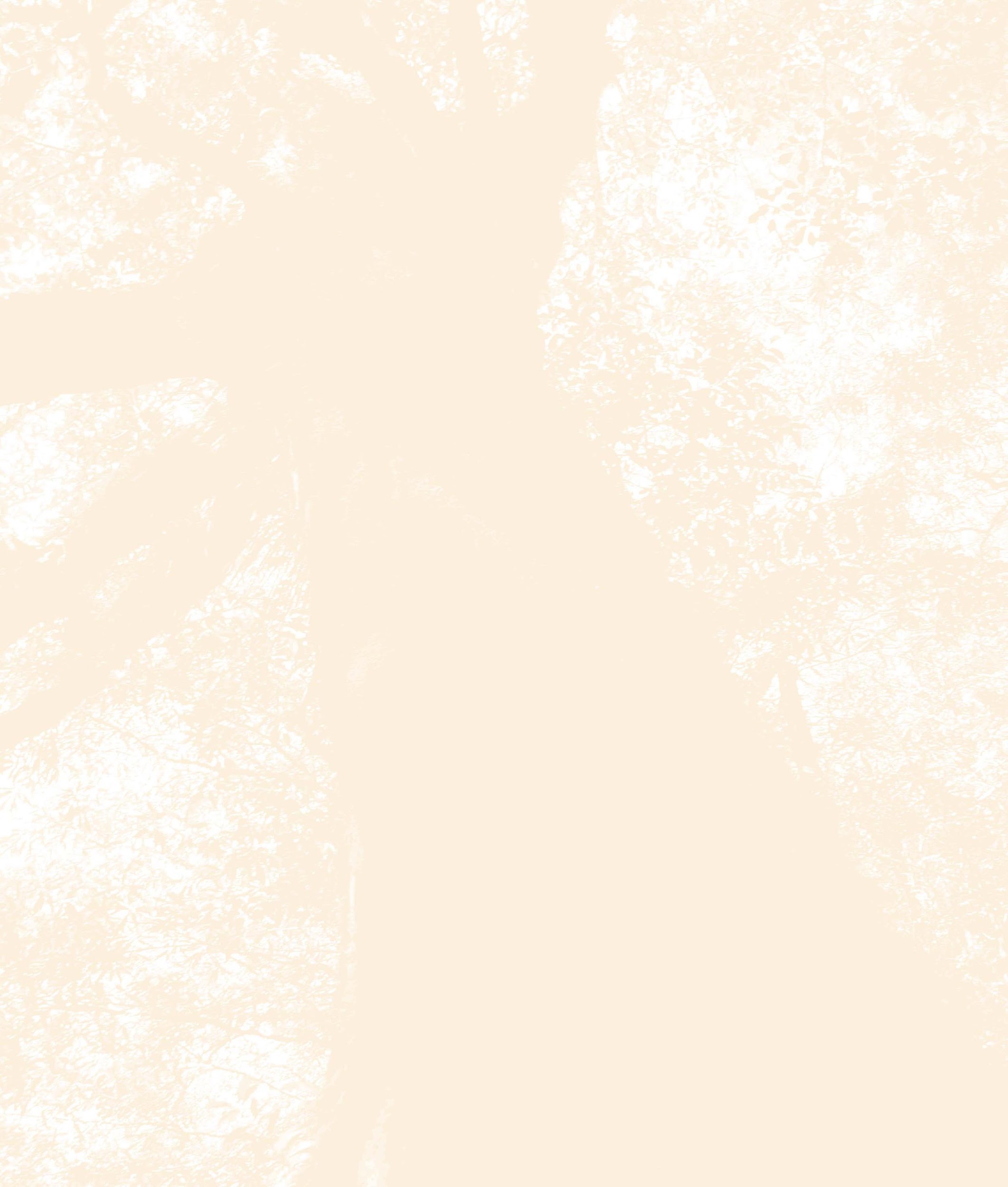 ○○商工会議所青年部　創立30周年記念式典
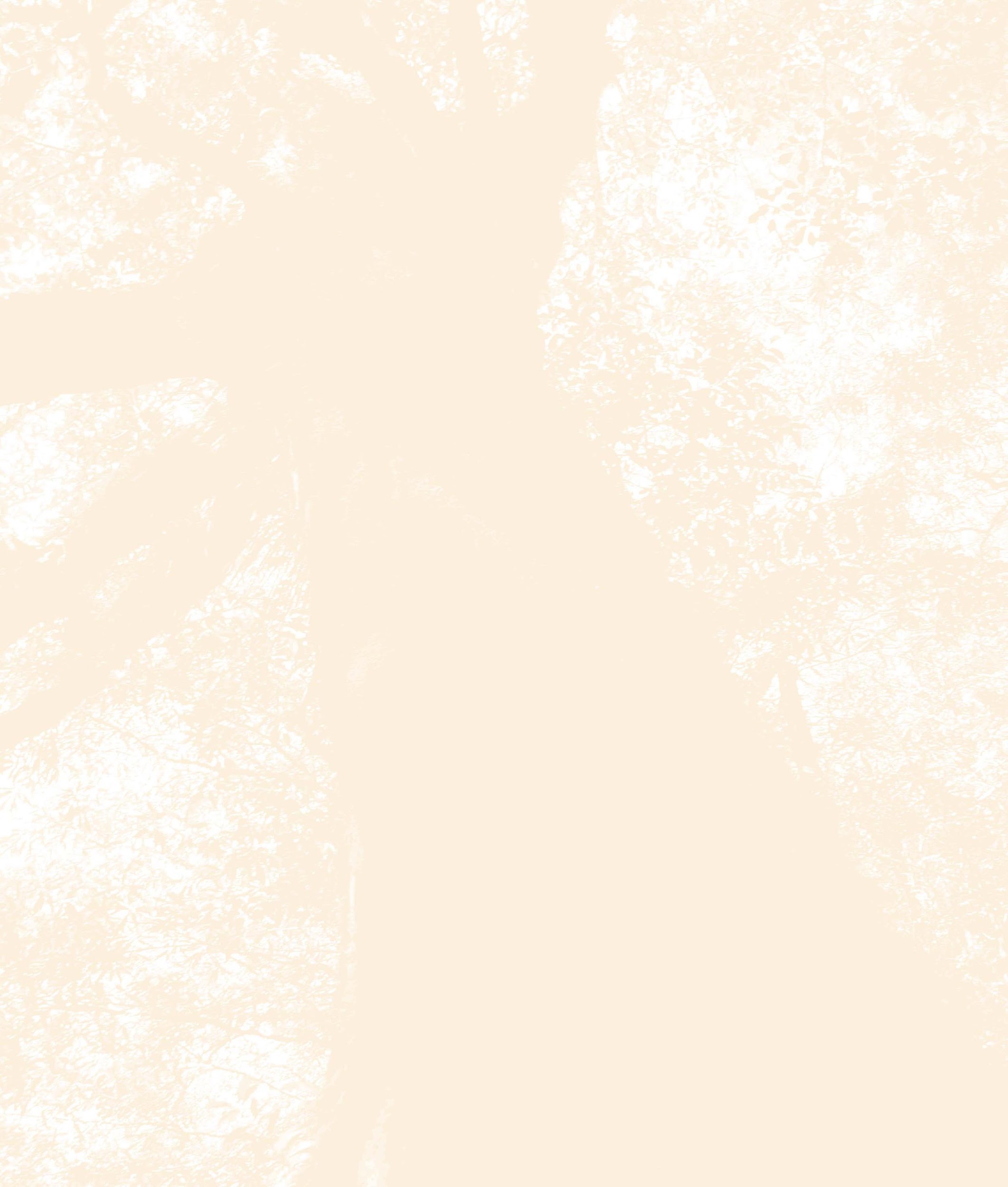 ○○商工会議所　専務理事
○○ ○○ 様
ロゴ
マーク
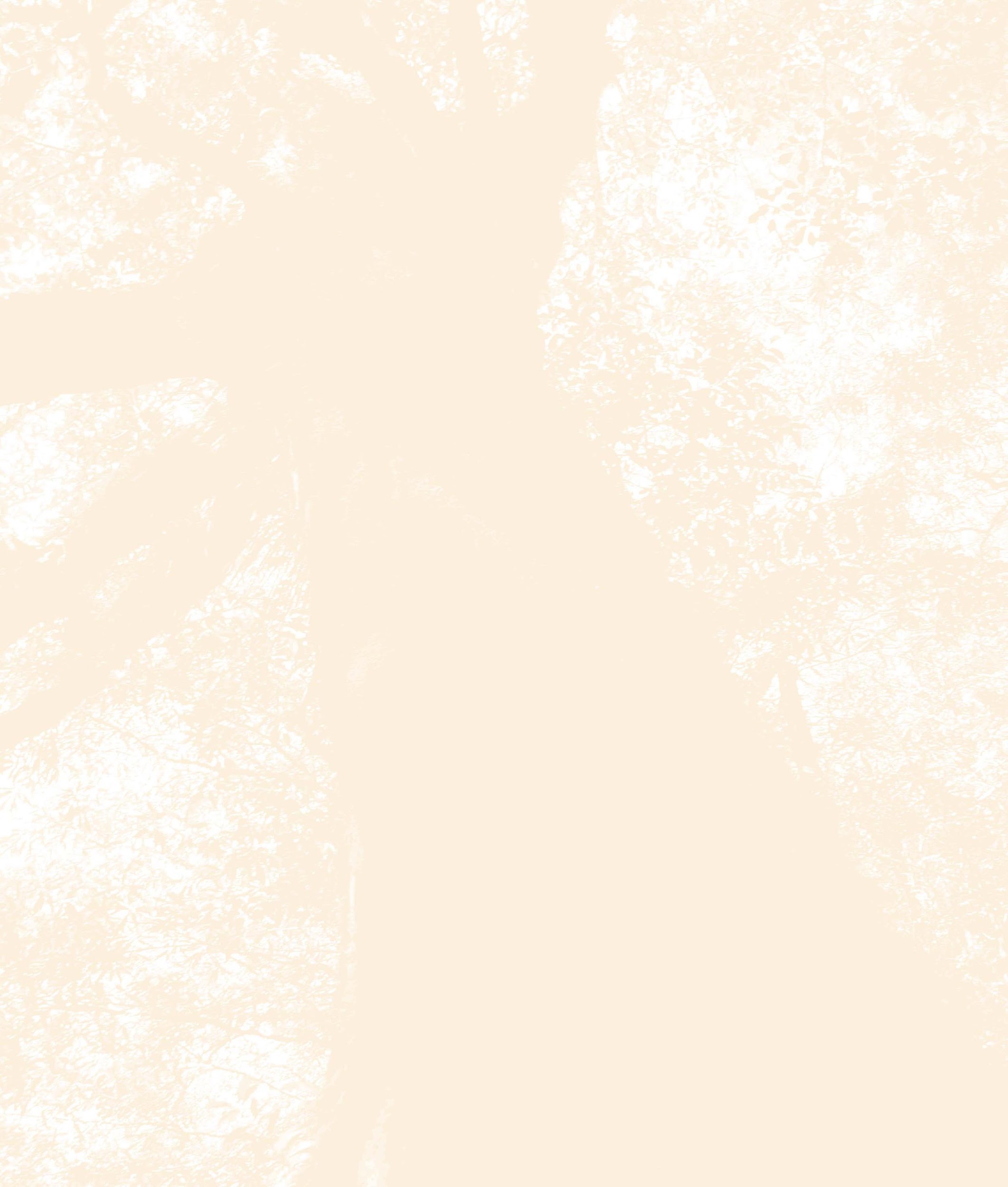 ○○商工会議所青年部　創立30周年記念式典
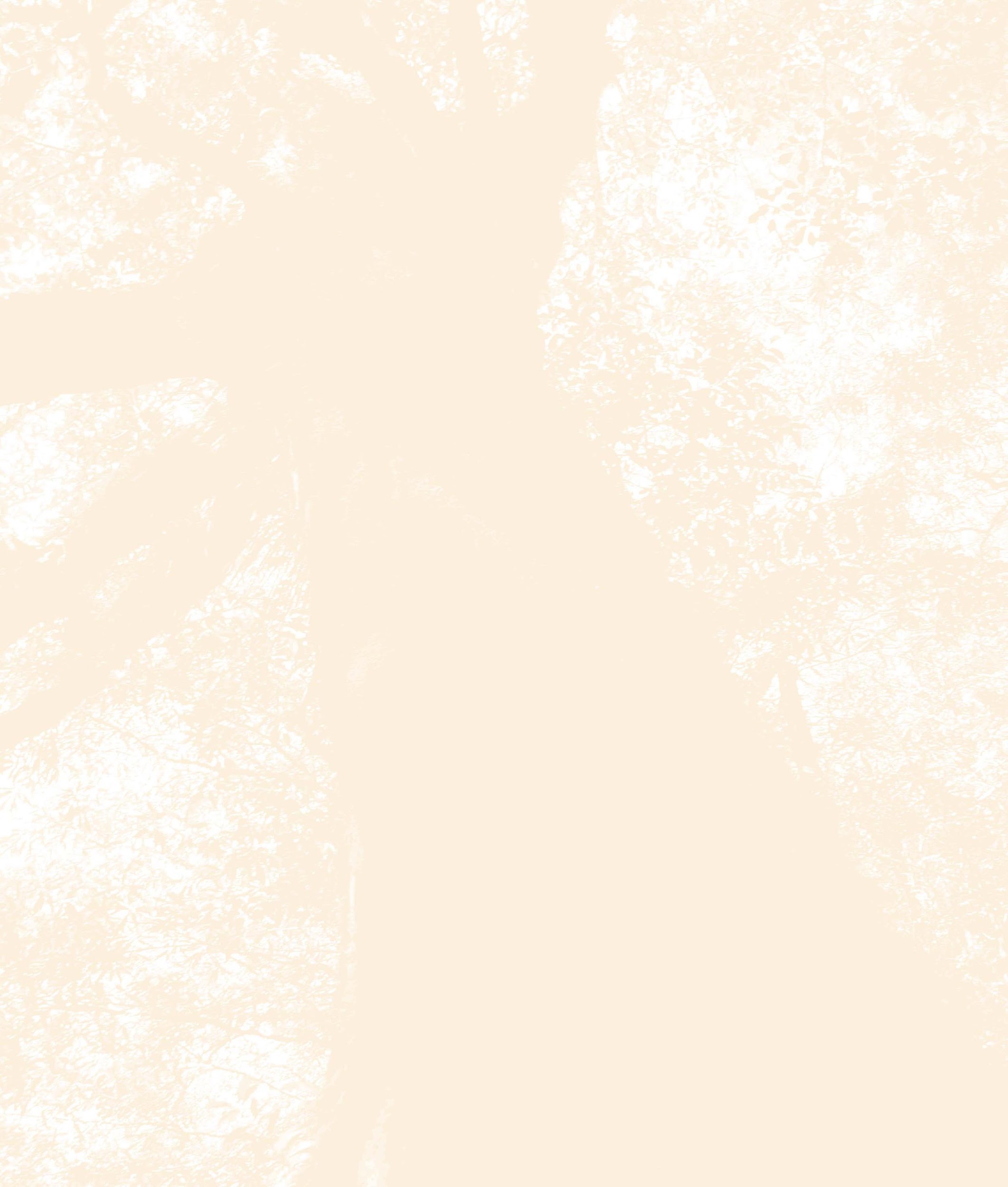 日本商工会議所青年部　会長
○○ ○○ 様
ロゴ
マーク
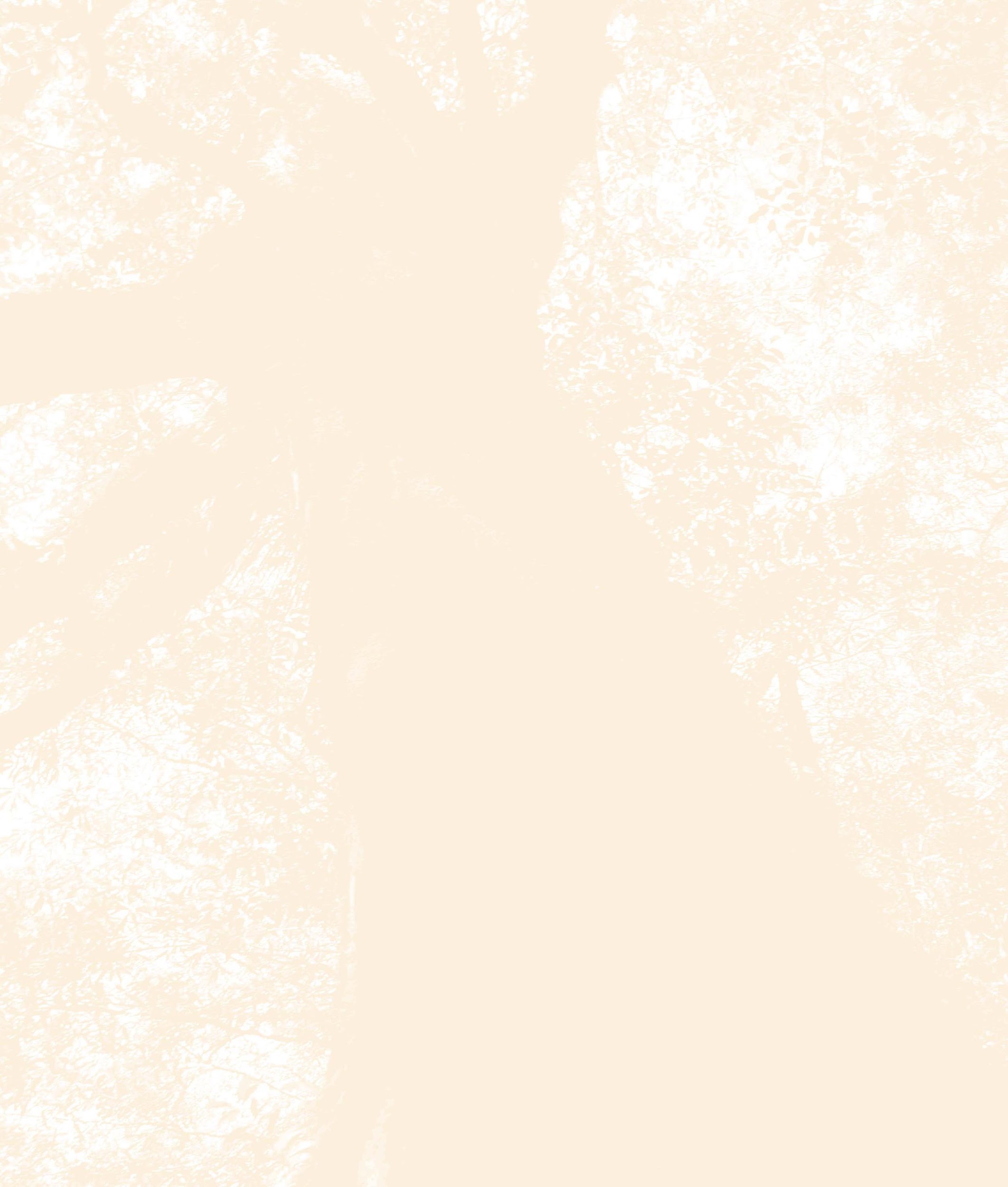 ○○商工会議所青年部　創立30周年記念式典
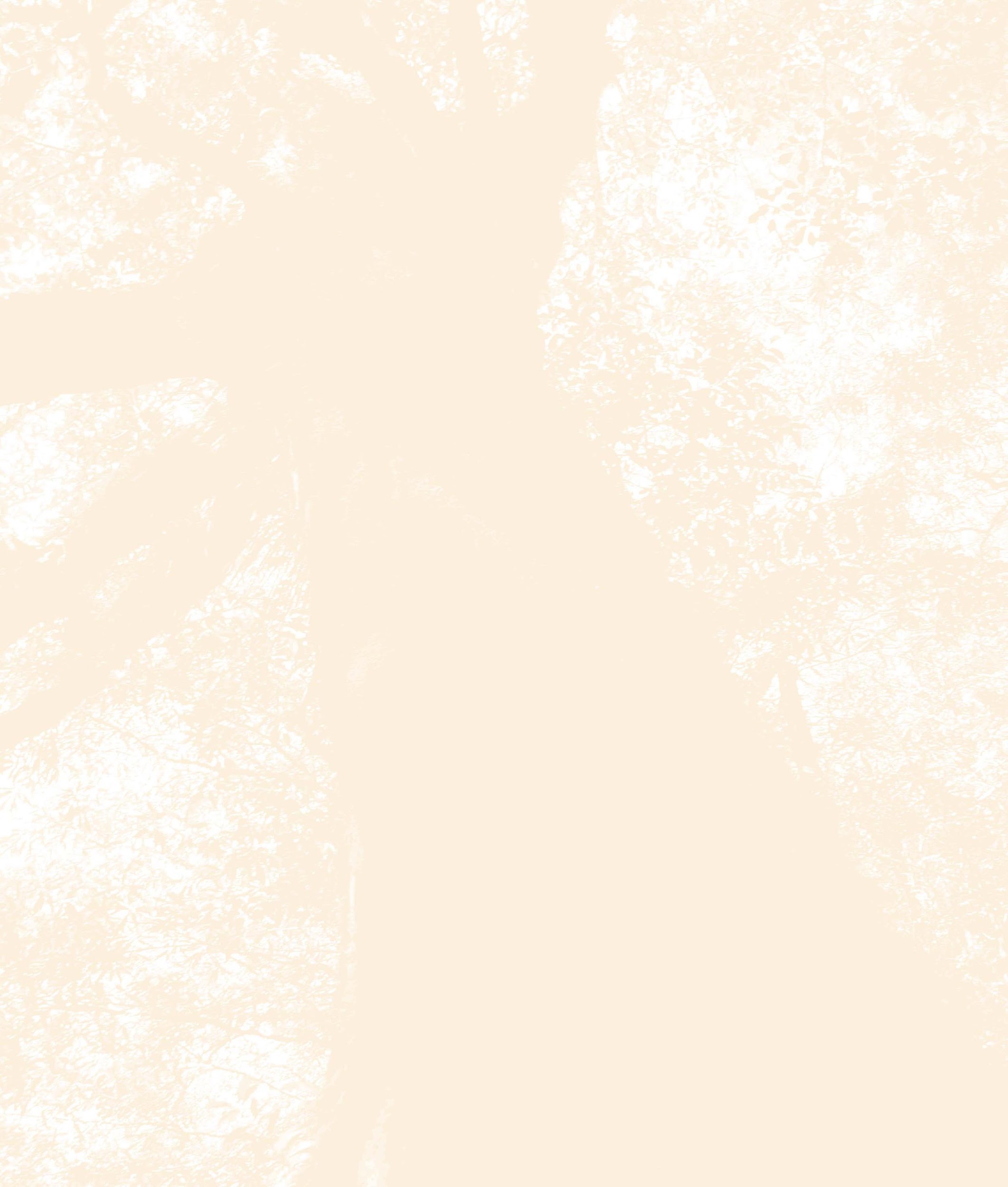 日本商工会議所青年部　東地区担当副会長
○○ 〇 様
ロゴ
マーク
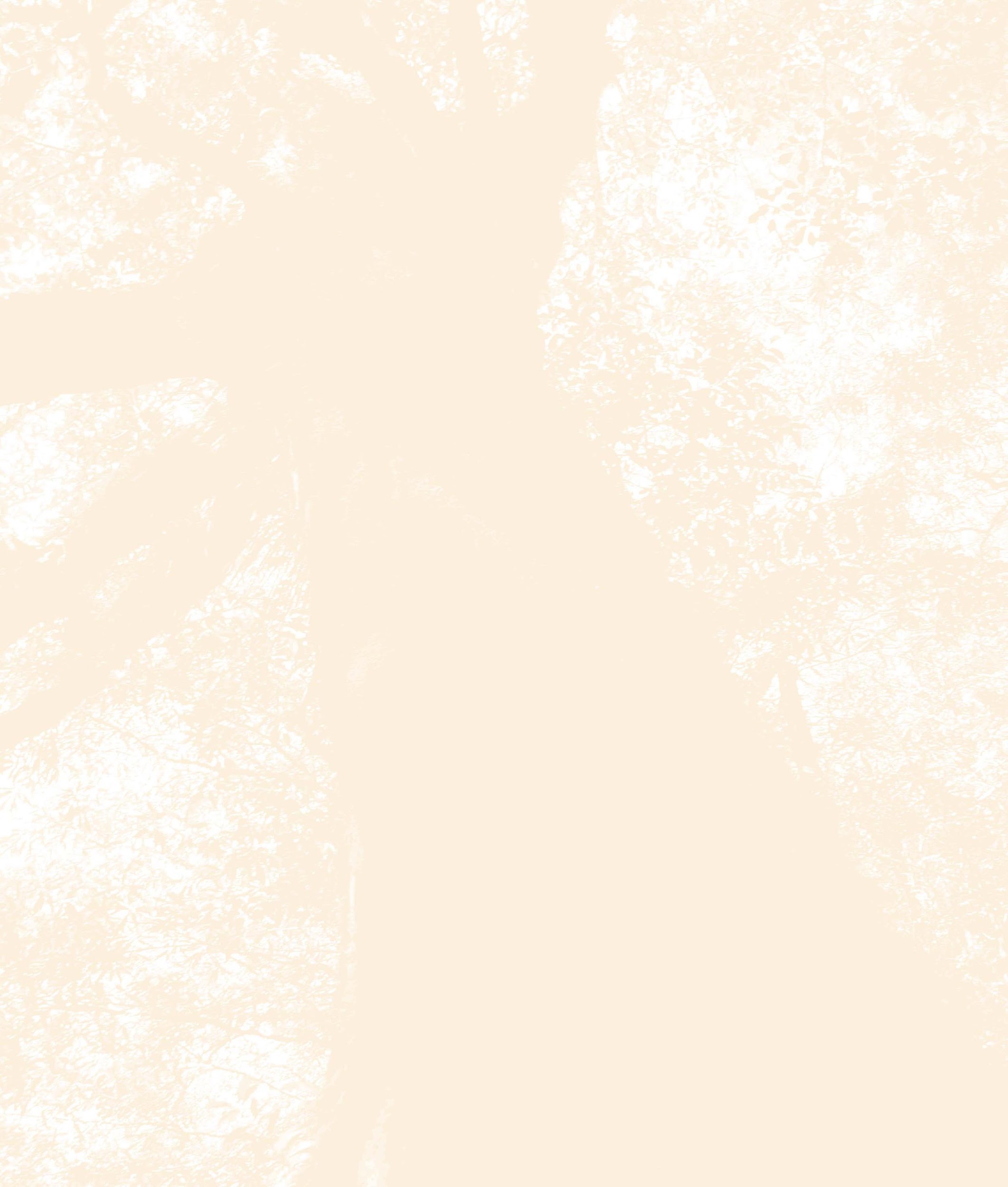 ○○商工会議所青年部　創立30周年記念式典
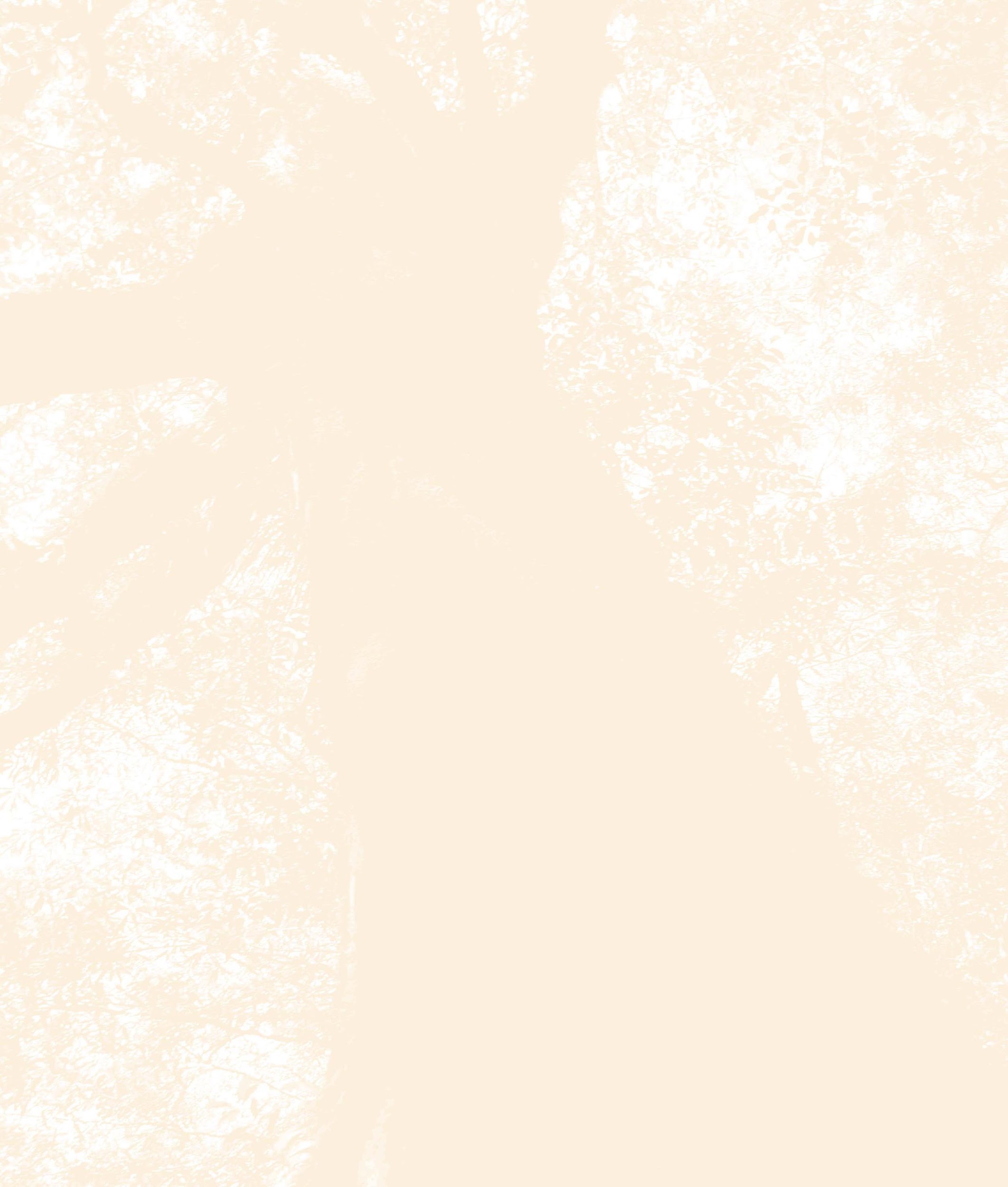 ○○県商工会議所青年部連合会　会長
○○ ○○ 様
ロゴ
マーク
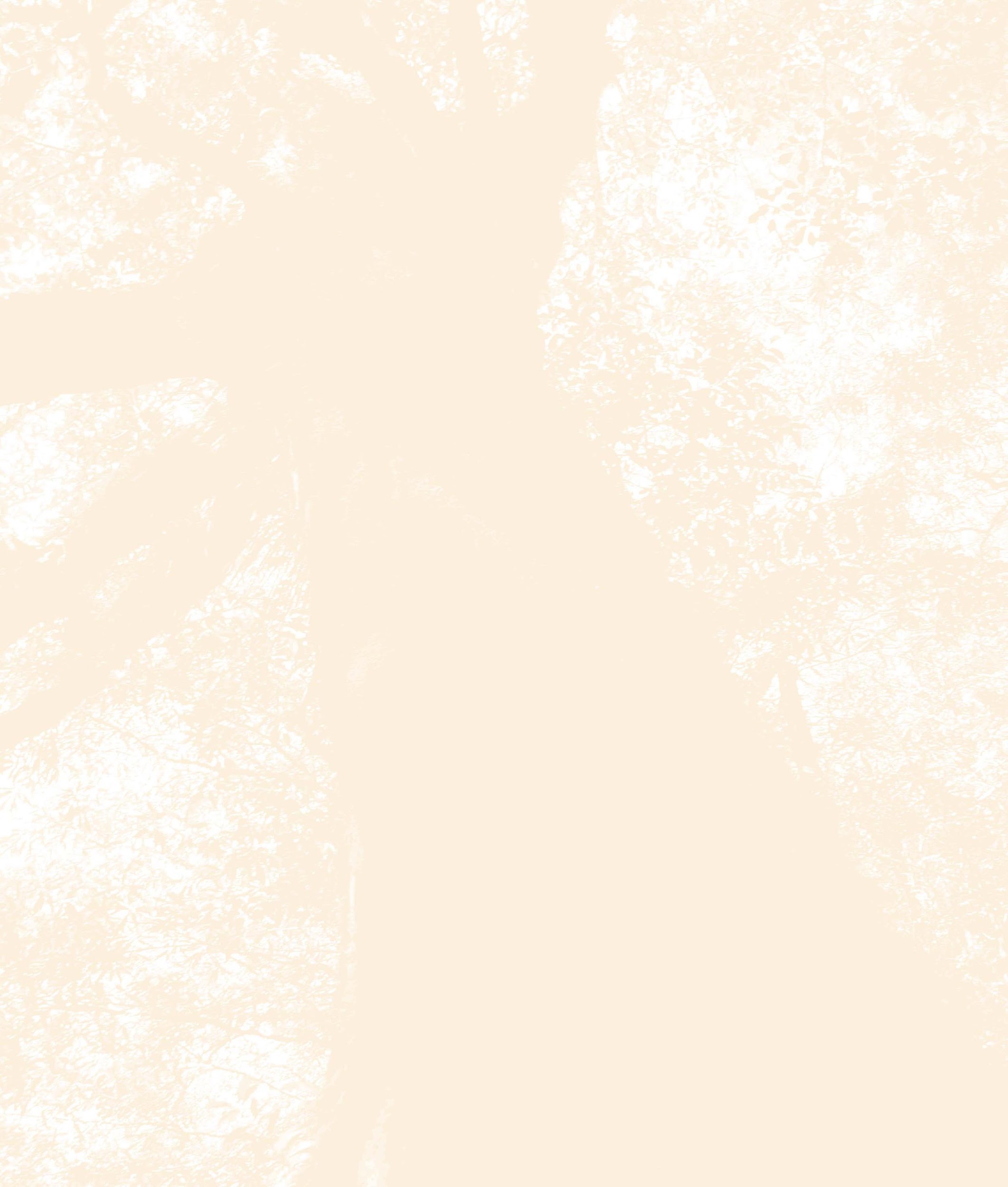 ○○商工会議所青年部　創立30周年記念式典
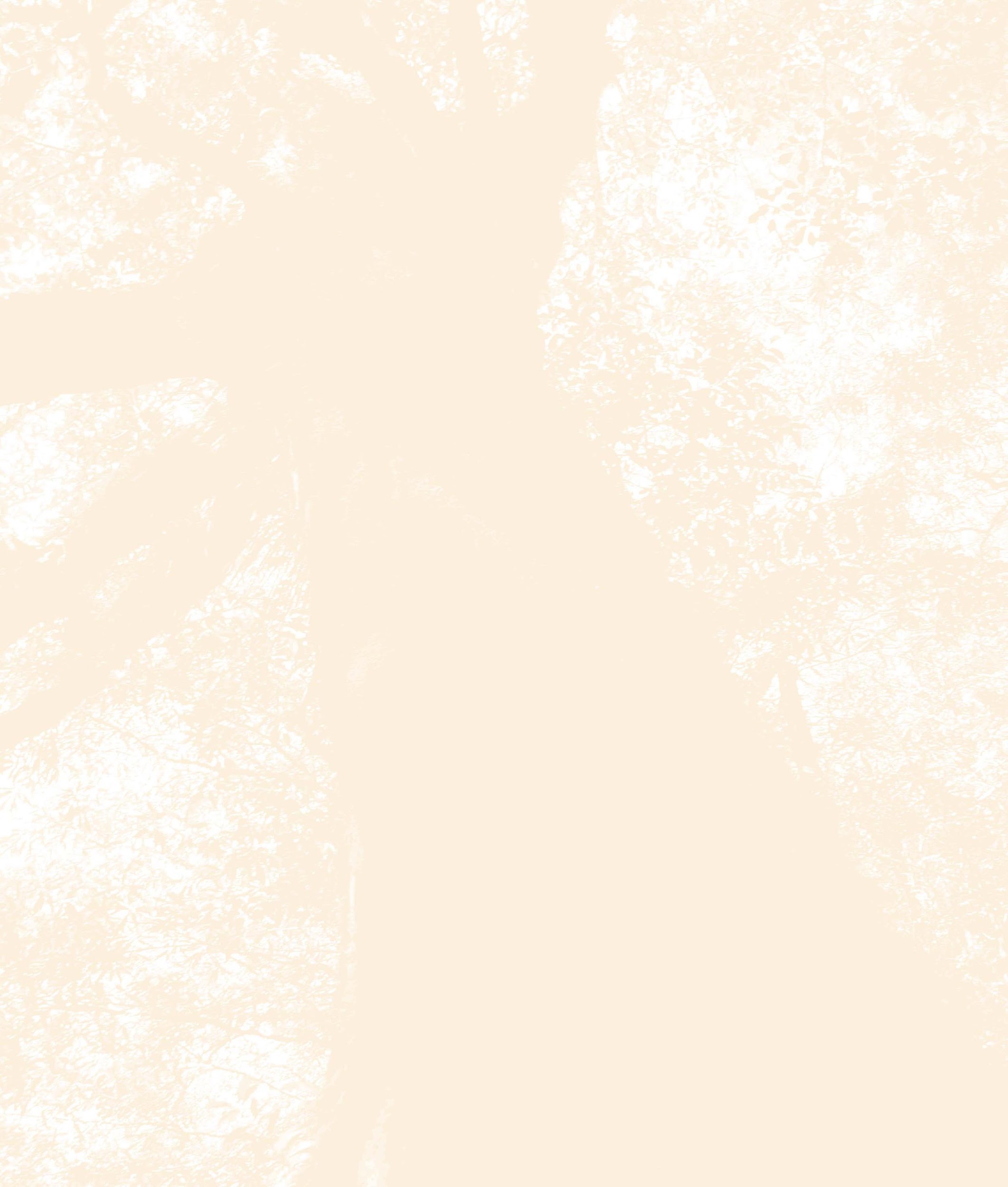 ○○商工会議所議員会　会長
○○ ○○ 様
ロゴ
マーク
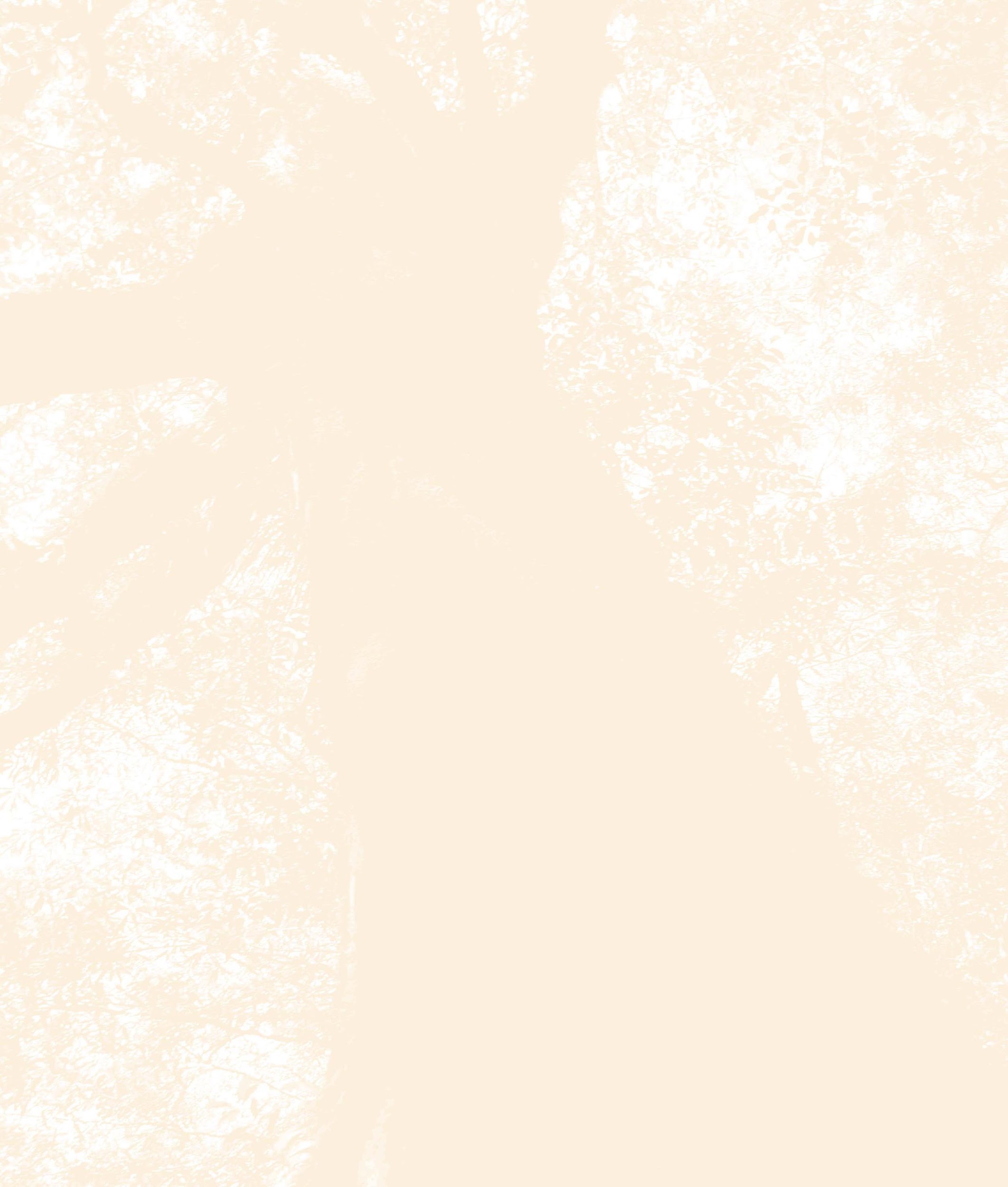 ○○商工会議所青年部　創立30周年記念式典
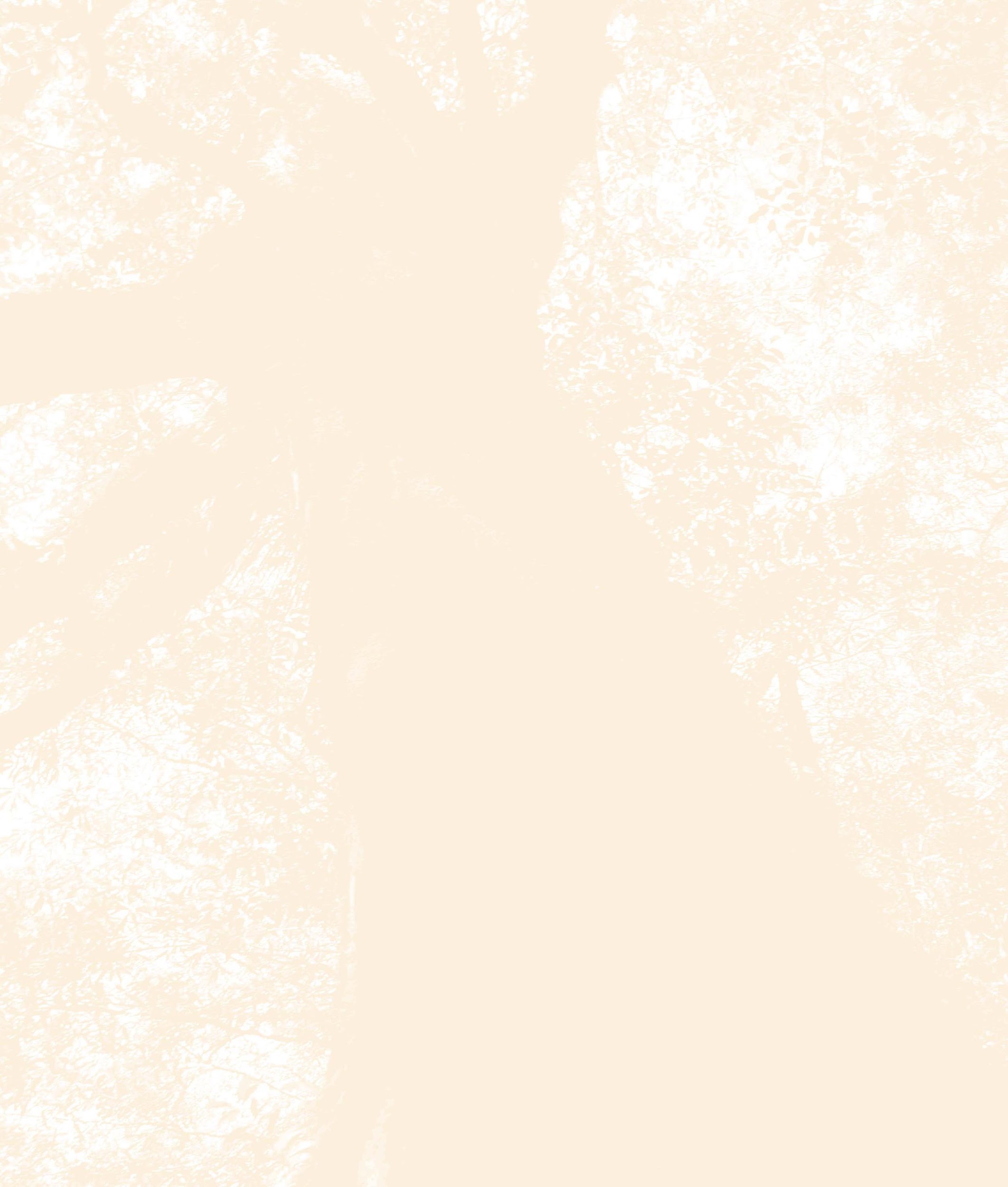 一般社団法人　帯広青年会議所　理事長
○○ ○○ 様
ロゴ
マーク
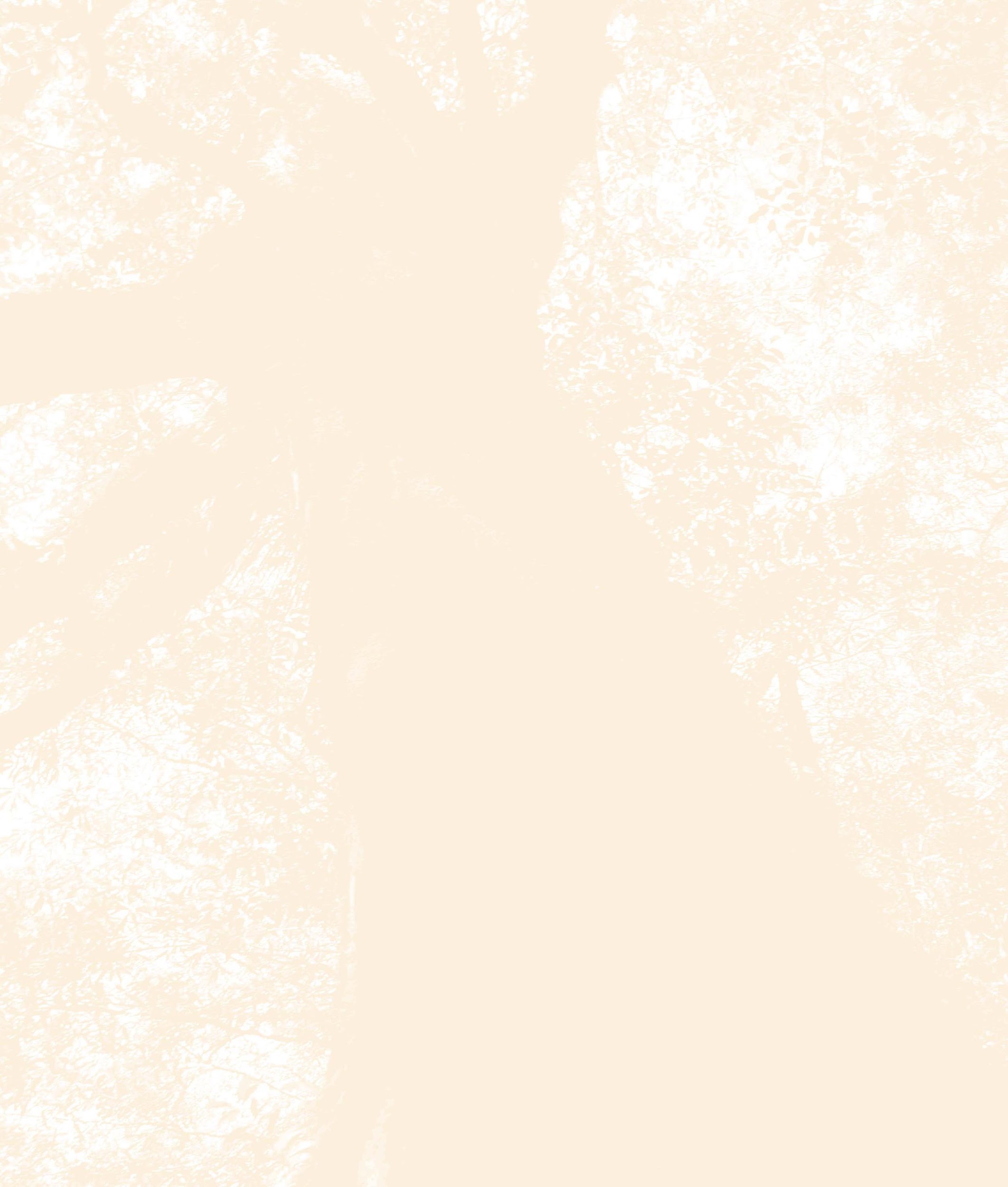 ○○商工会議所青年部　創立30周年記念式典
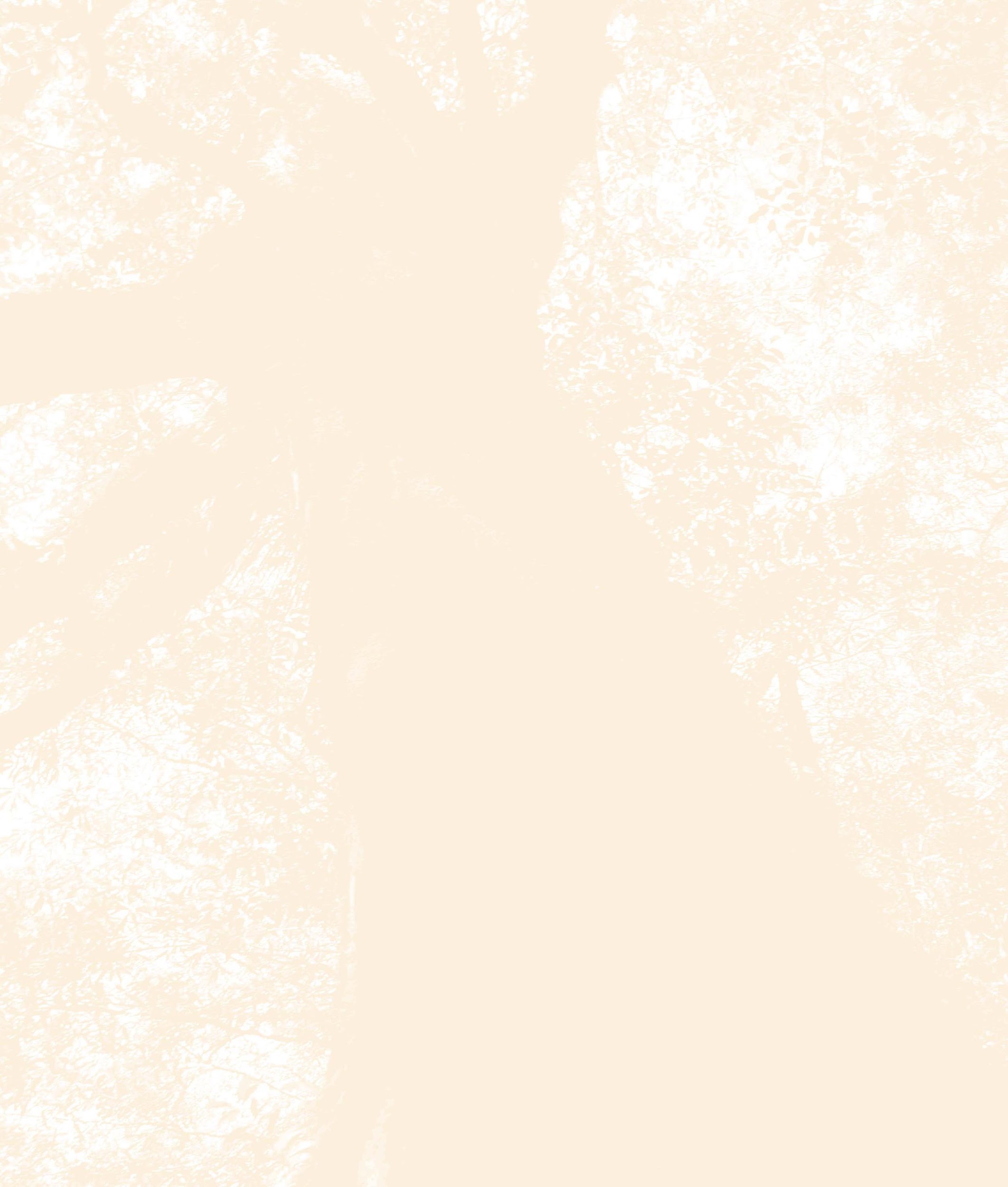 ○○商工会青年部連合会　会長
○○ ○○ 様
ロゴ
マーク
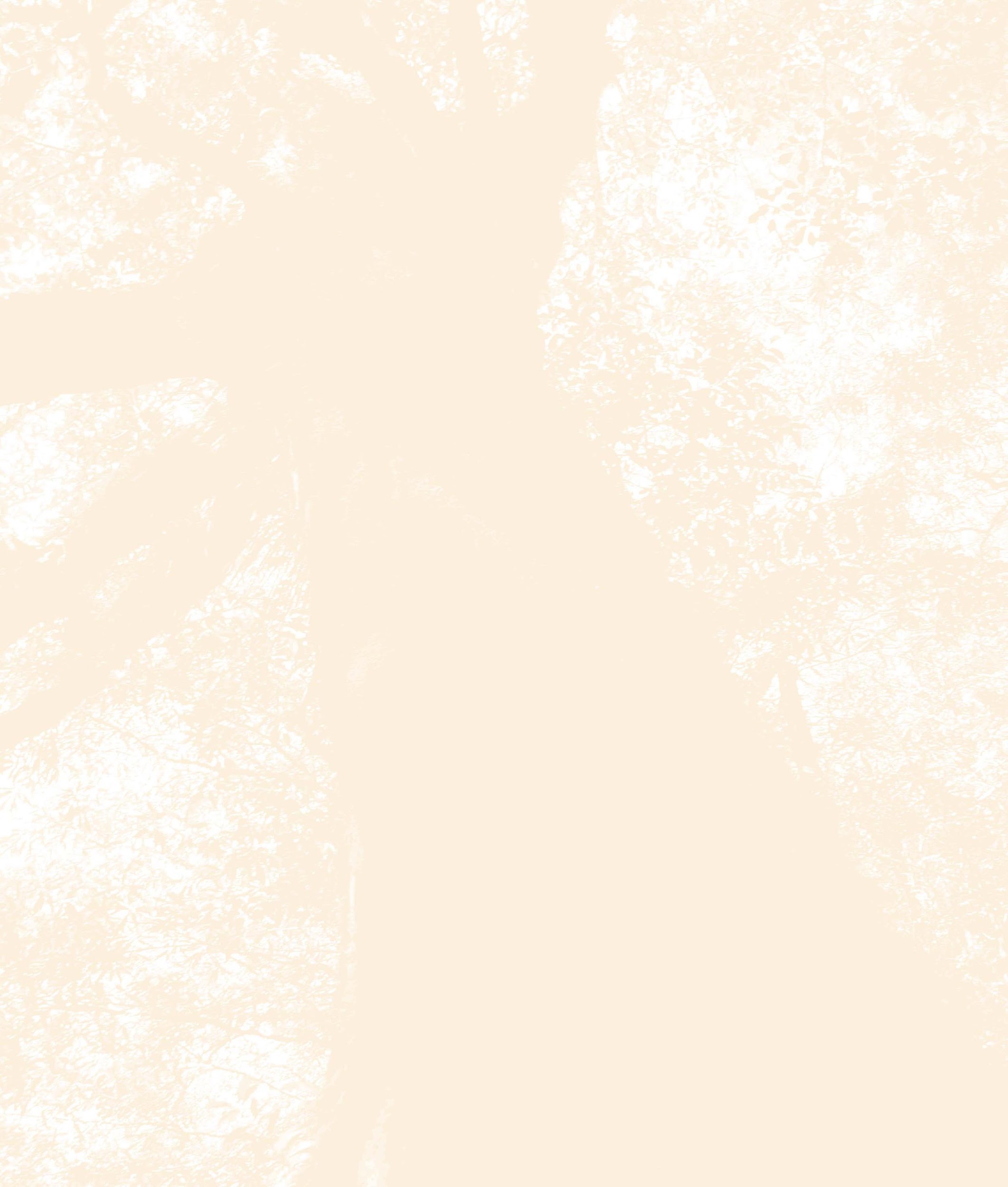 ○○商工会議所青年部　創立30周年記念式典
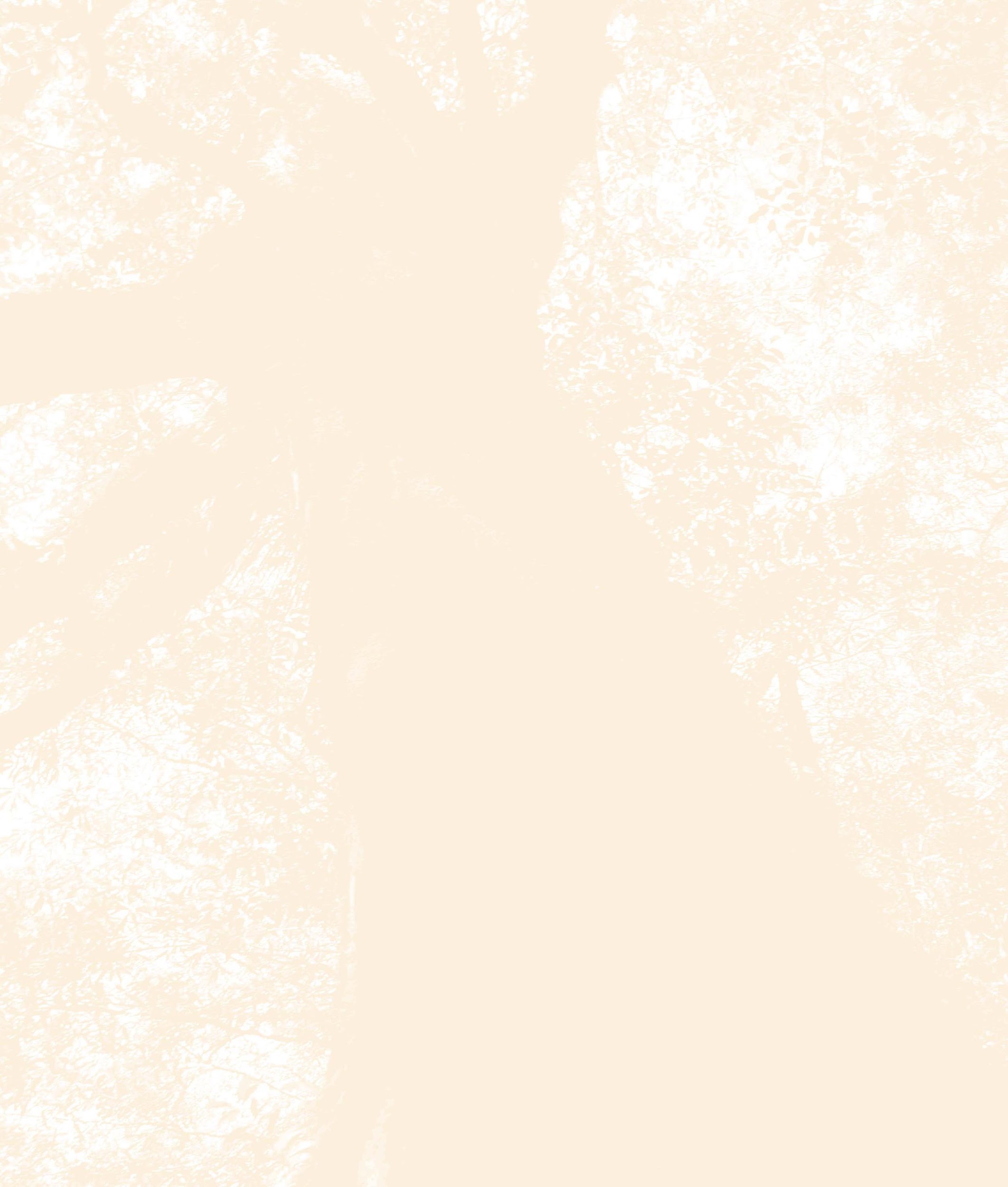 ○○青年部協議会　会長
○○ ○○ 様
ロゴ
マーク
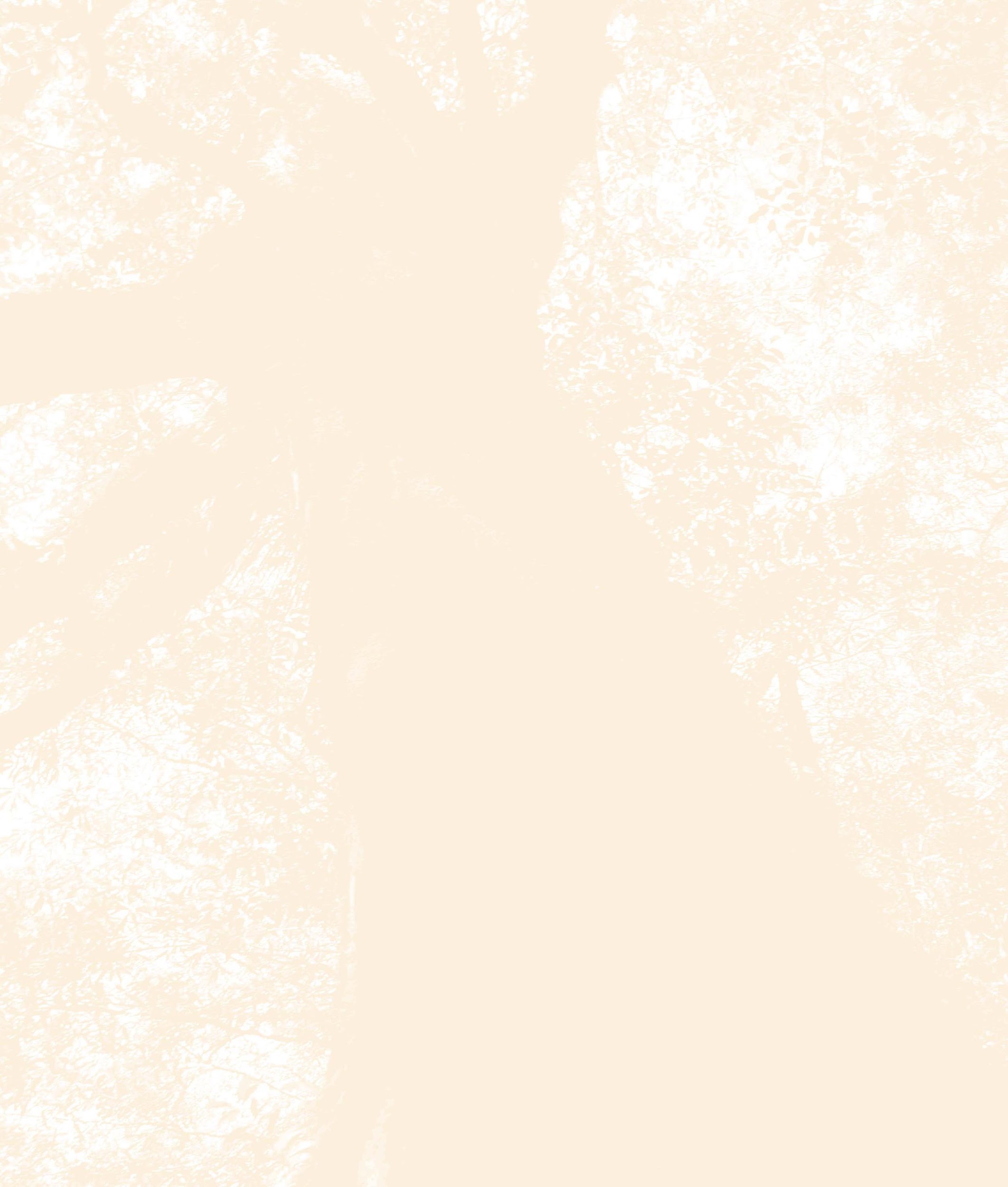 ○○商工会議所青年部　創立30周年記念式典
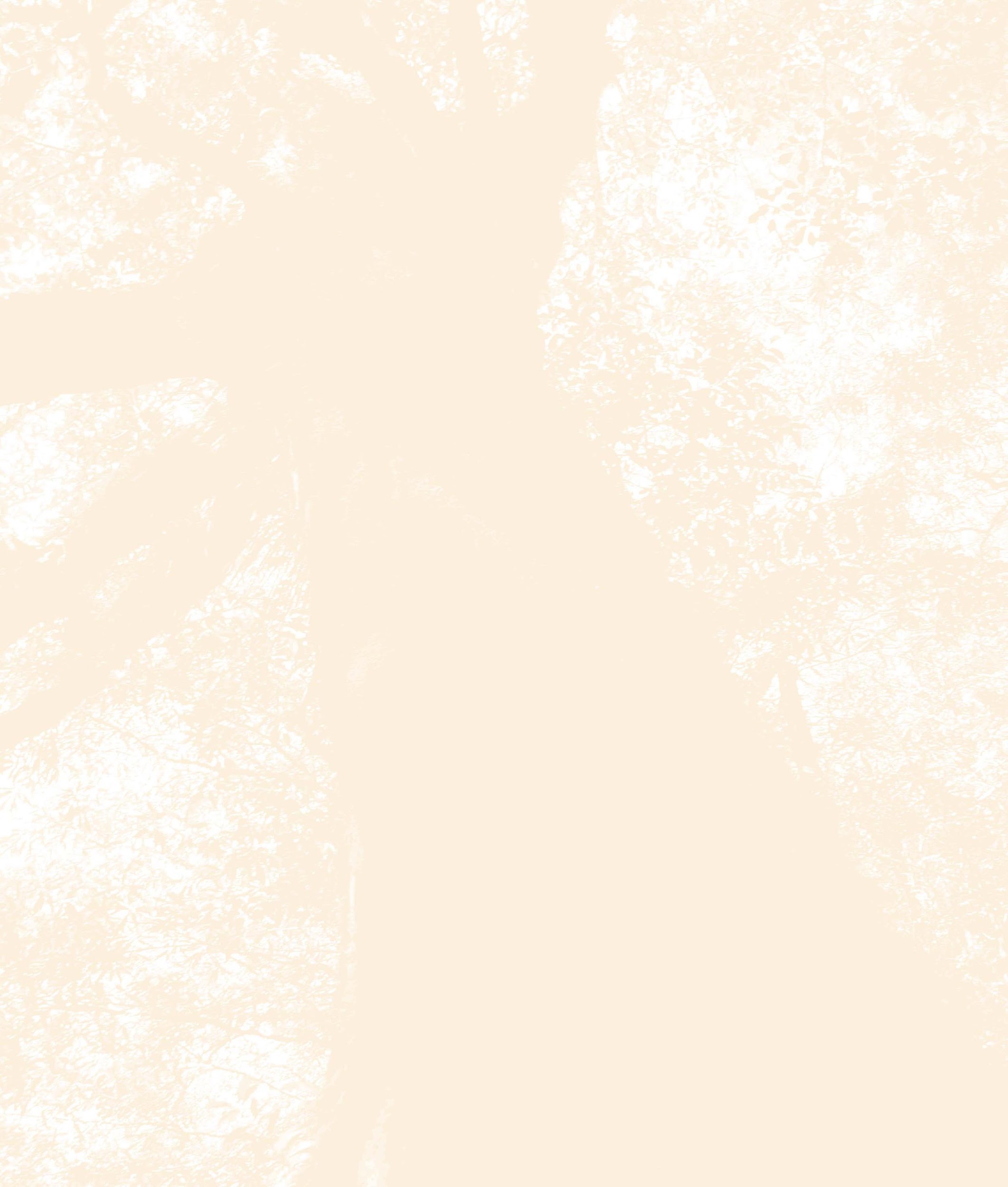 ○○商工会議所青年部ＯＢ会　会長
○○ ○○ 様
ロゴ
マーク
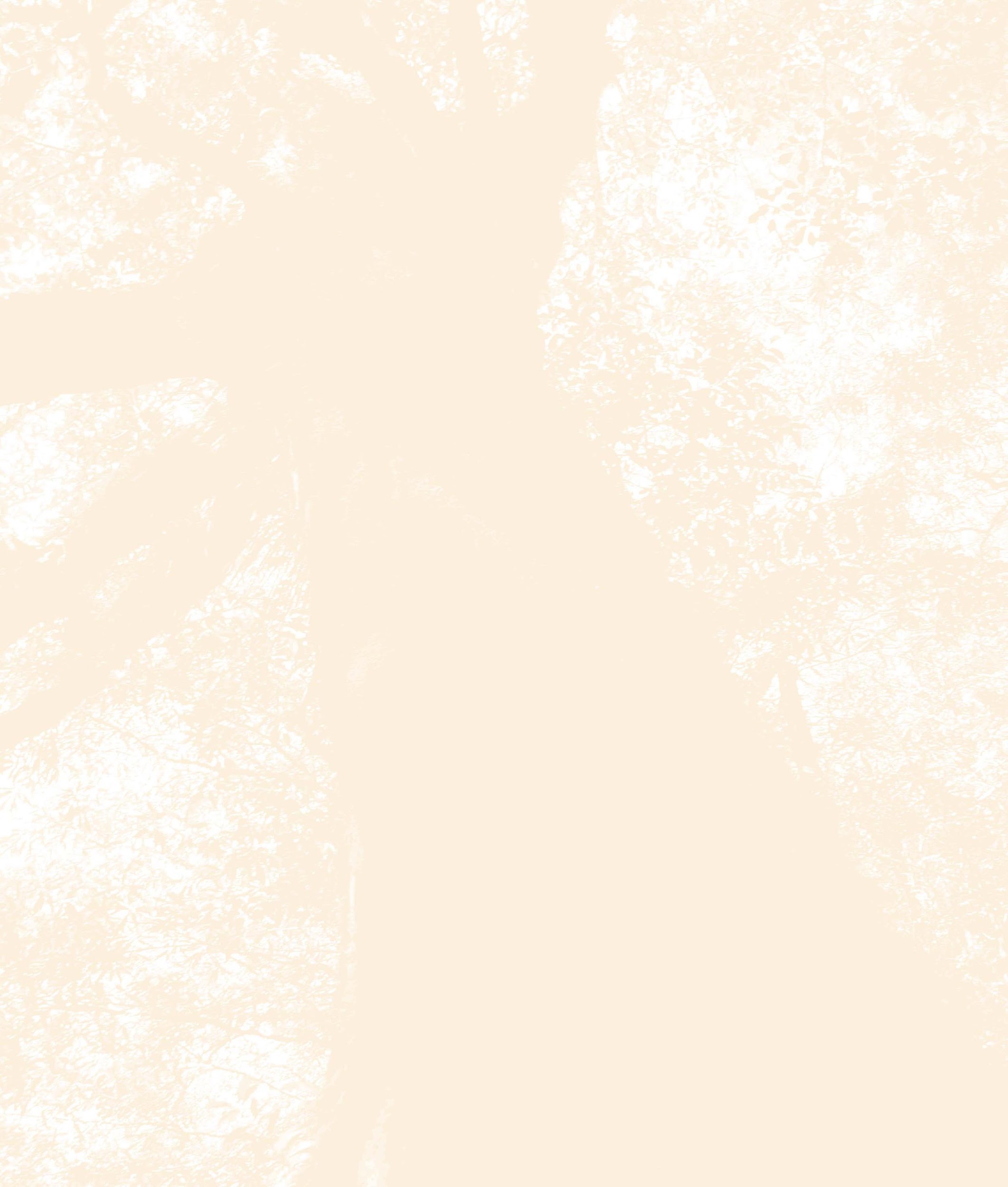 ○○商工会議所青年部　創立30周年記念式典
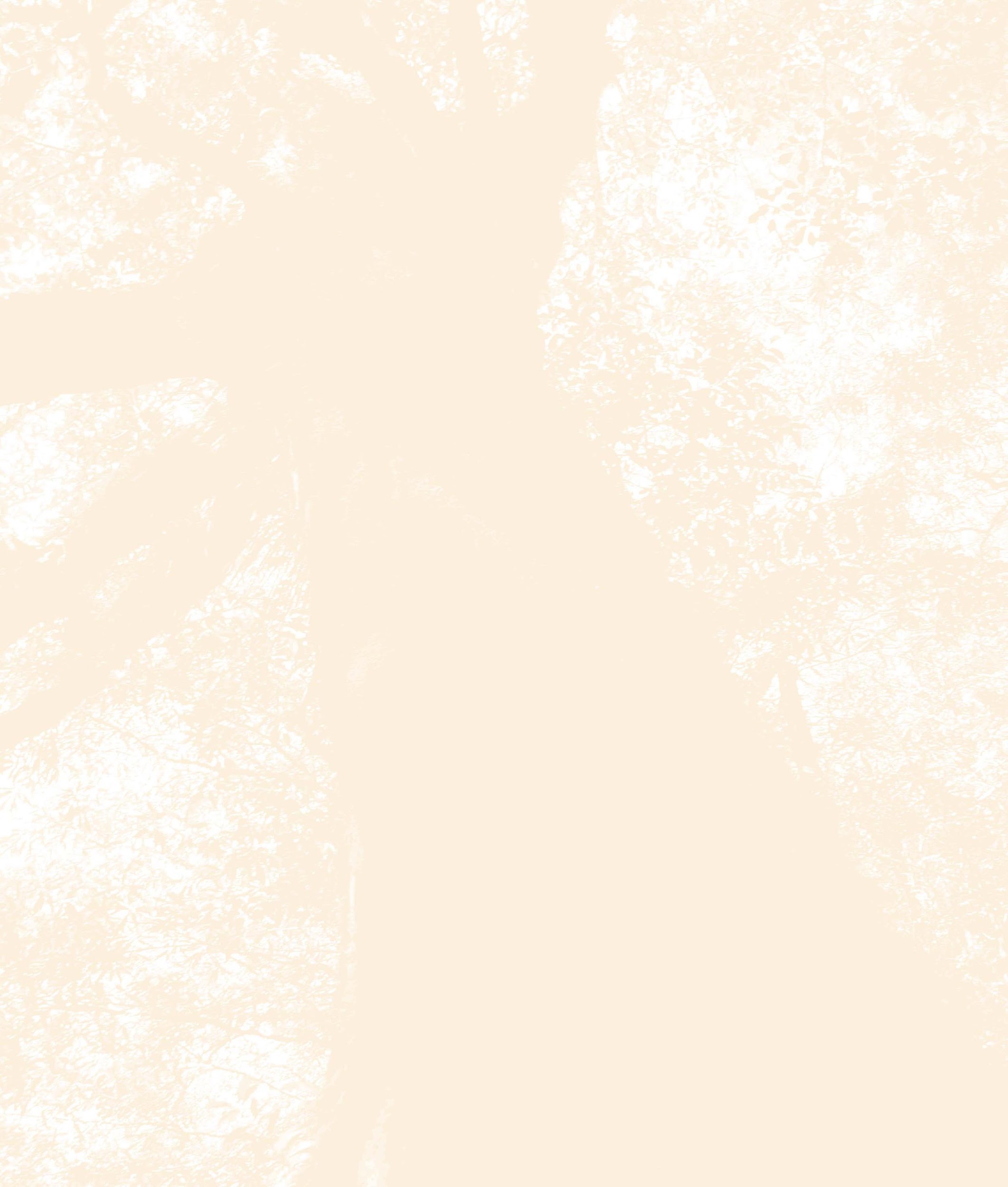 ○○商工会議所　女性会　会長
○○ ○○ 様
ロゴ
マーク
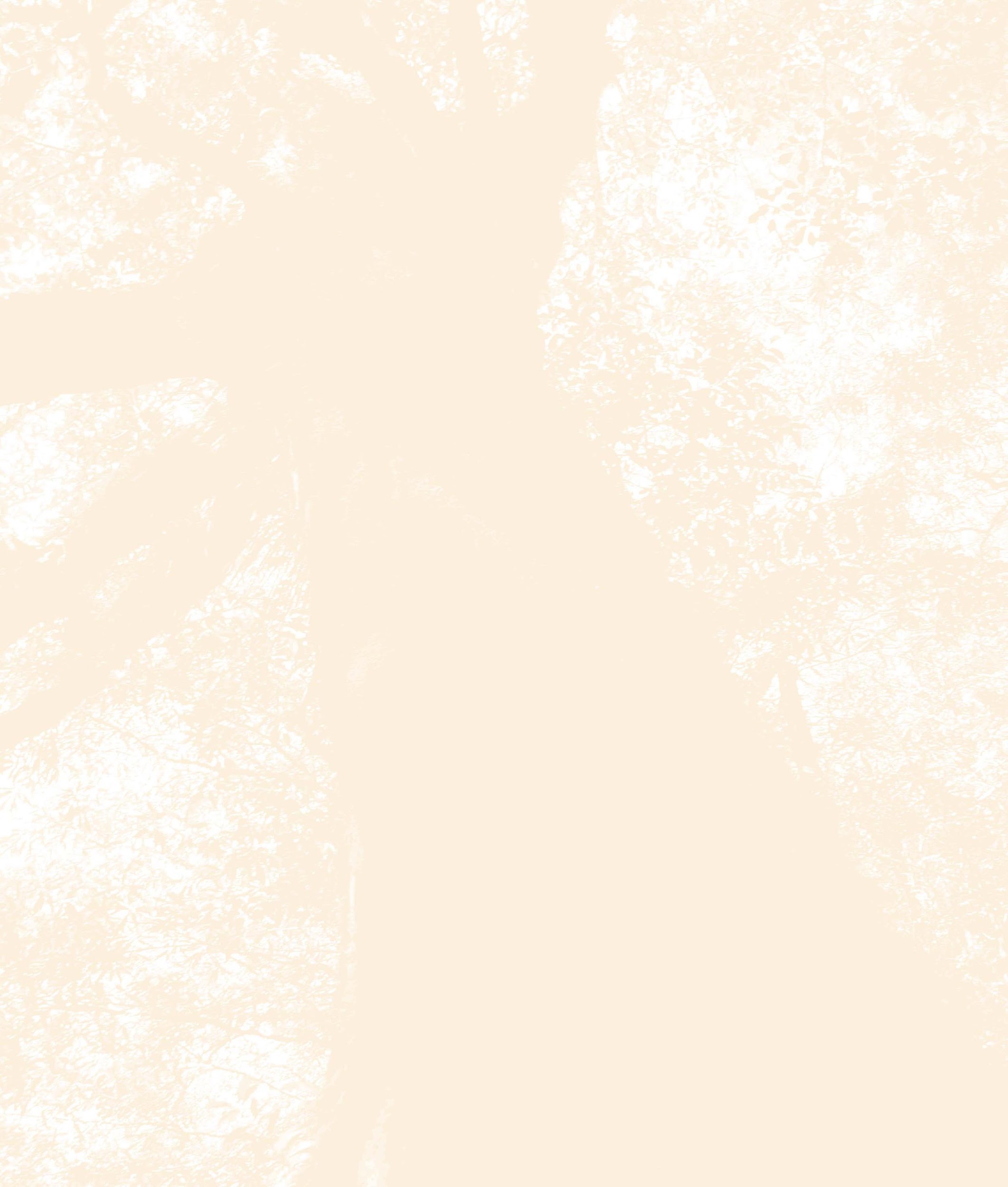 ○○商工会議所青年部　創立30周年記念式典
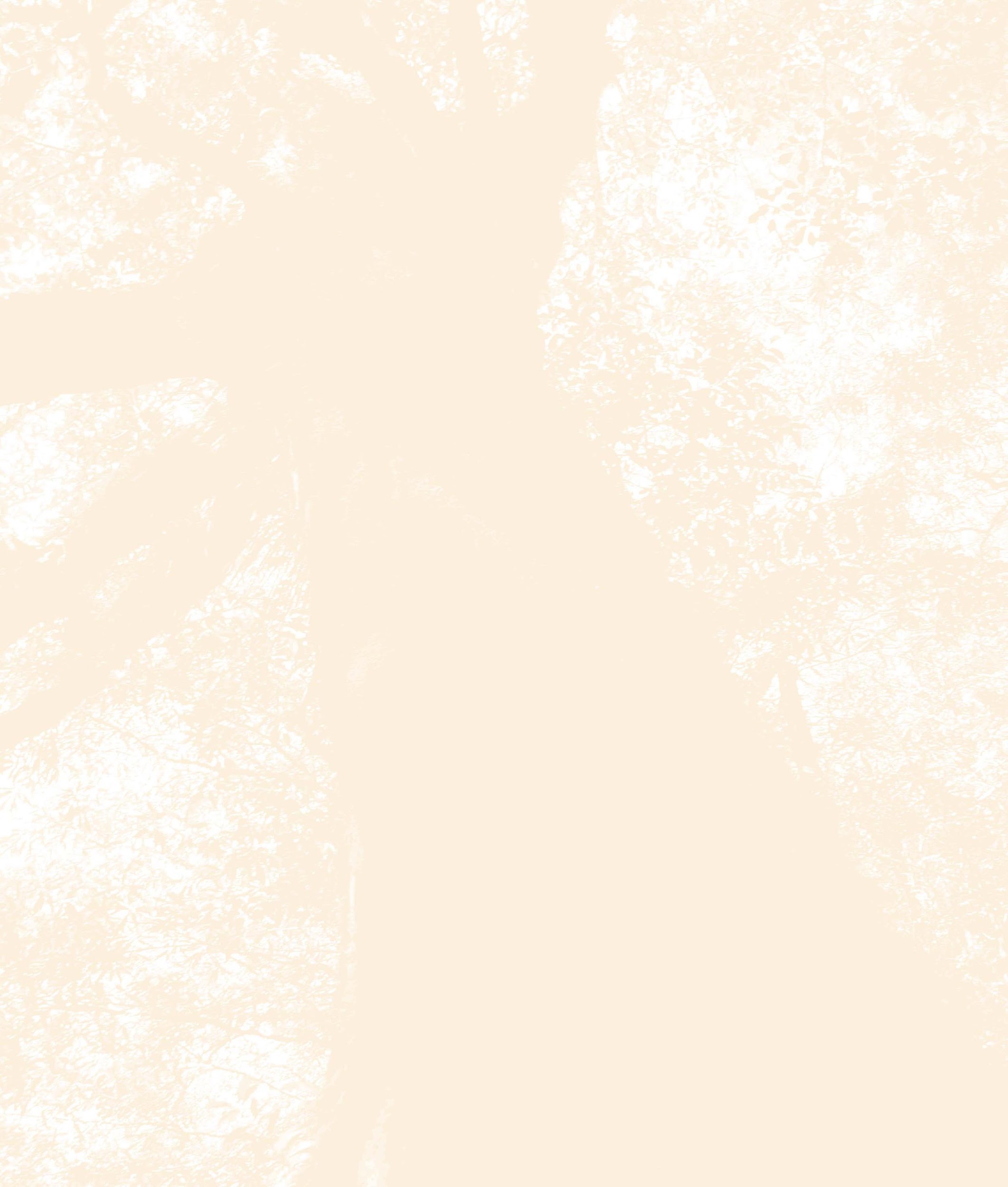 ○○会　会長
○○ ○○ 様
ロゴ
マーク
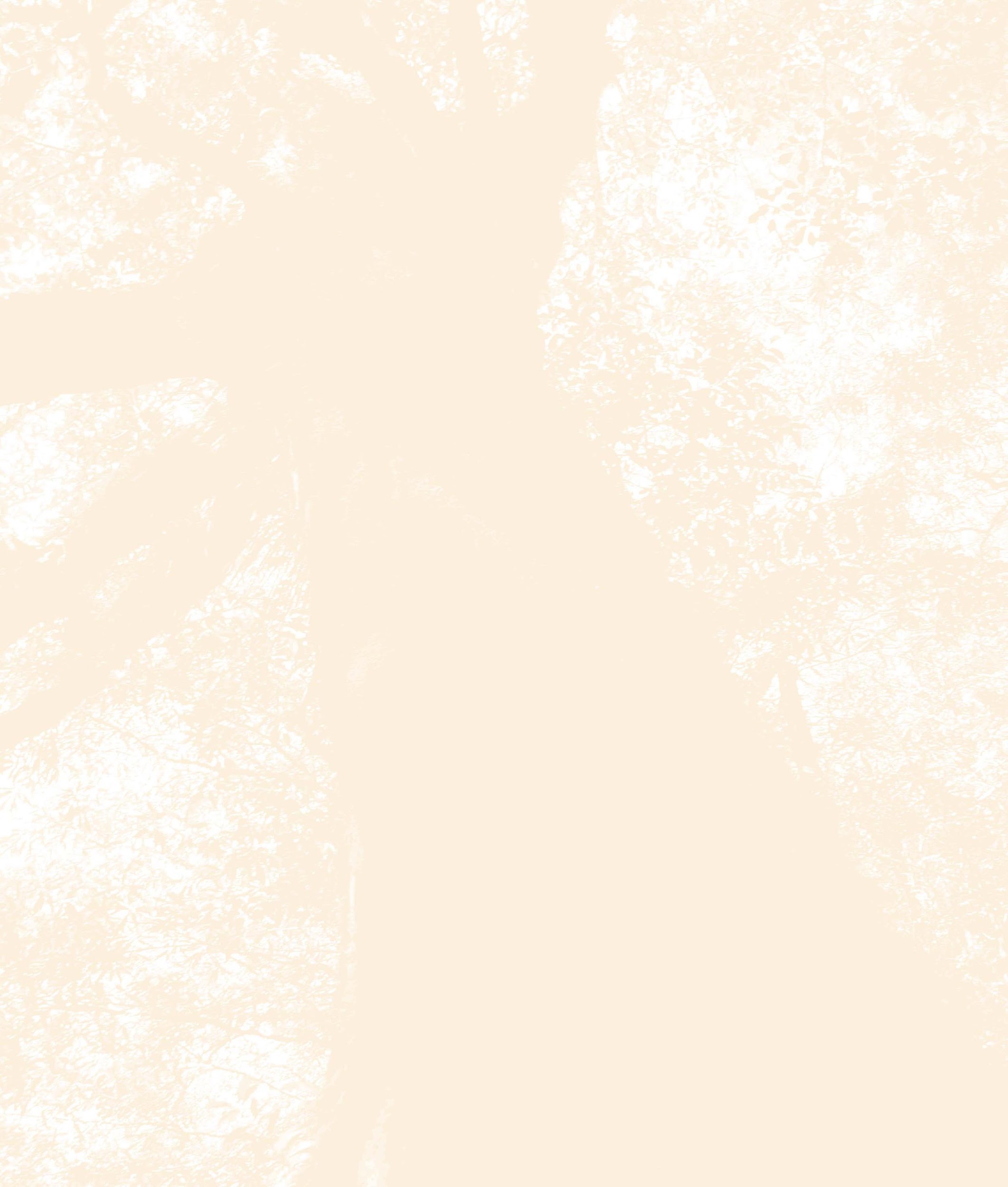 ○○商工会議所青年部　創立30周年記念式典
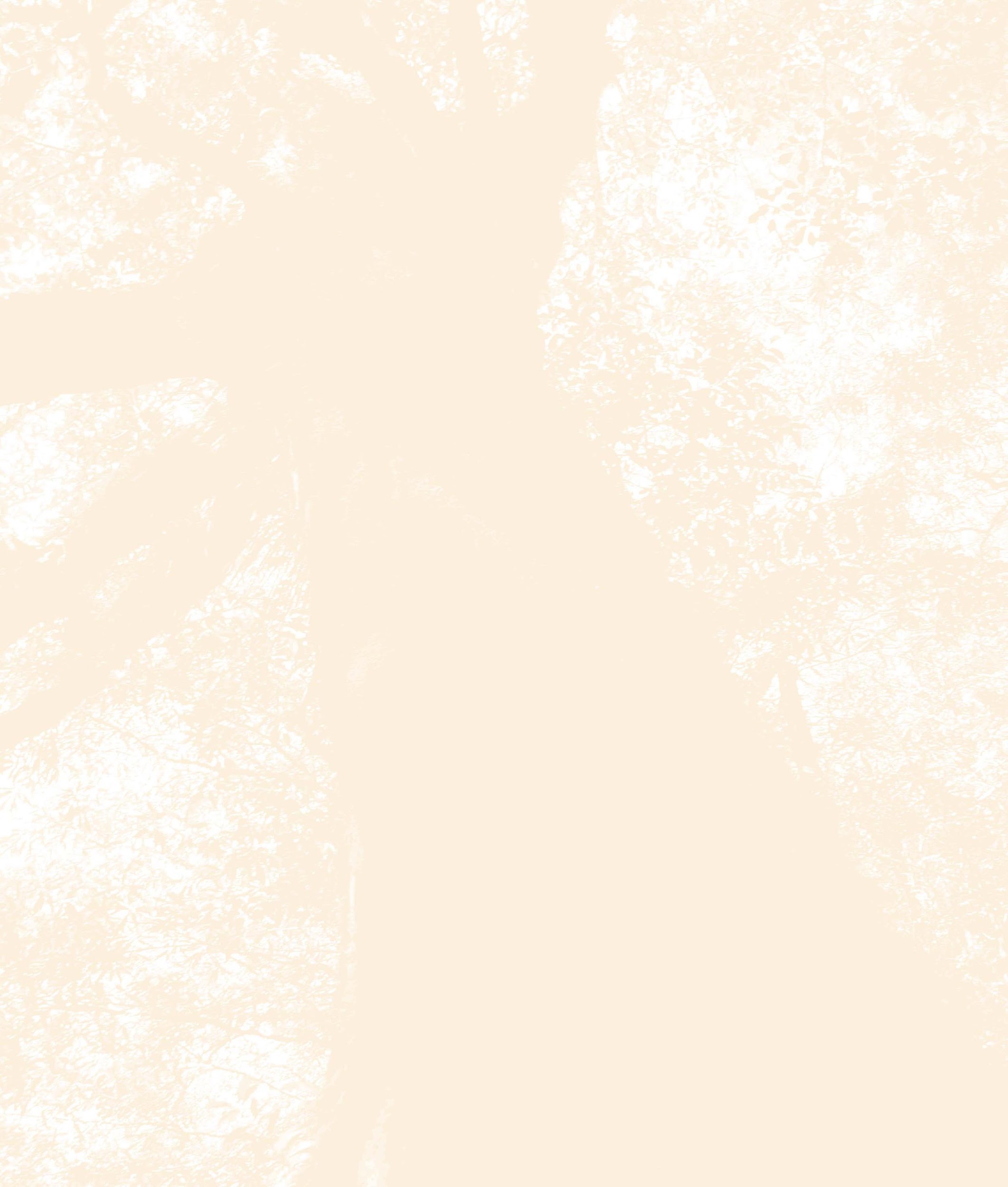 ロゴ
マーク
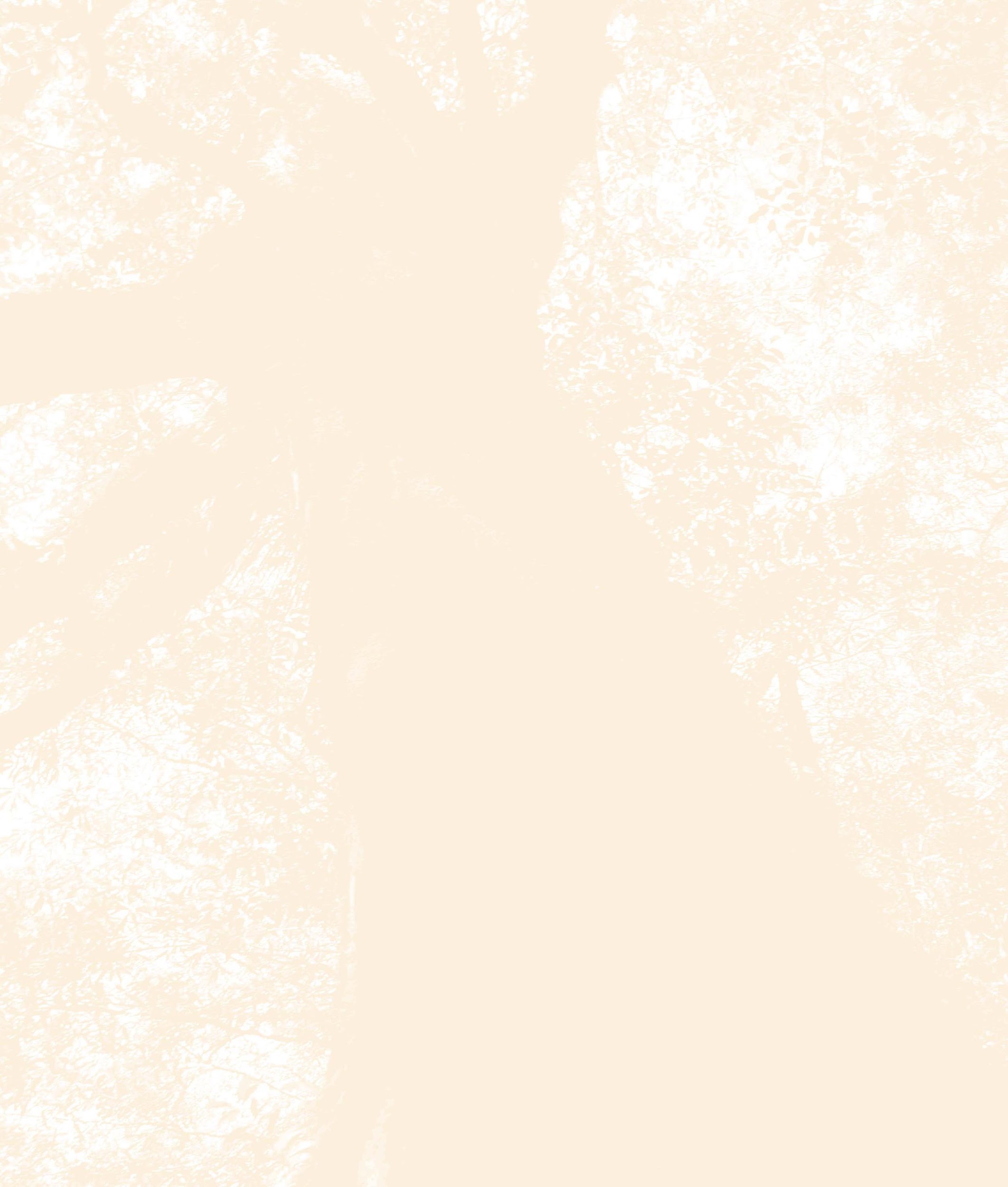 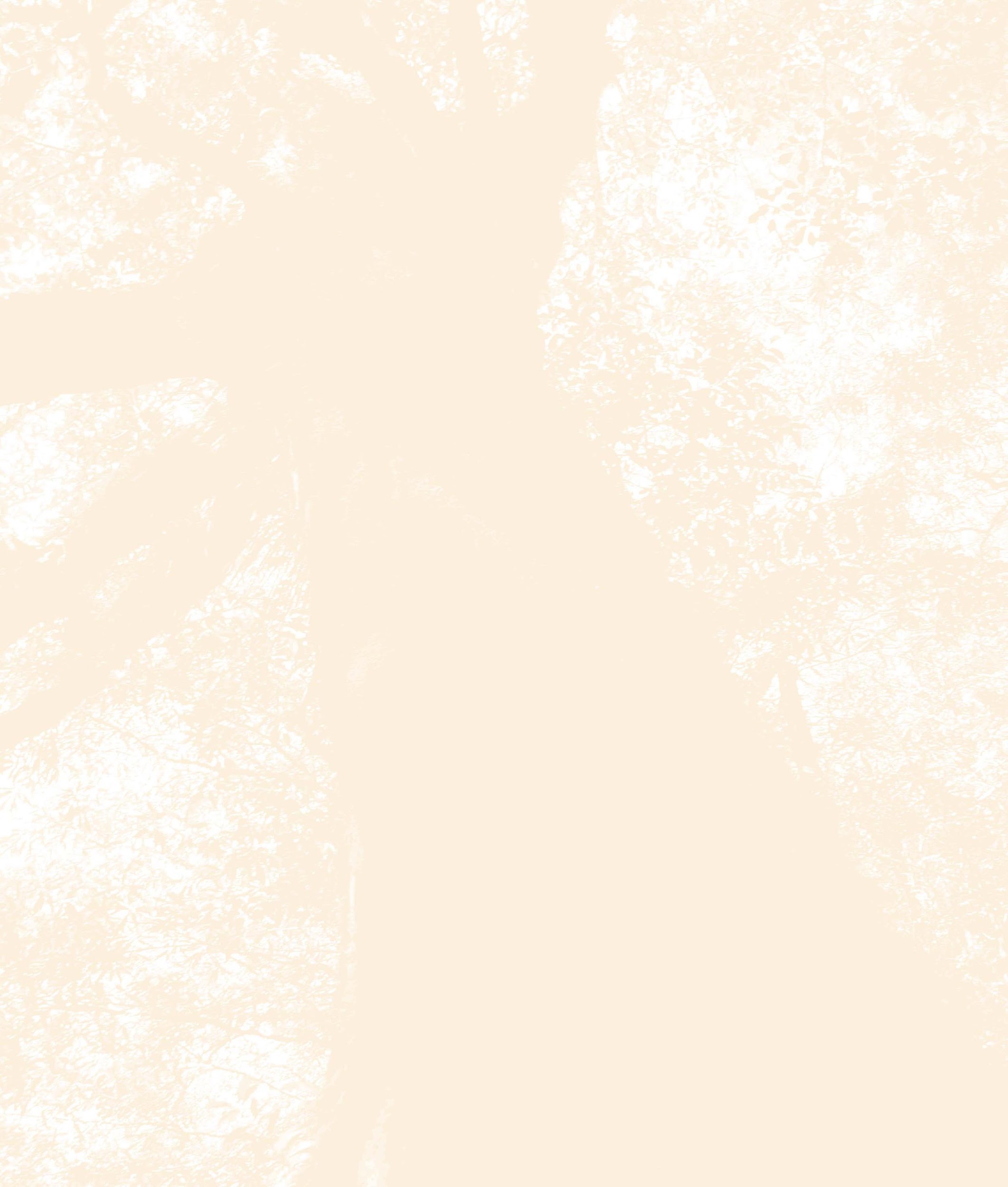 ○○商工会議所青年部　創立30周年記念式典
祝電披露
ロゴ
マーク
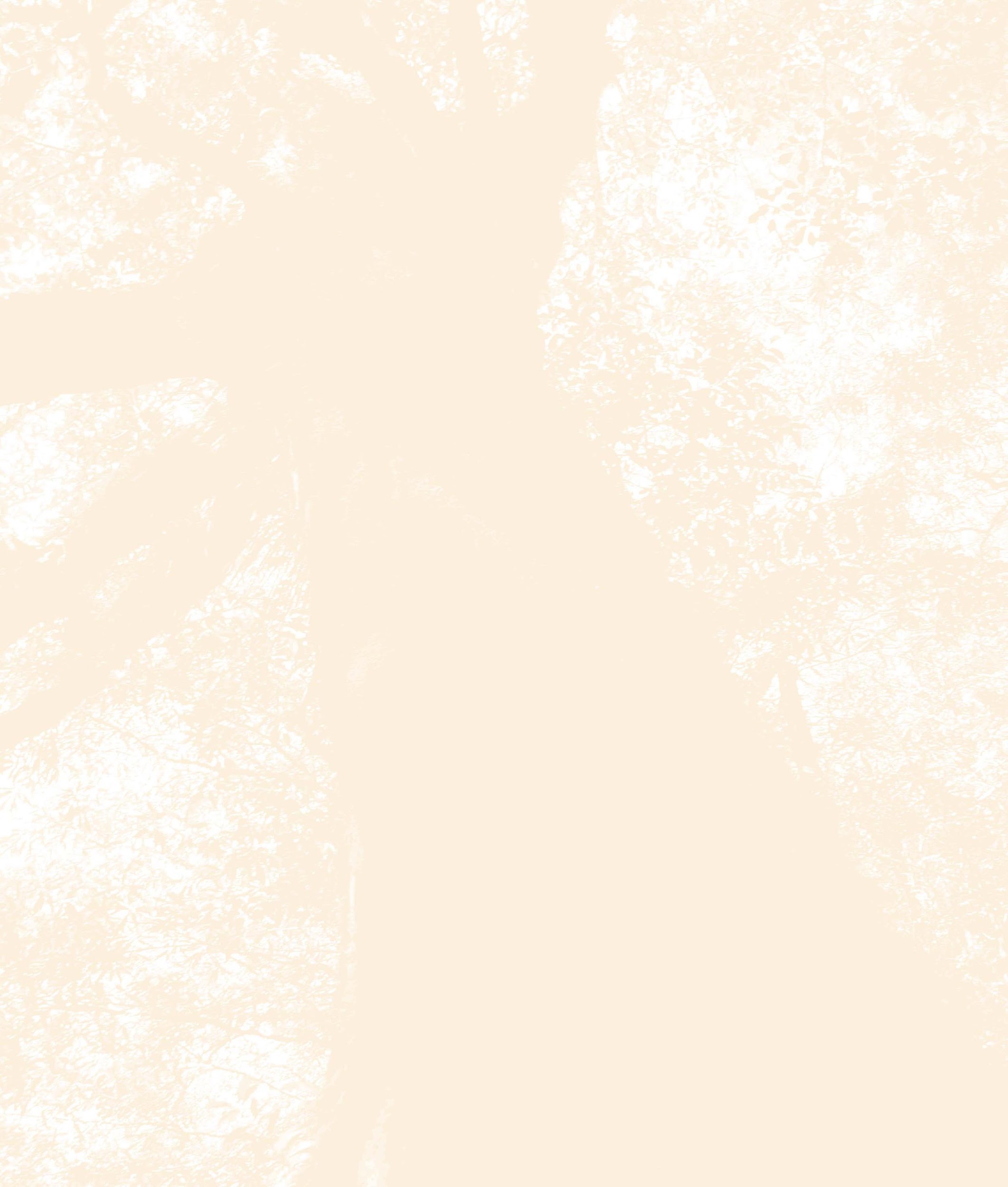 ○○商工会議所青年部　創立30周年記念式典
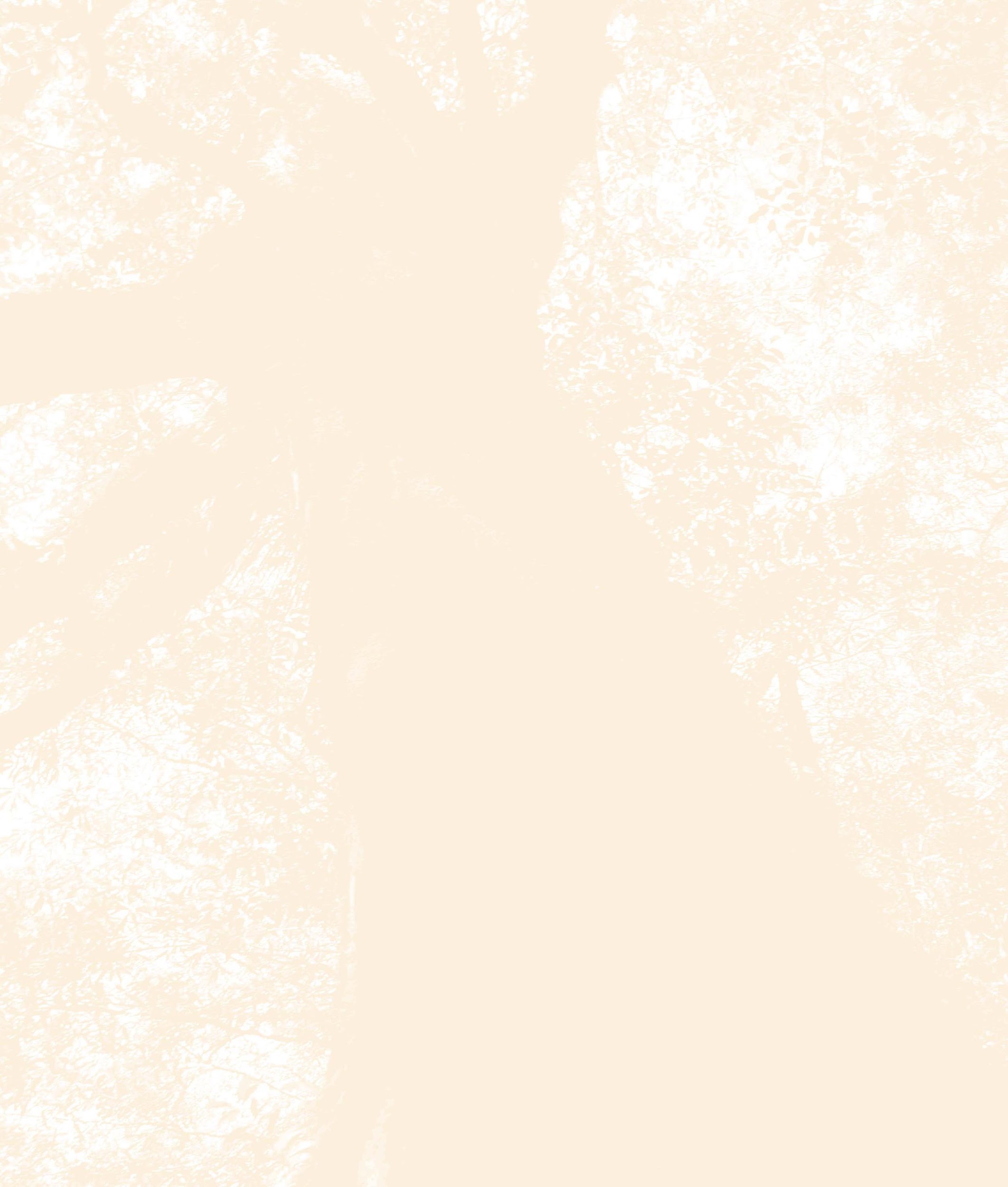 ロゴ
マーク
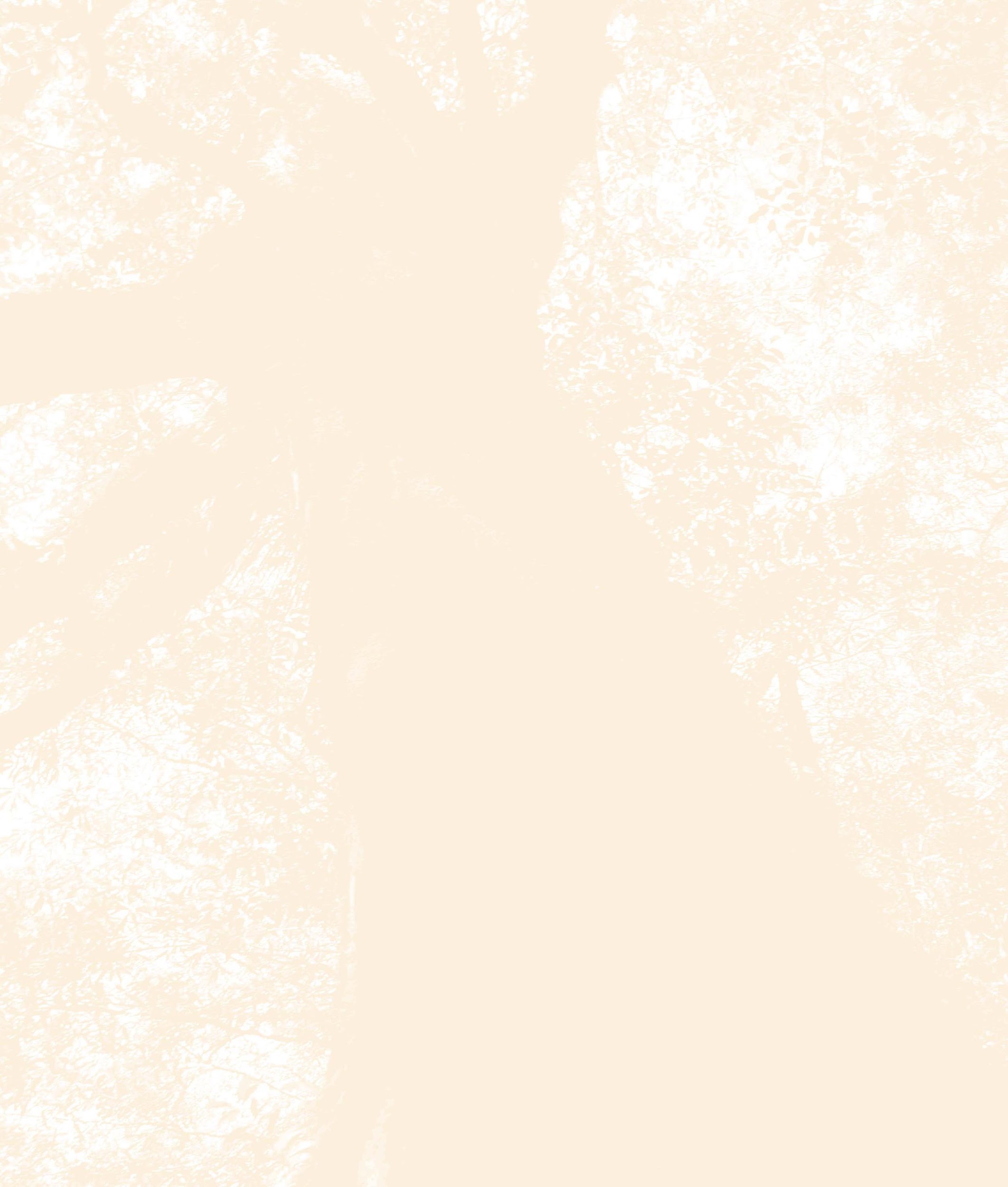 ○○商工会議所青年部　創立30周年記念式典
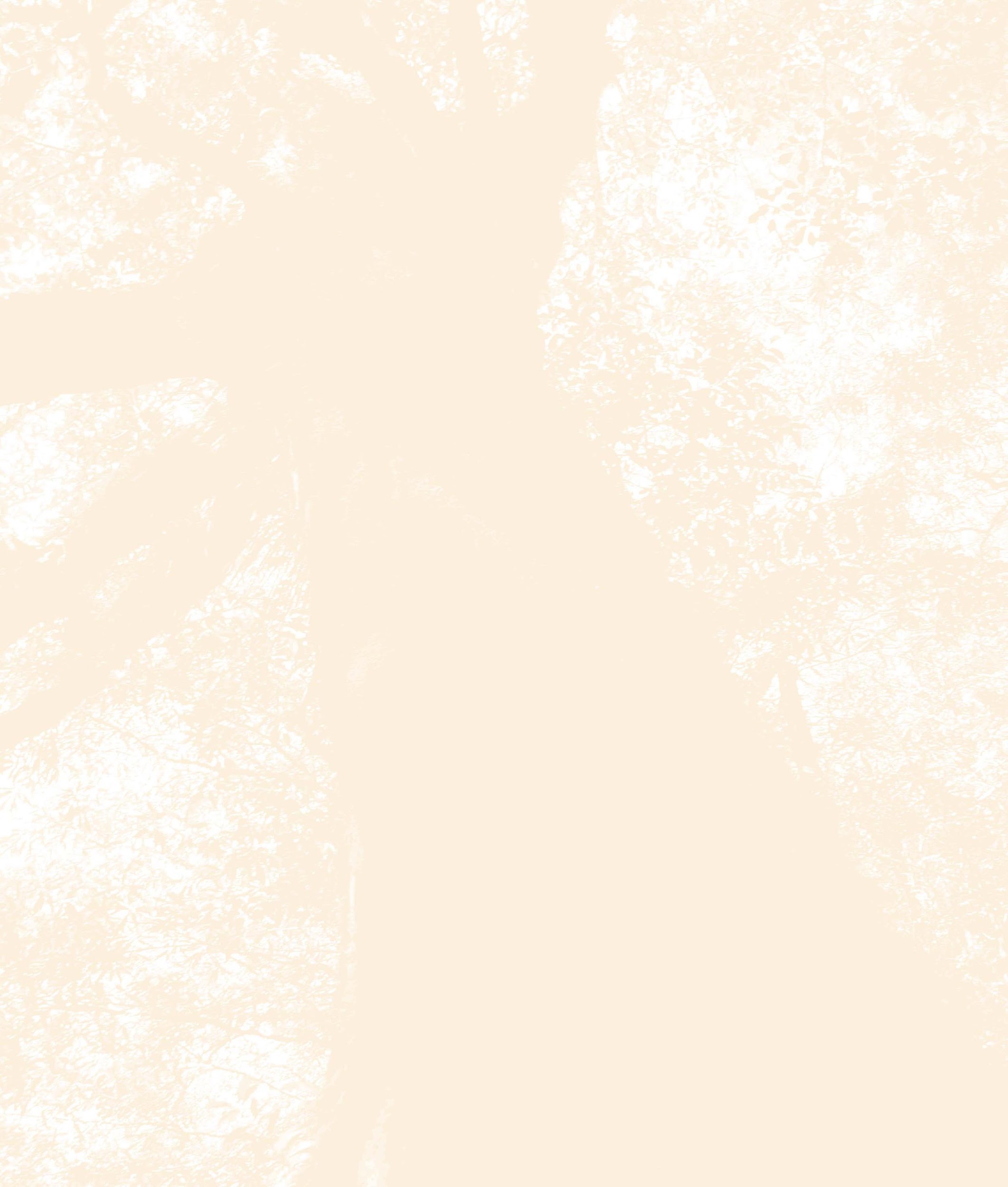 歴代会長 紹介
ロゴ
マーク
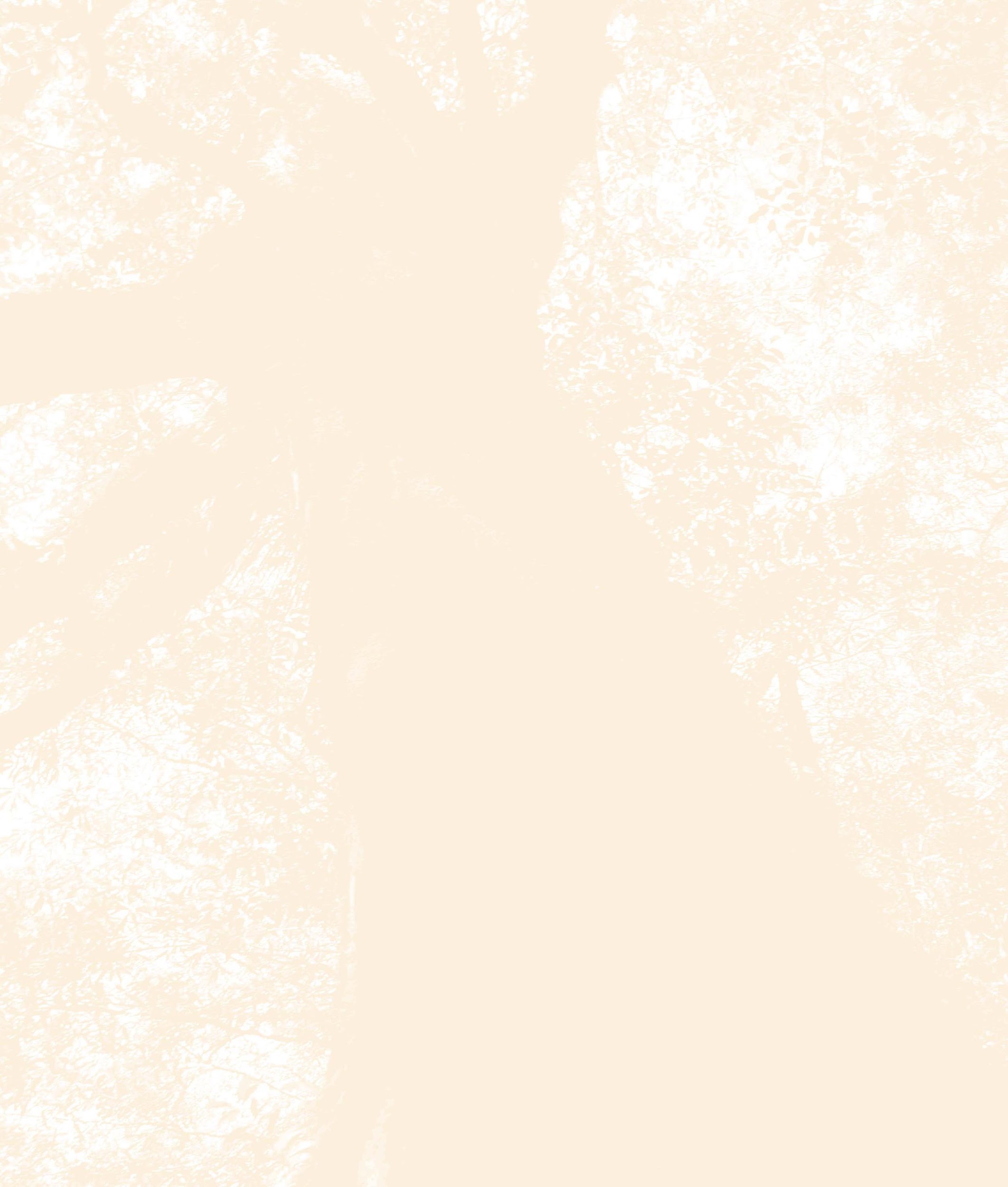 ○○商工会議所青年部　創立30周年記念式典
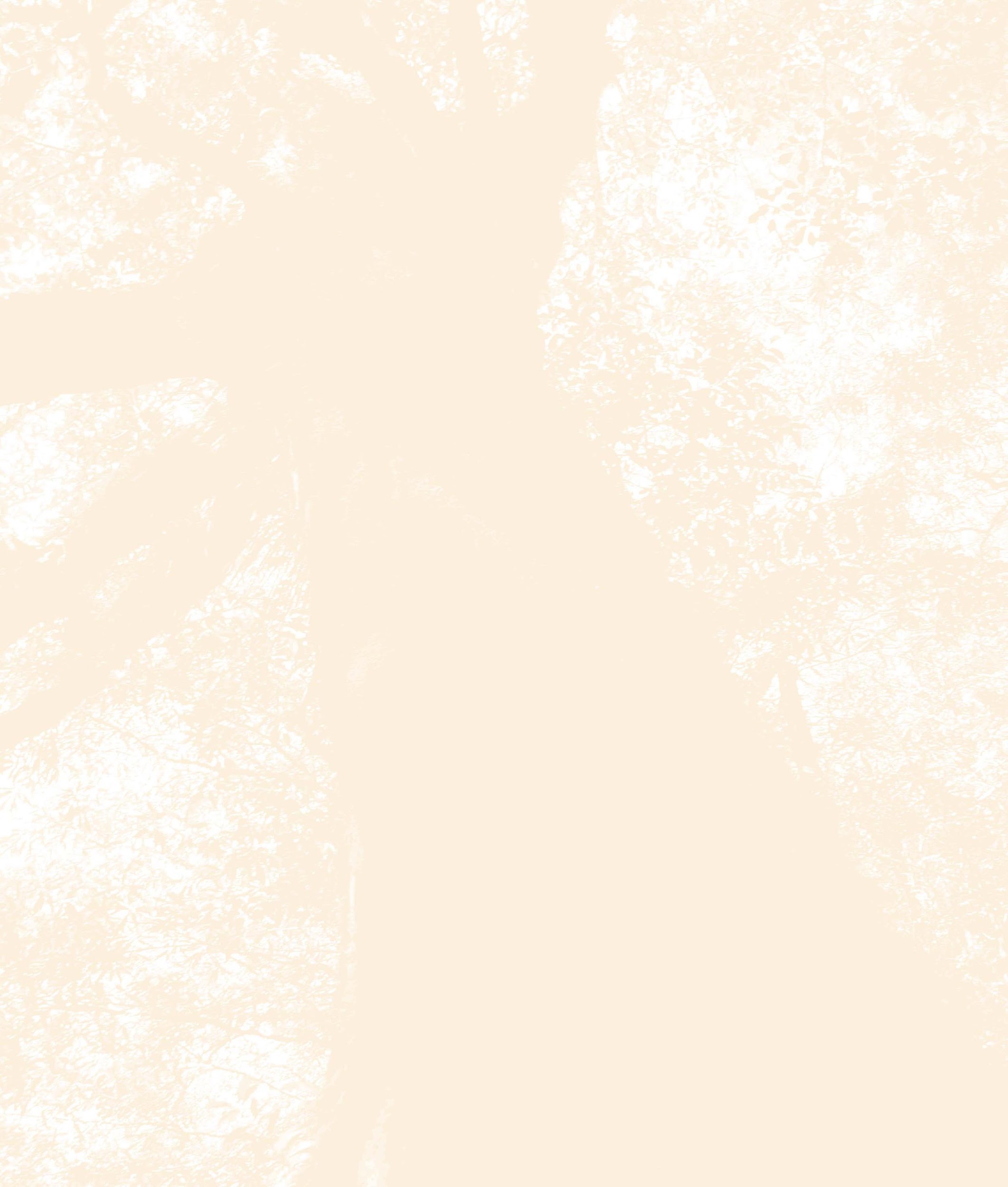 ○○商工会議所青年部　平成２０年度　会長
○○ ○○ OB
ロゴ
マーク
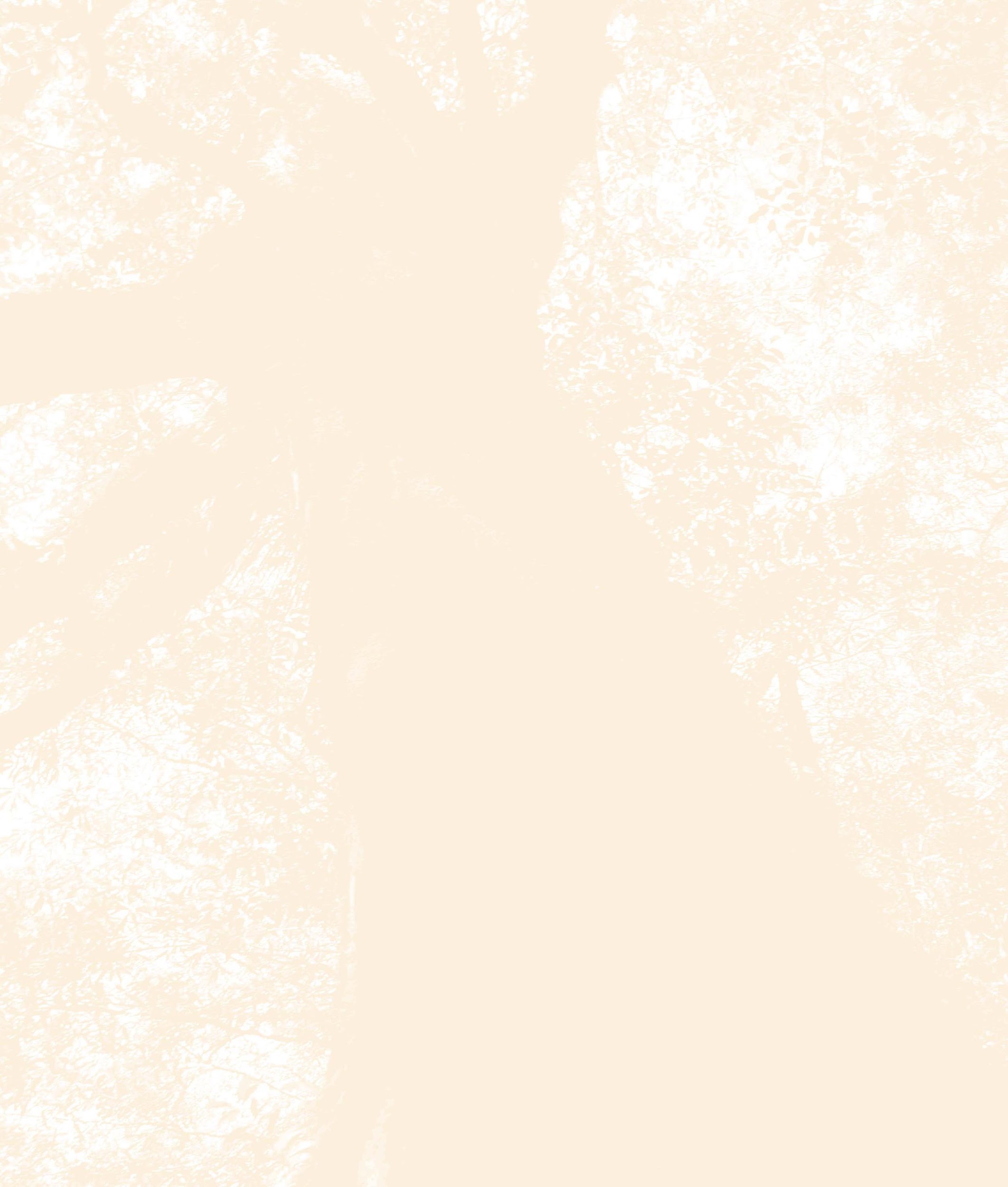 ○○商工会議所青年部　創立30周年記念式典
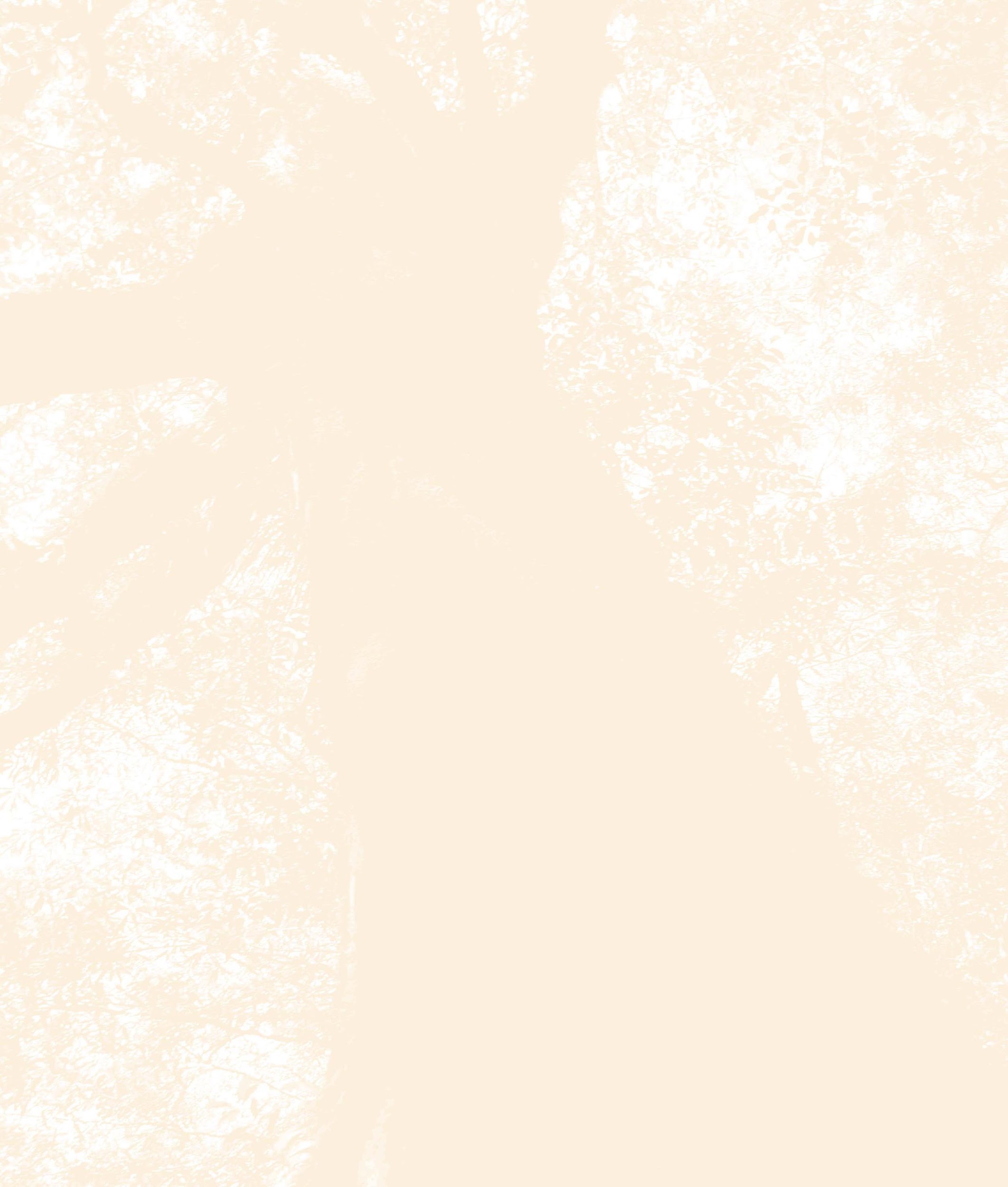 ○○商工会議所青年部　平成２１年度　会長
○○ ○○ OB
ロゴ
マーク
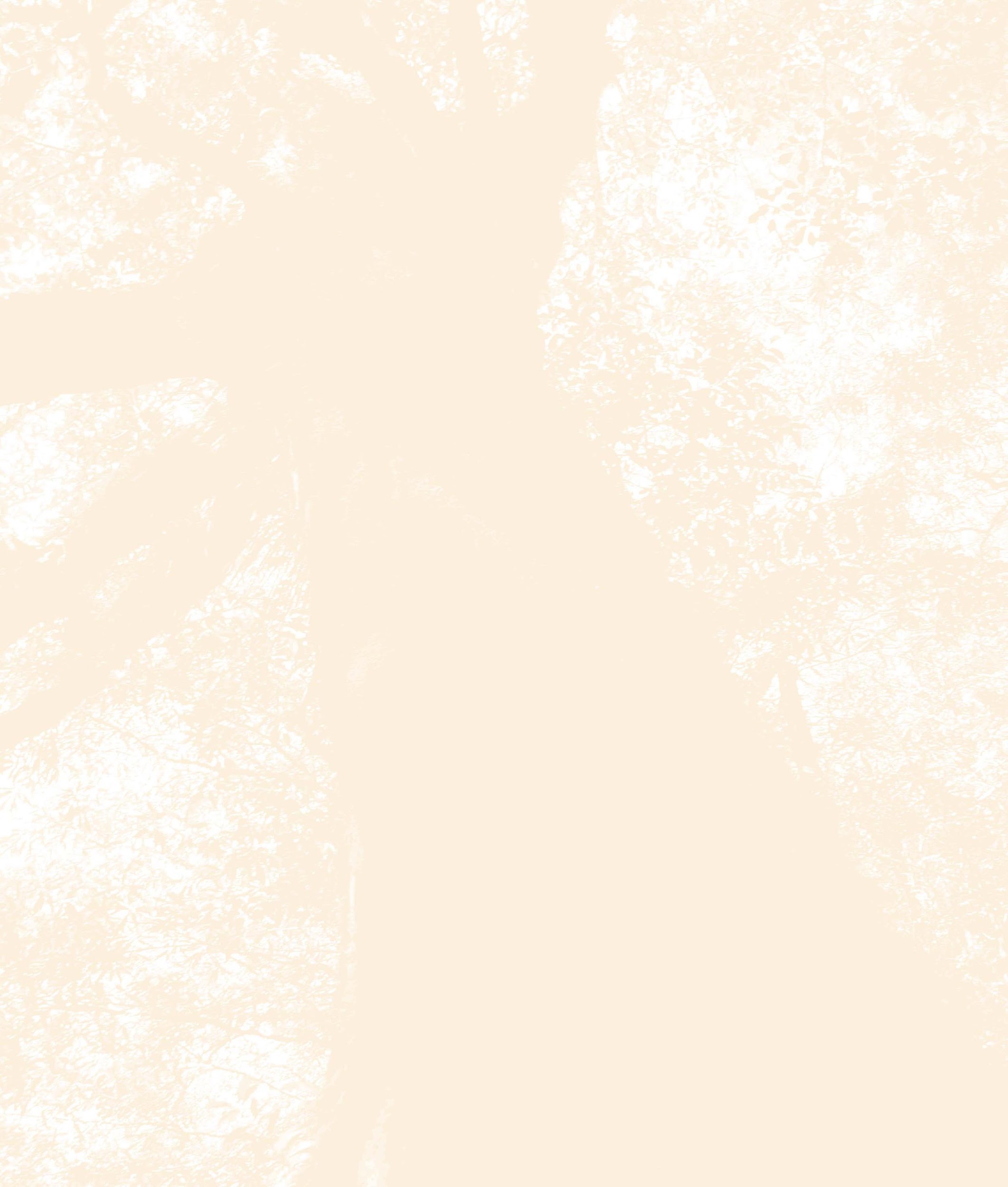 ○○商工会議所青年部　創立30周年記念式典
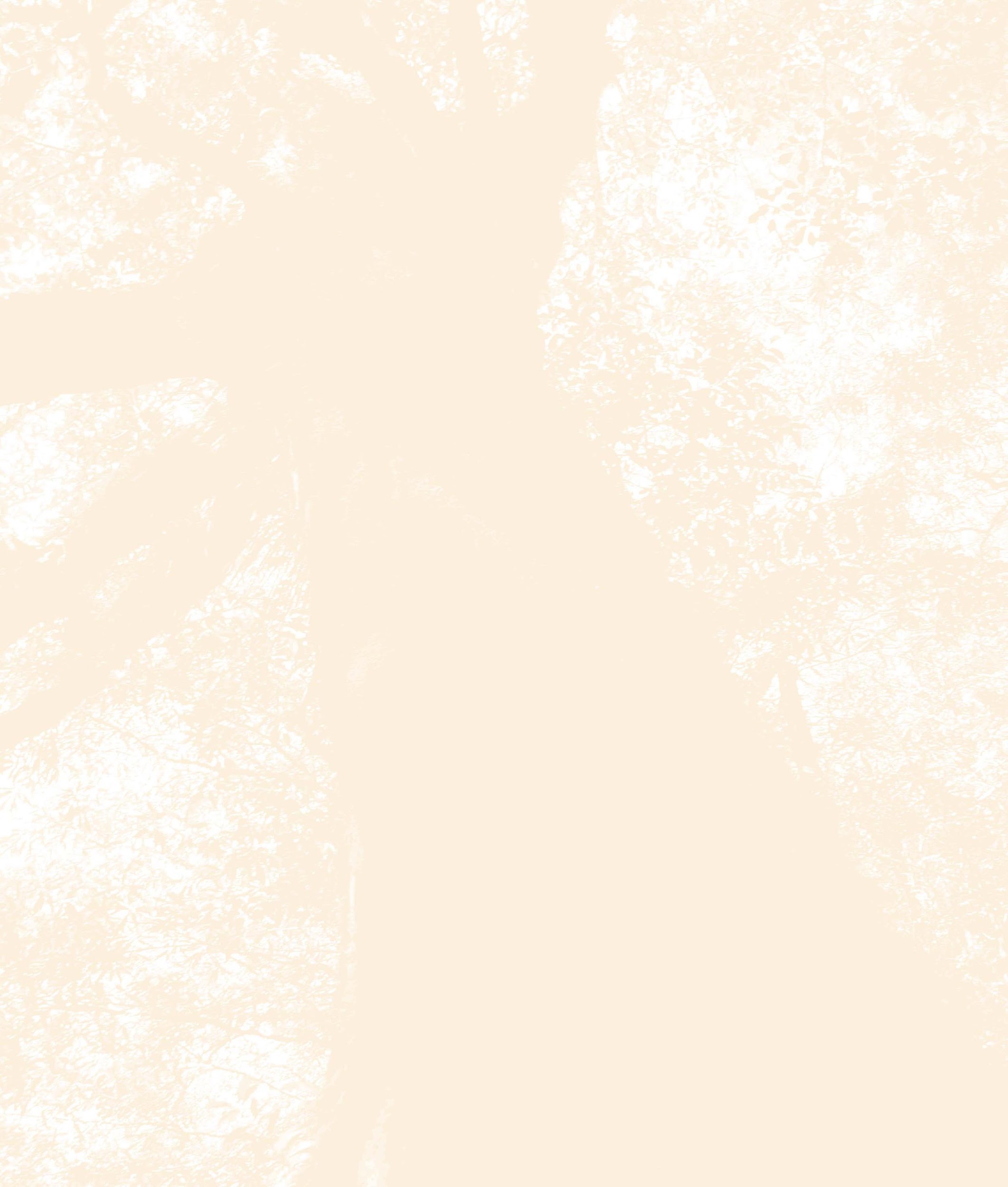 ○○商工会議所青年部　平成２２年度　会長
○○ ○○ OB
ロゴ
マーク
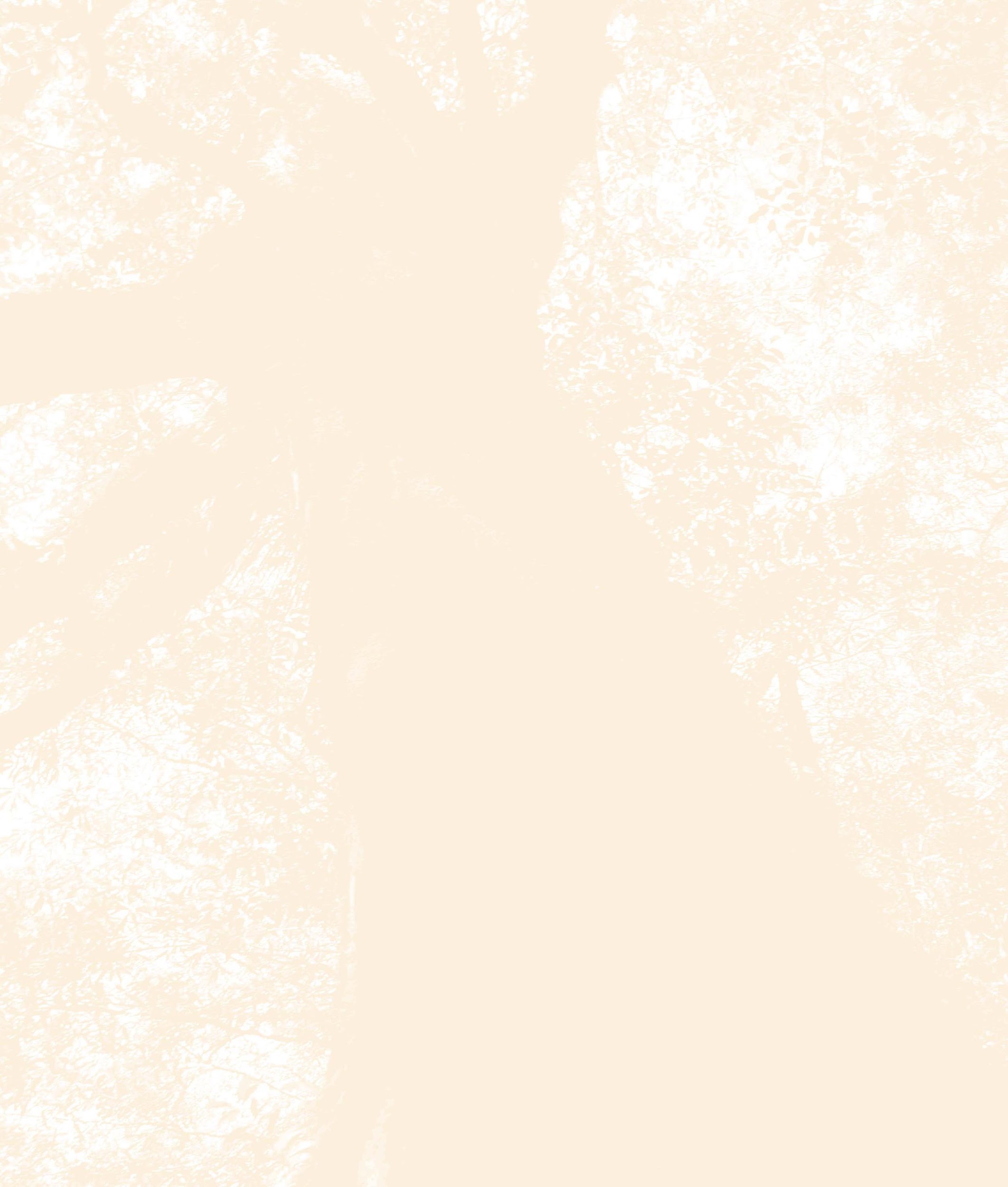 ○○商工会議所青年部　創立30周年記念式典
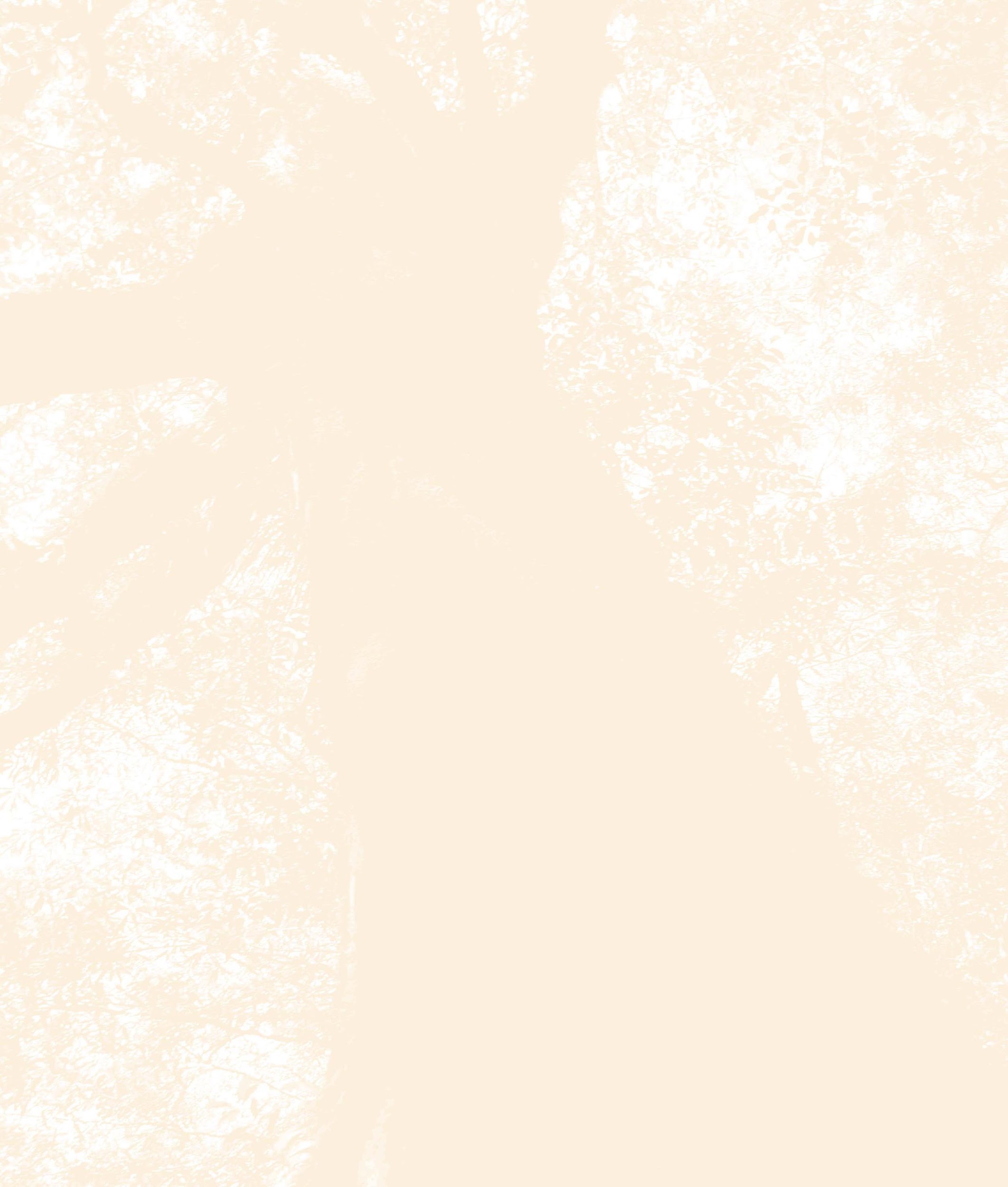 ○○商工会議所青年部　平成２３年度　会長
○○ ○○ OB
ロゴ
マーク
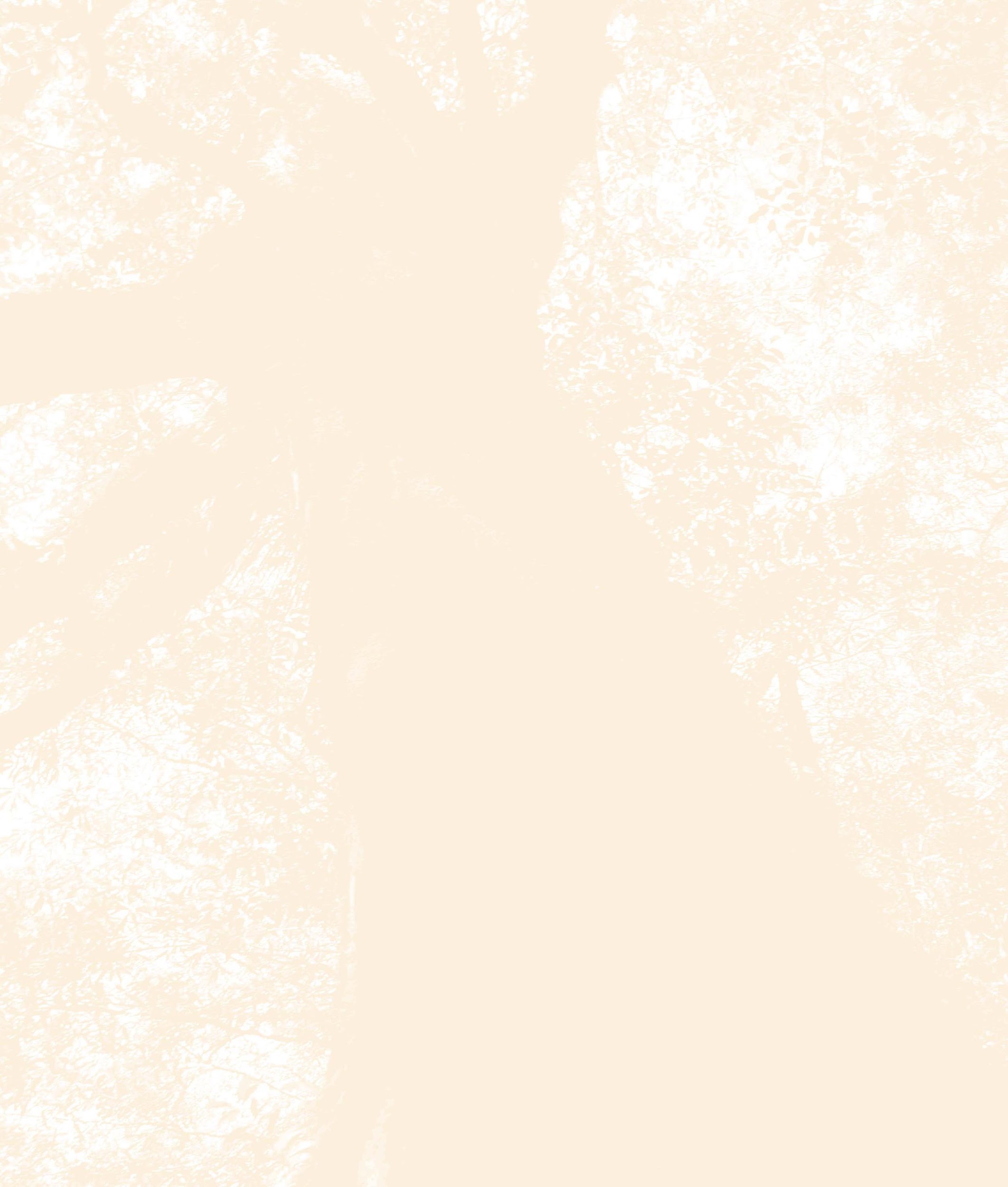 ○○商工会議所青年部　創立30周年記念式典
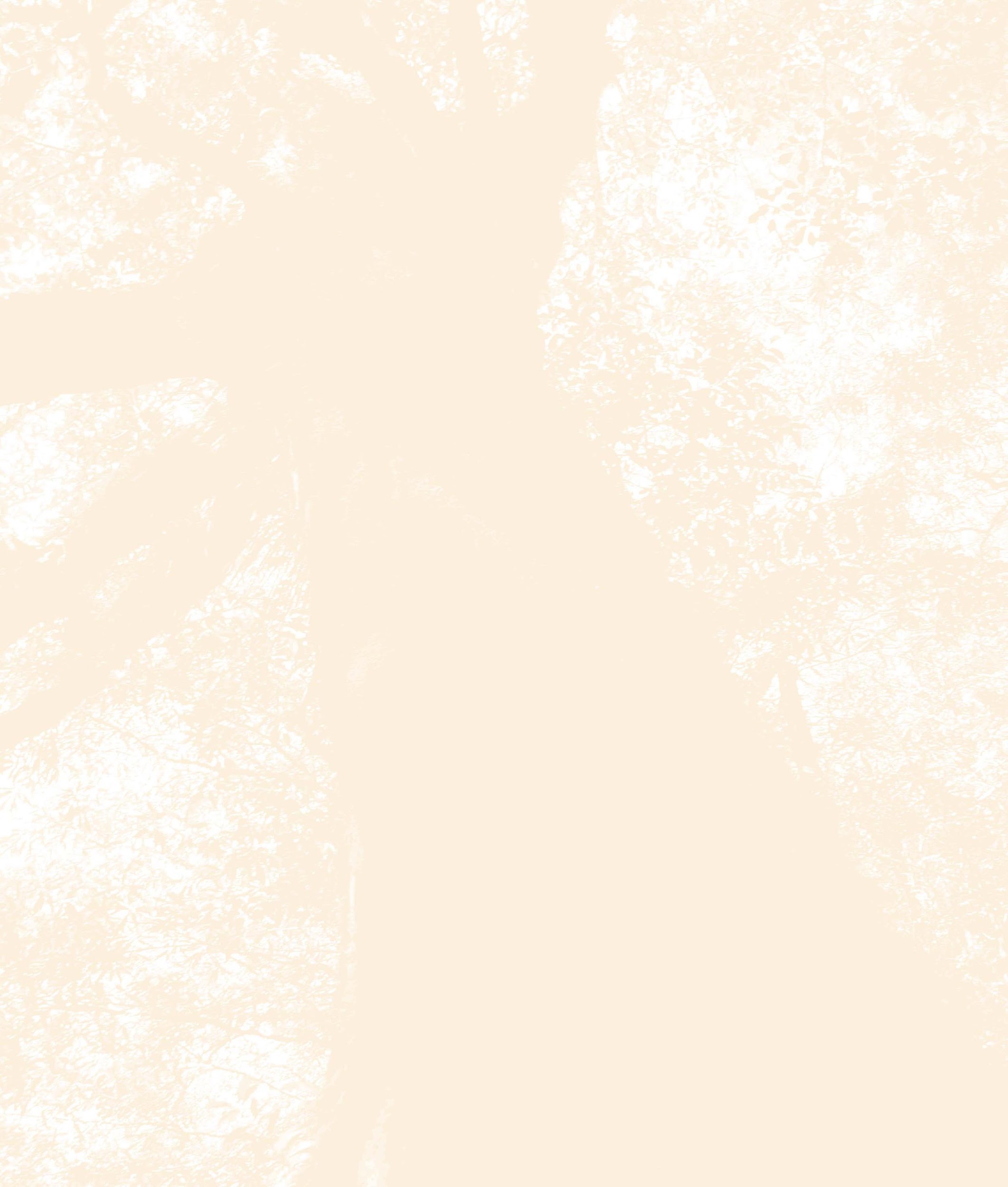 ○○商工会議所青年部　平成２４年度　会長
○○ ○○ OB
ロゴ
マーク
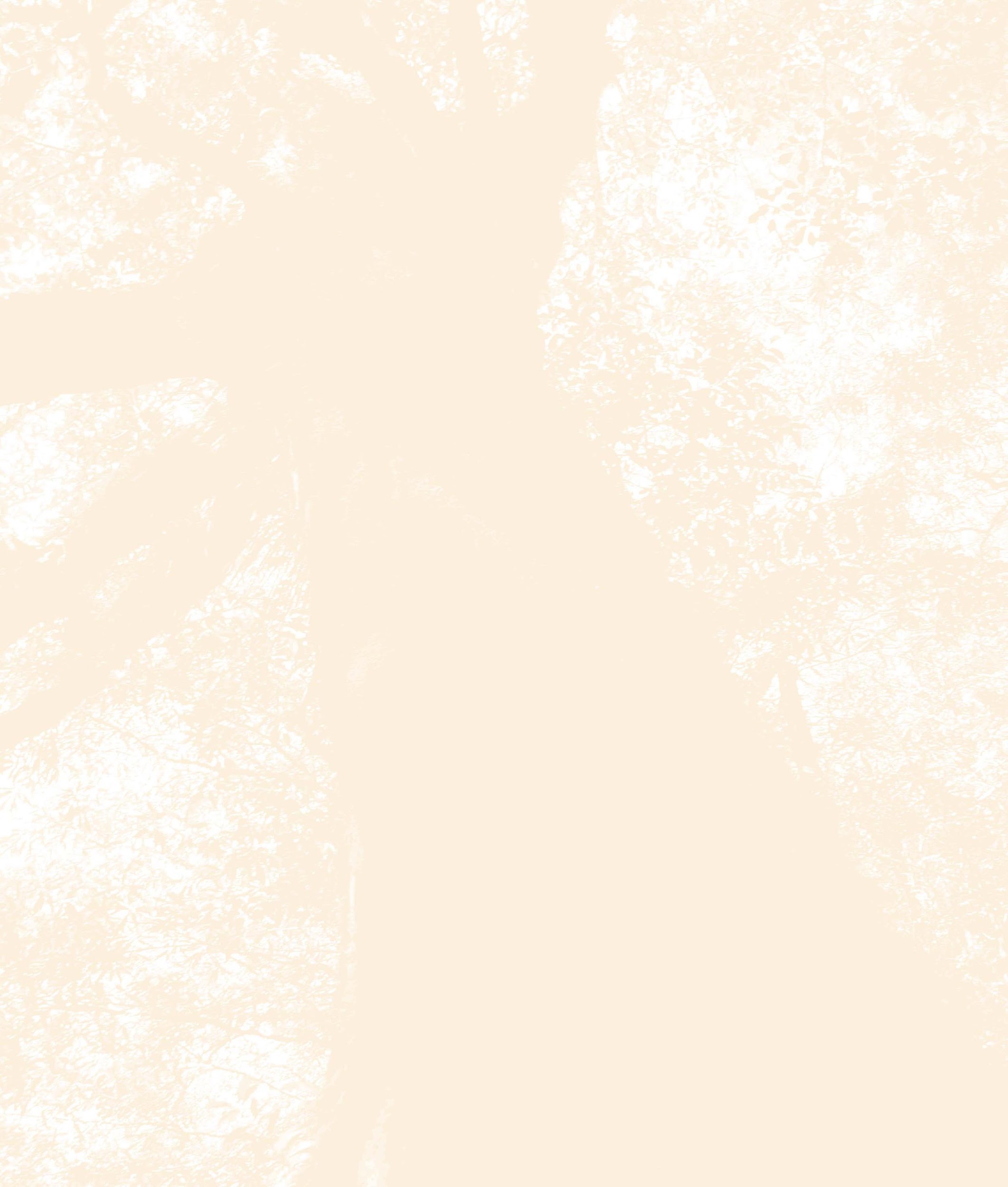 ○○商工会議所青年部　創立30周年記念式典
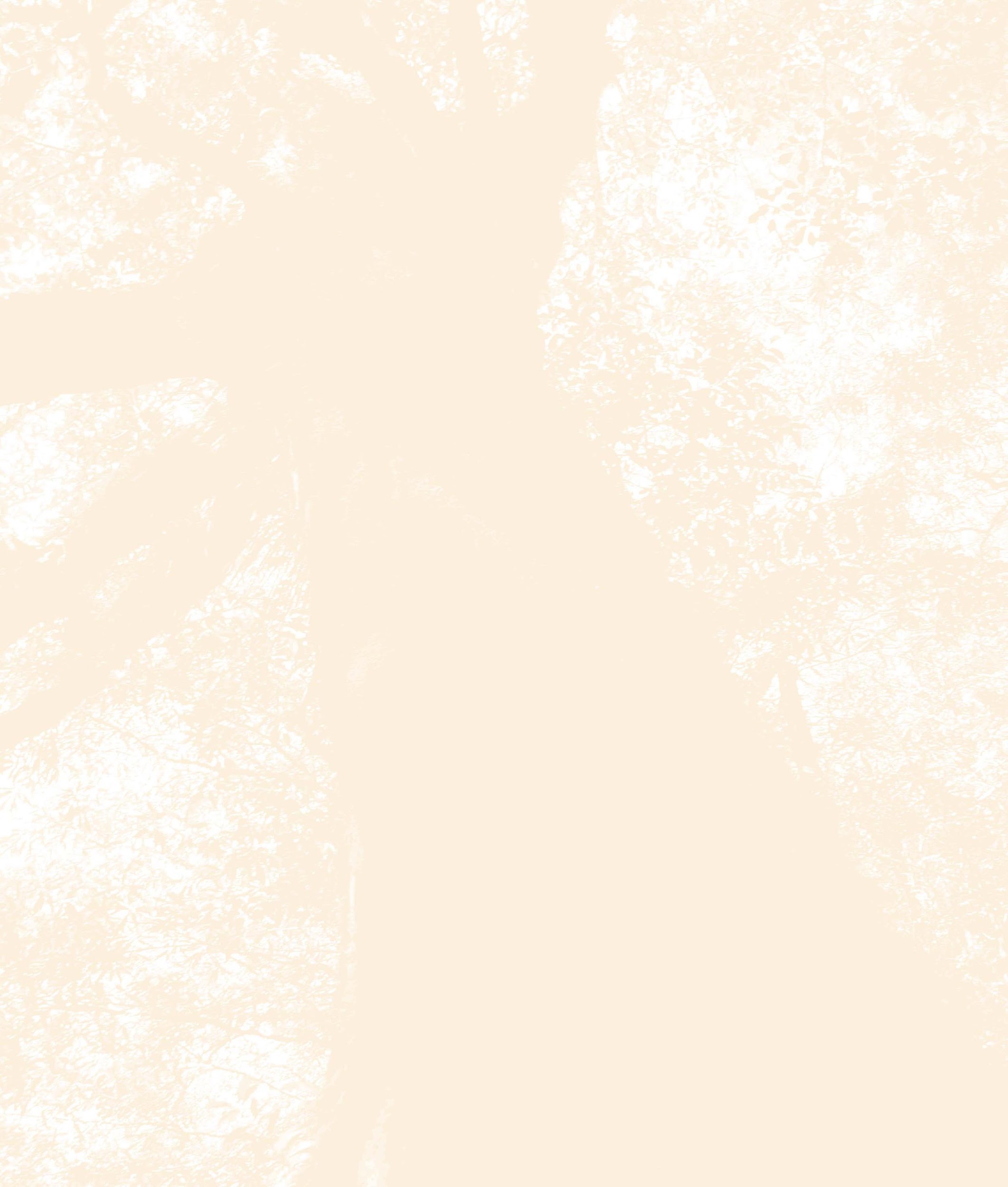 ○○商工会議所青年部　平成２５年度　会長
○○ ○○ OB
ロゴ
マーク
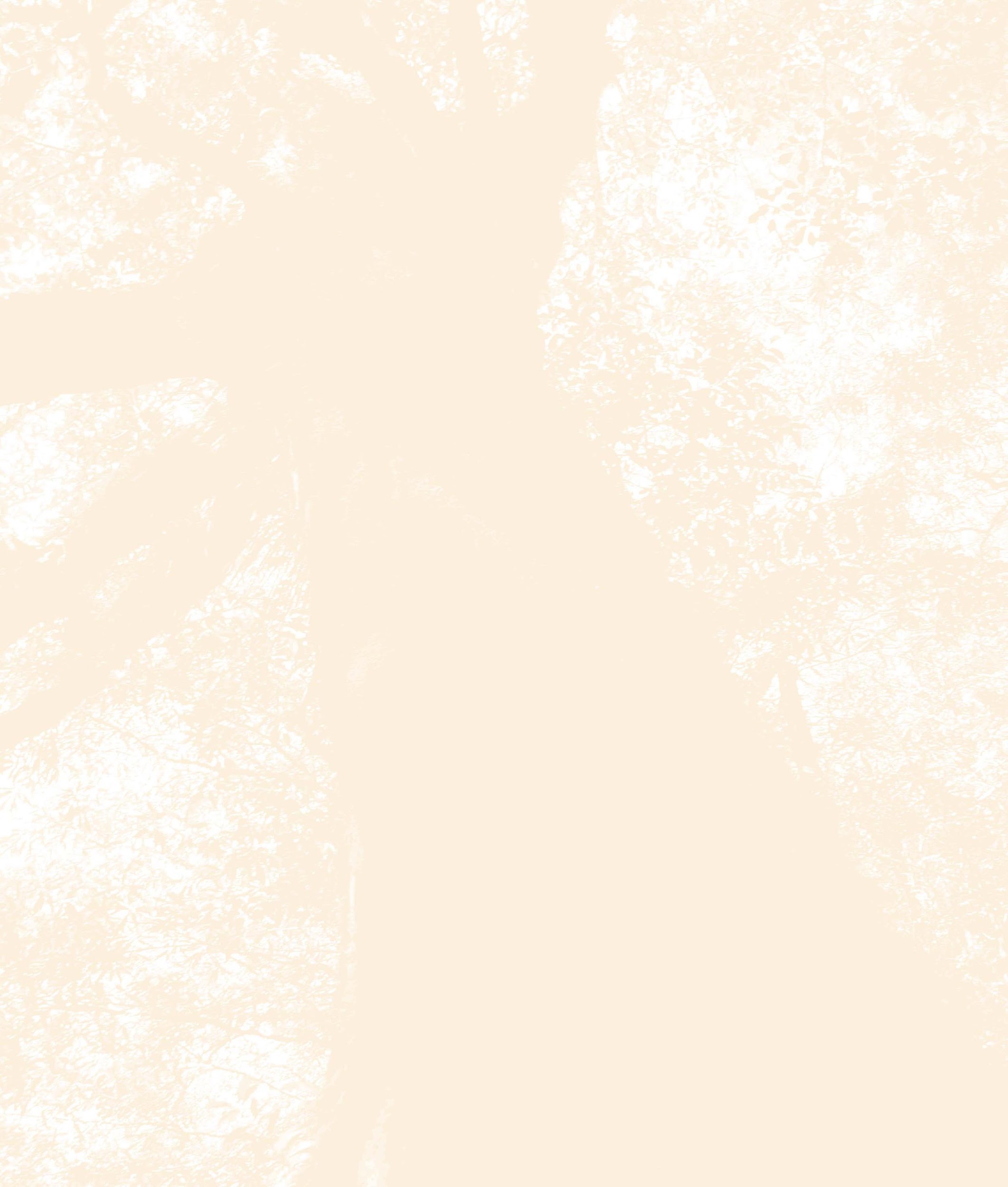 ○○商工会議所青年部　創立30周年記念式典
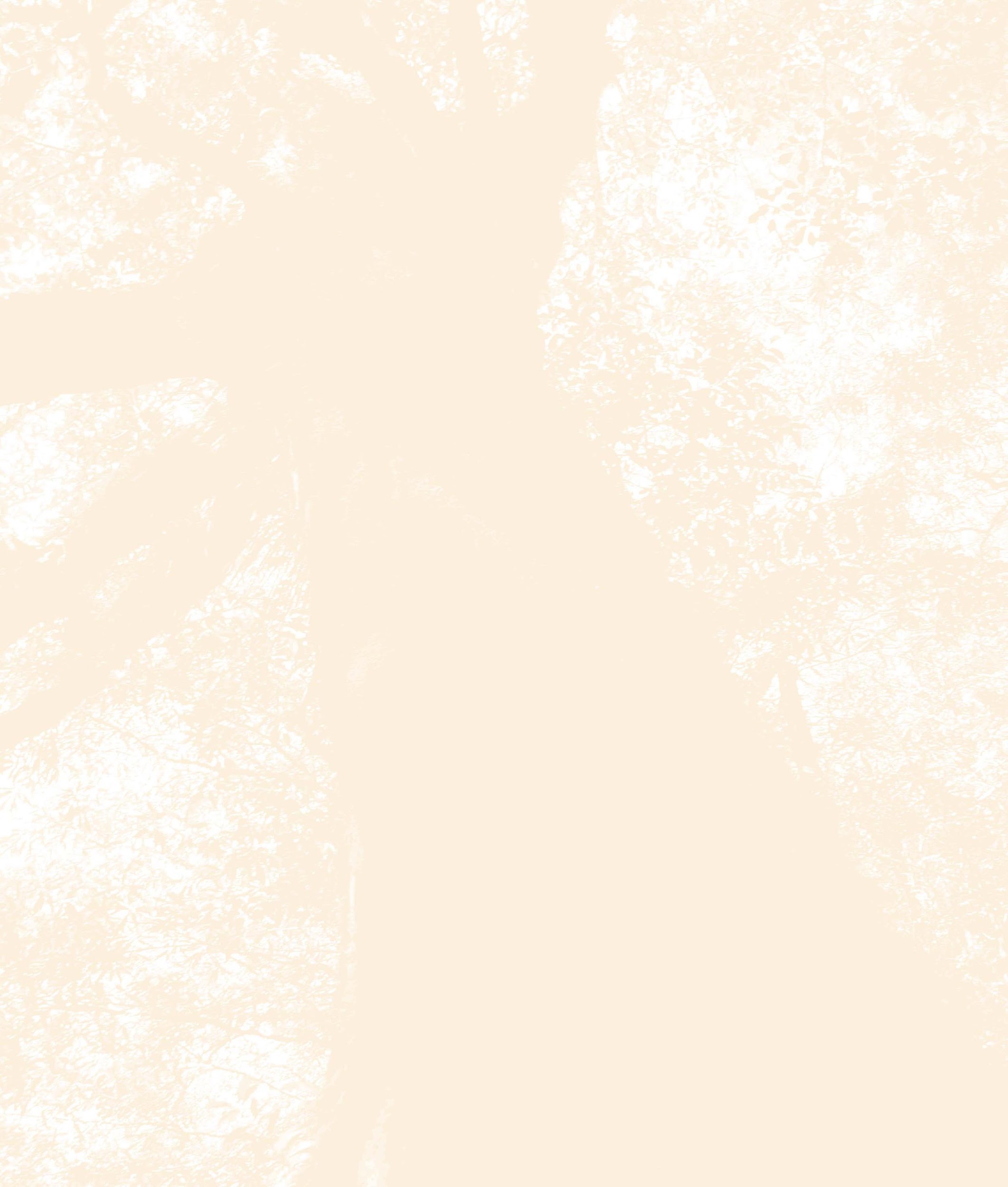 ○○商工会議所青年部　平成２６年度　会長
○○ ○○ OB
ロゴ
マーク
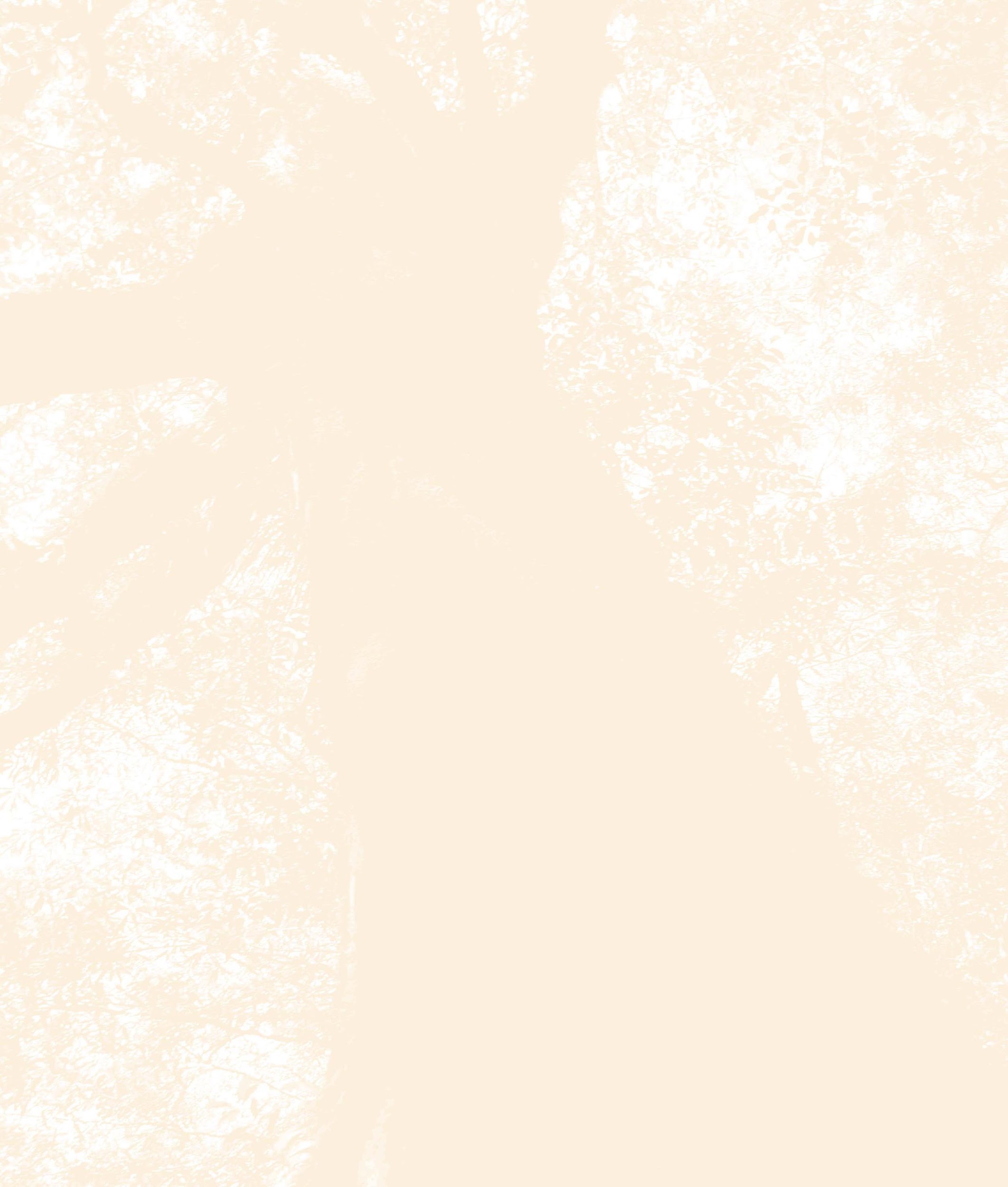 ○○商工会議所青年部　創立30周年記念式典
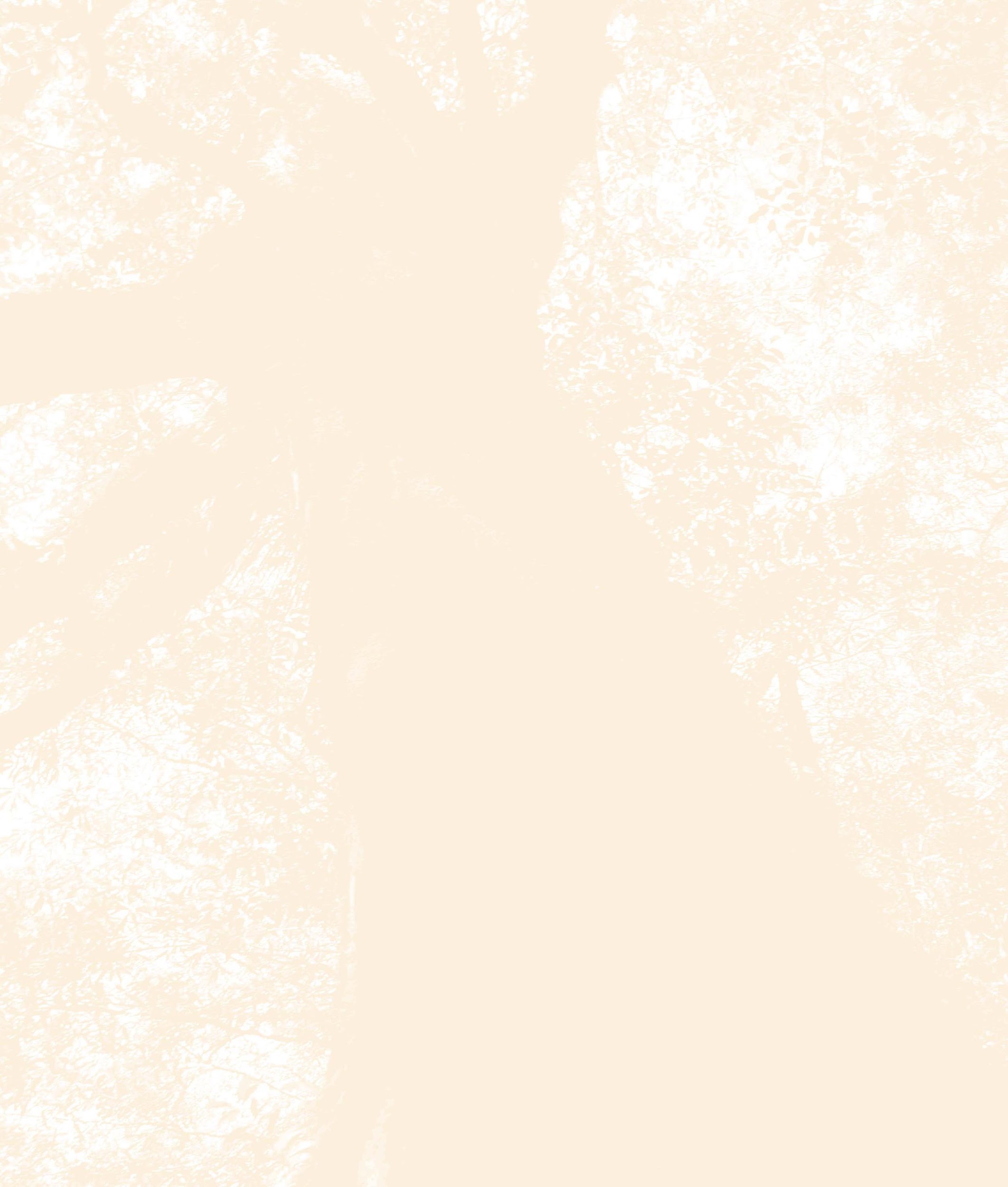 ○○商工会議所青年部　平成２７年度　会長
○○ ○○ OB
ロゴ
マーク
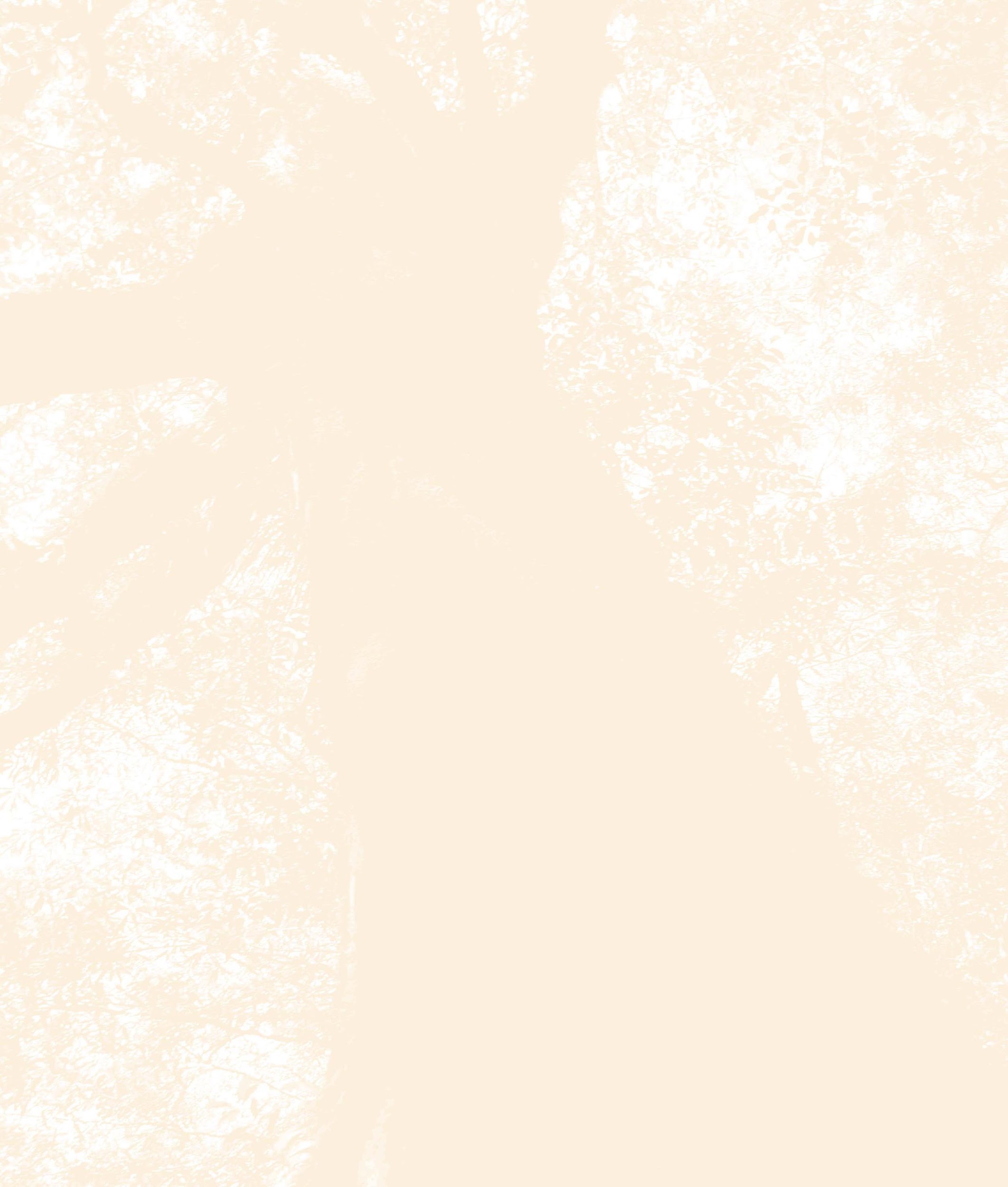 ○○商工会議所青年部　創立30周年記念式典
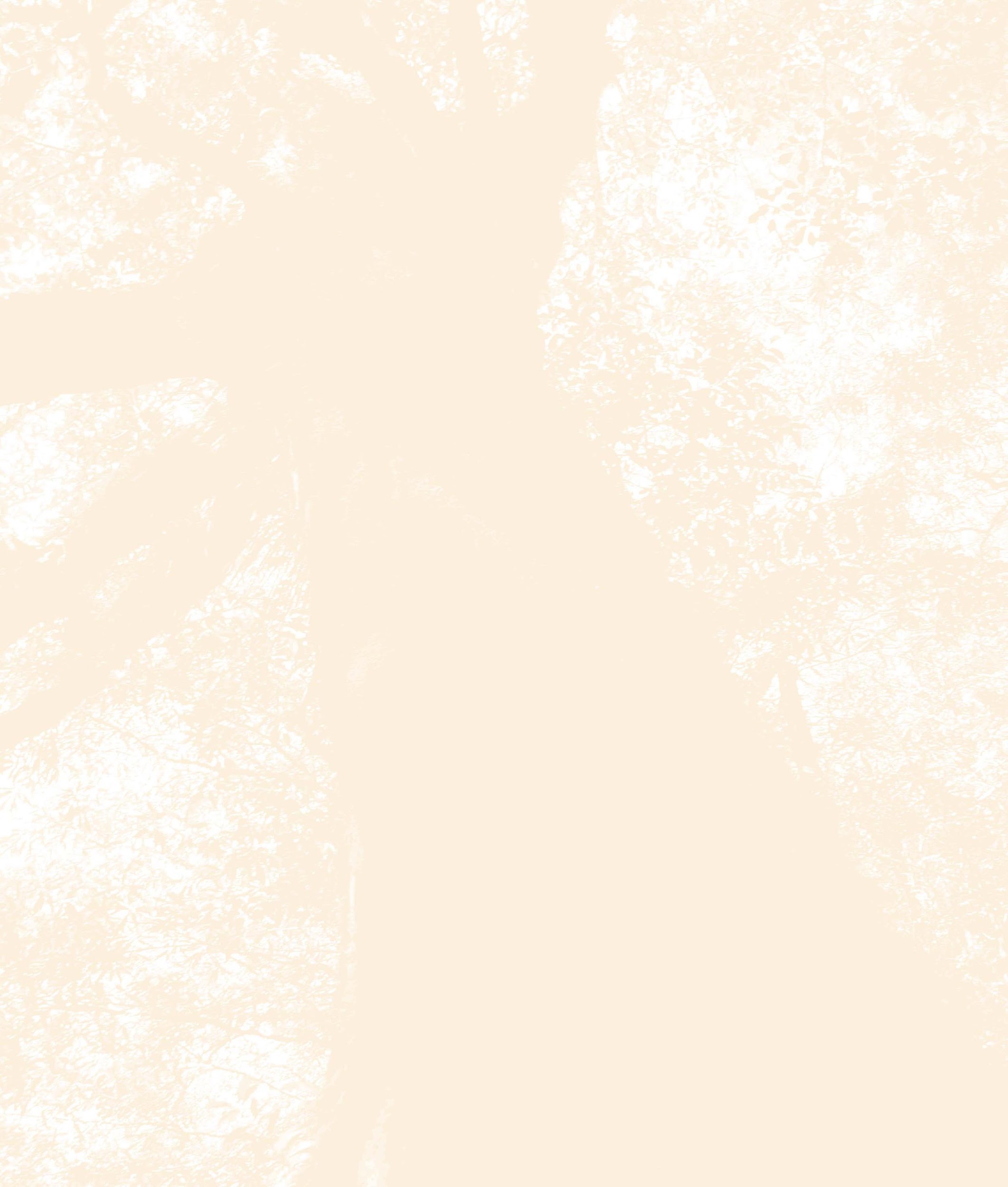 ○○商工会議所青年部　平成２８年度　会長
○○ ○○ OB
ロゴ
マーク
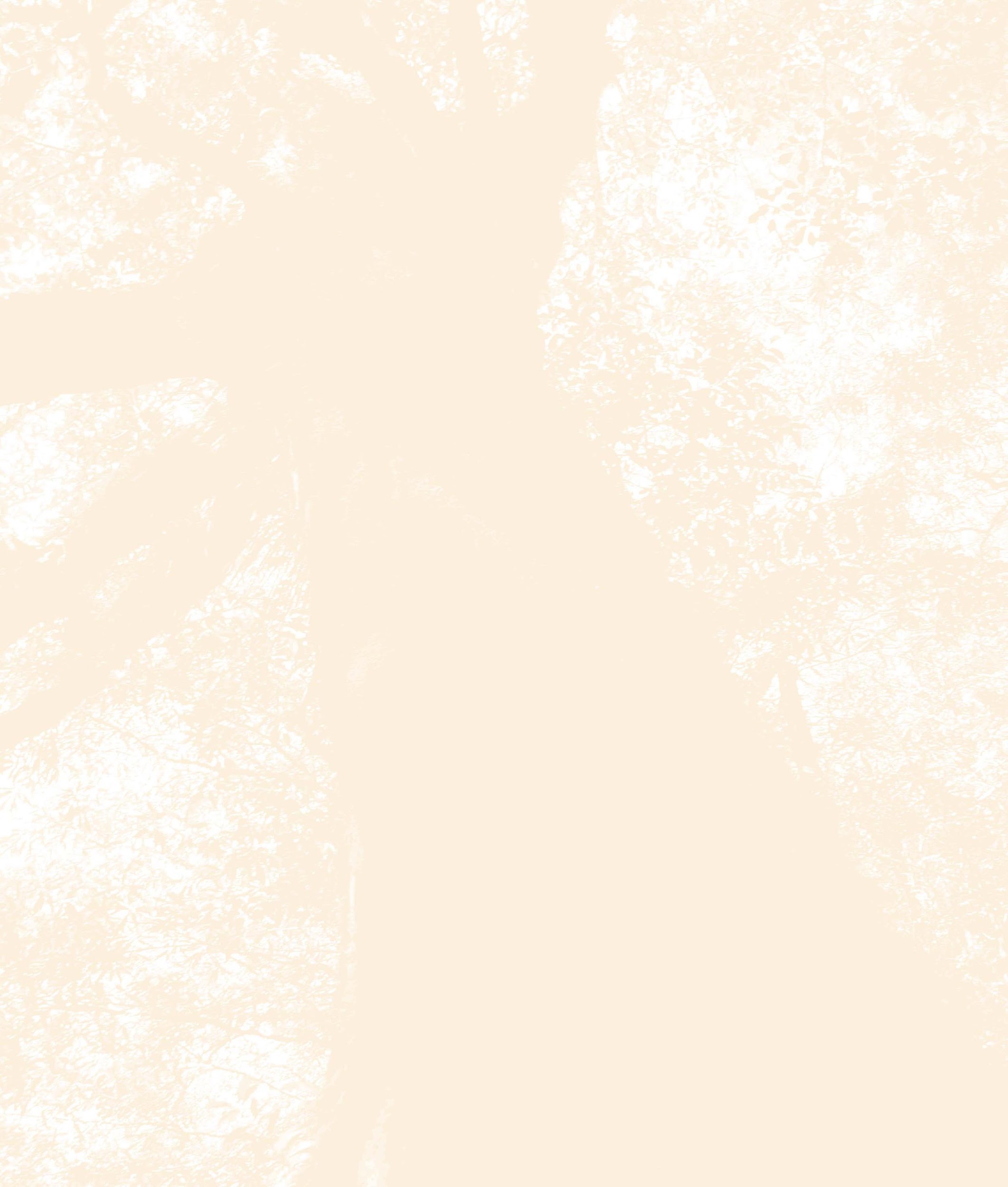 ○○商工会議所青年部　創立30周年記念式典
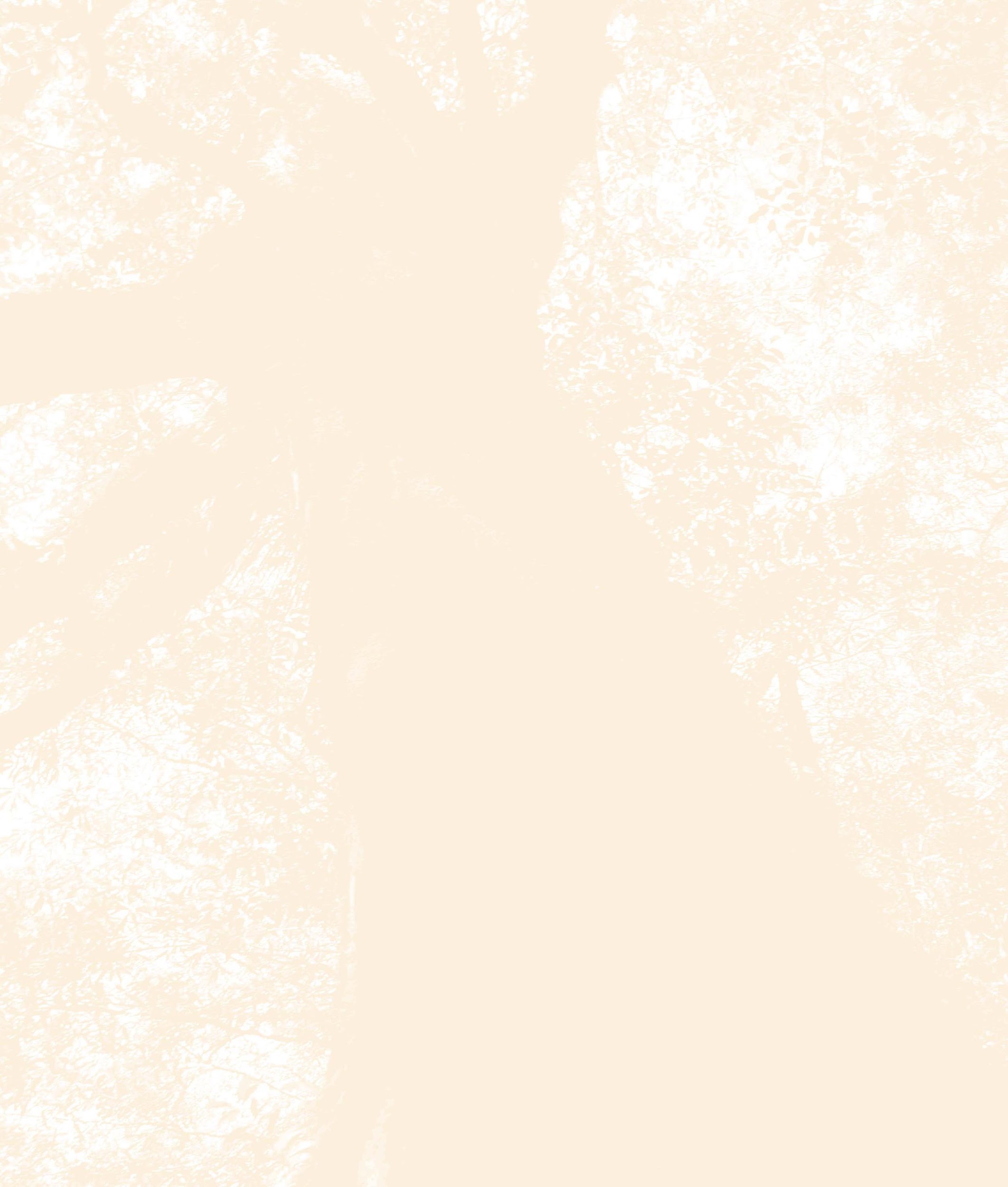 ○○商工会議所青年部　平成２９年度　会長
○○ ○○ OB
ロゴ
マーク
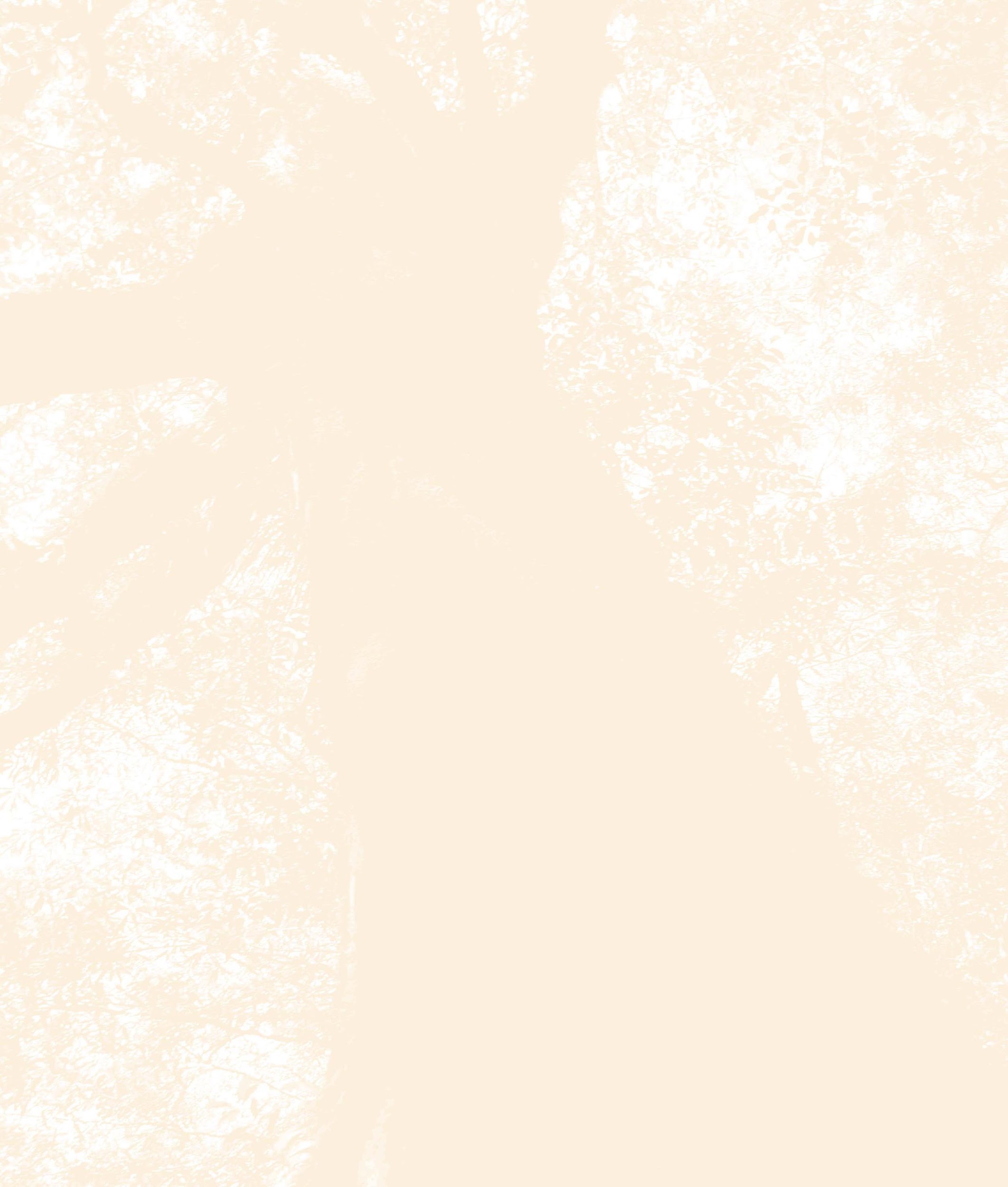 帯広商工会議所青年部　創立30周年記念式典
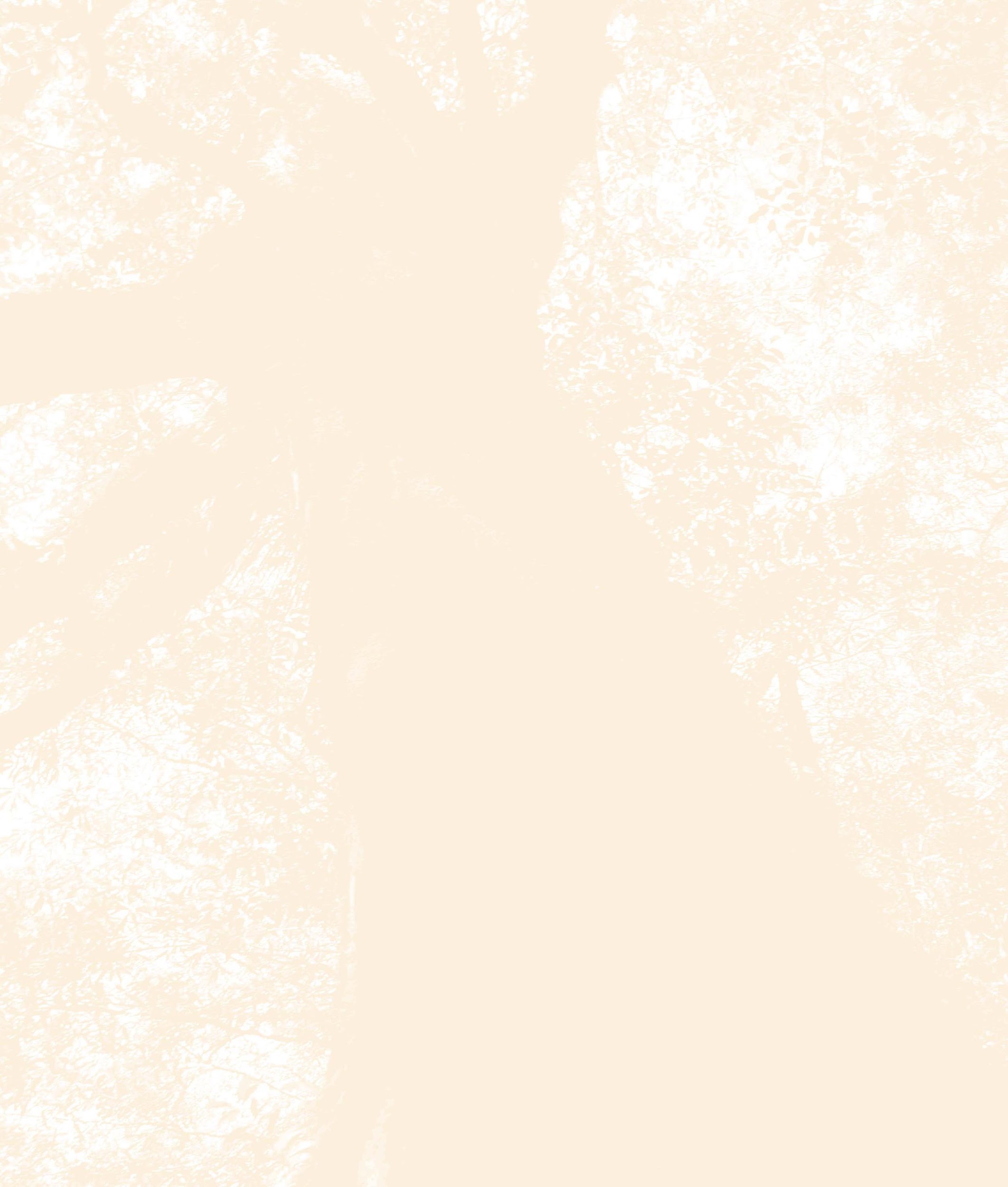 ロゴ
マーク
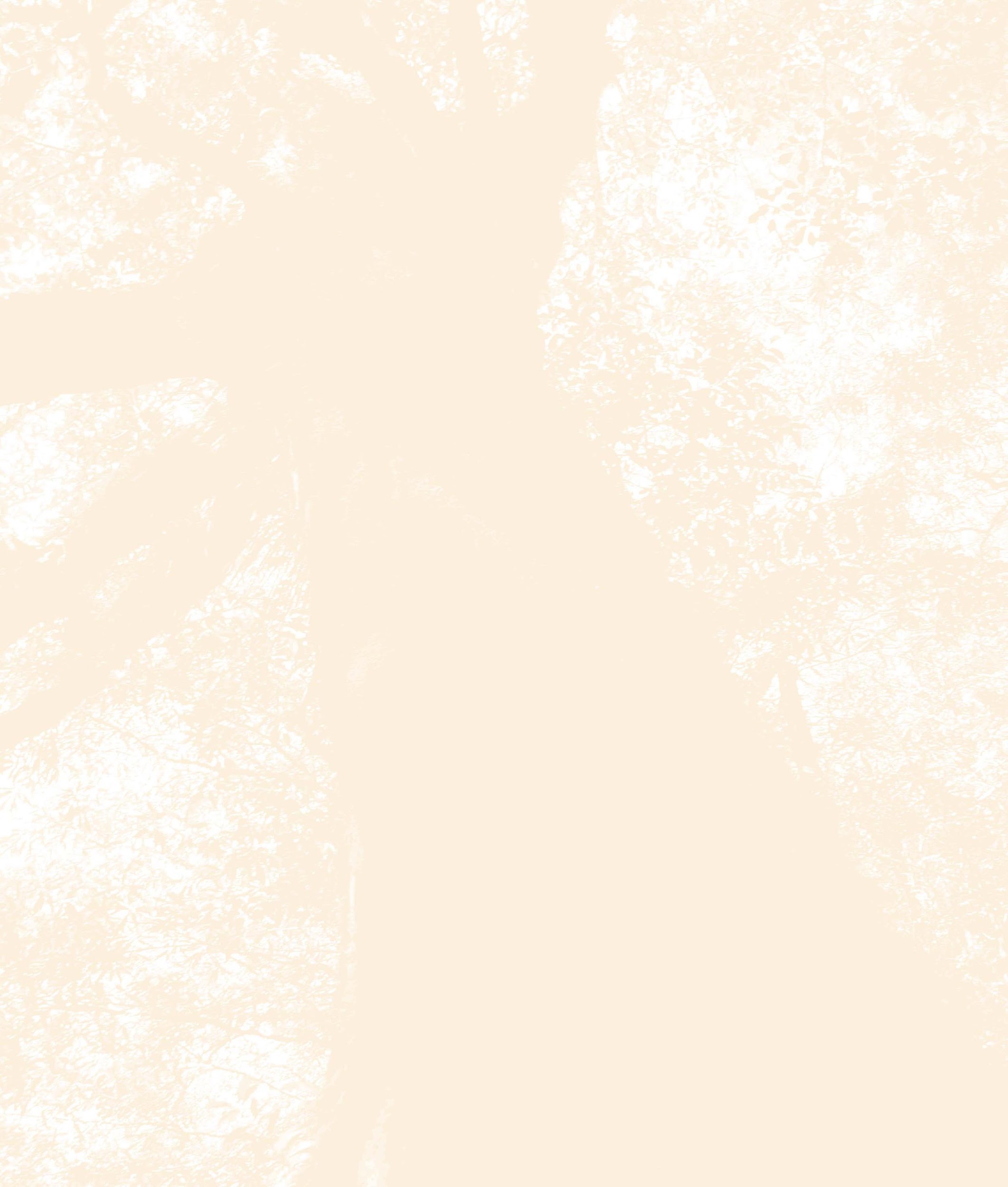 ○○商工会議所青年部　創立30周年記念式典
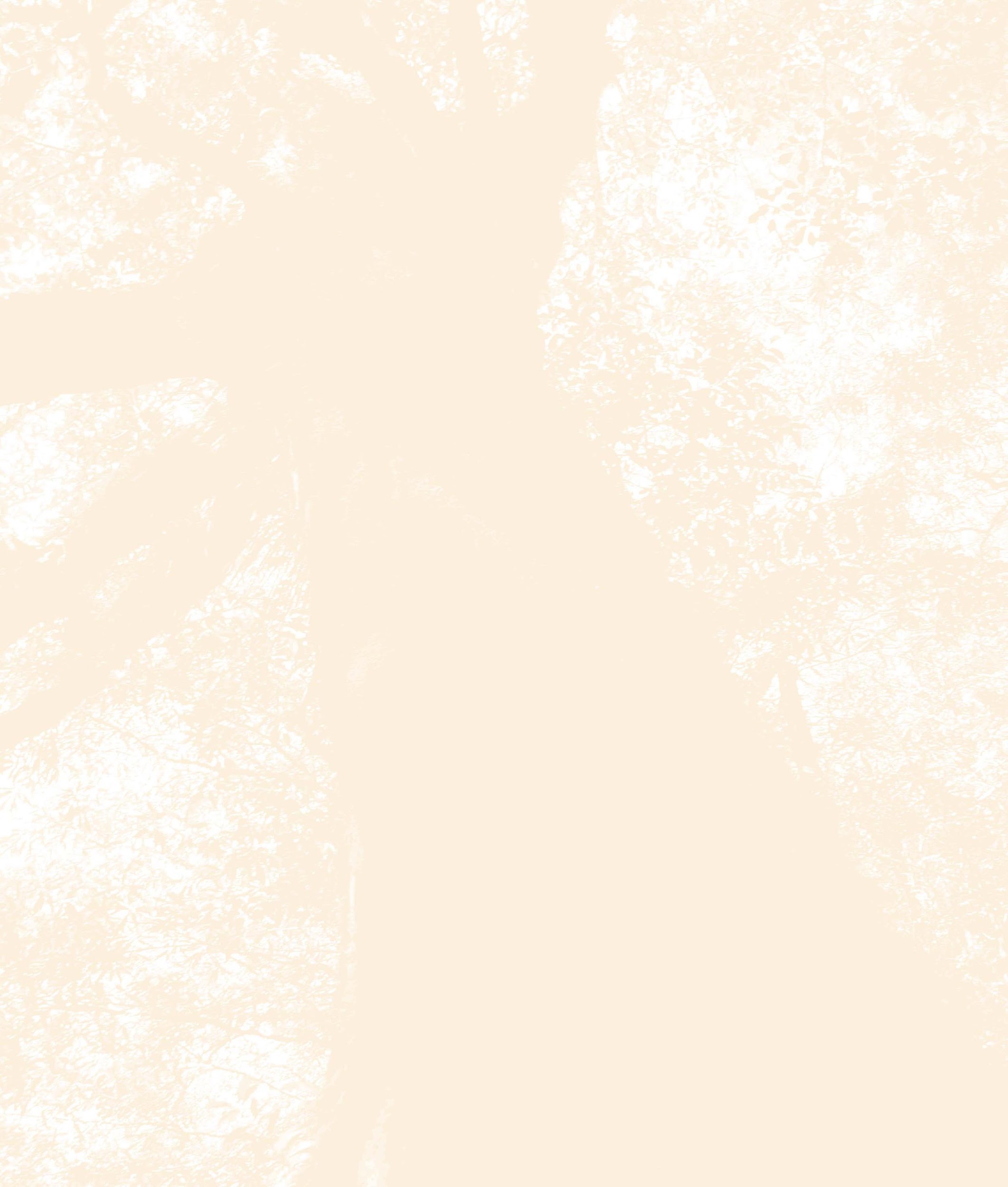 歴代会長 表彰
ロゴ
マーク
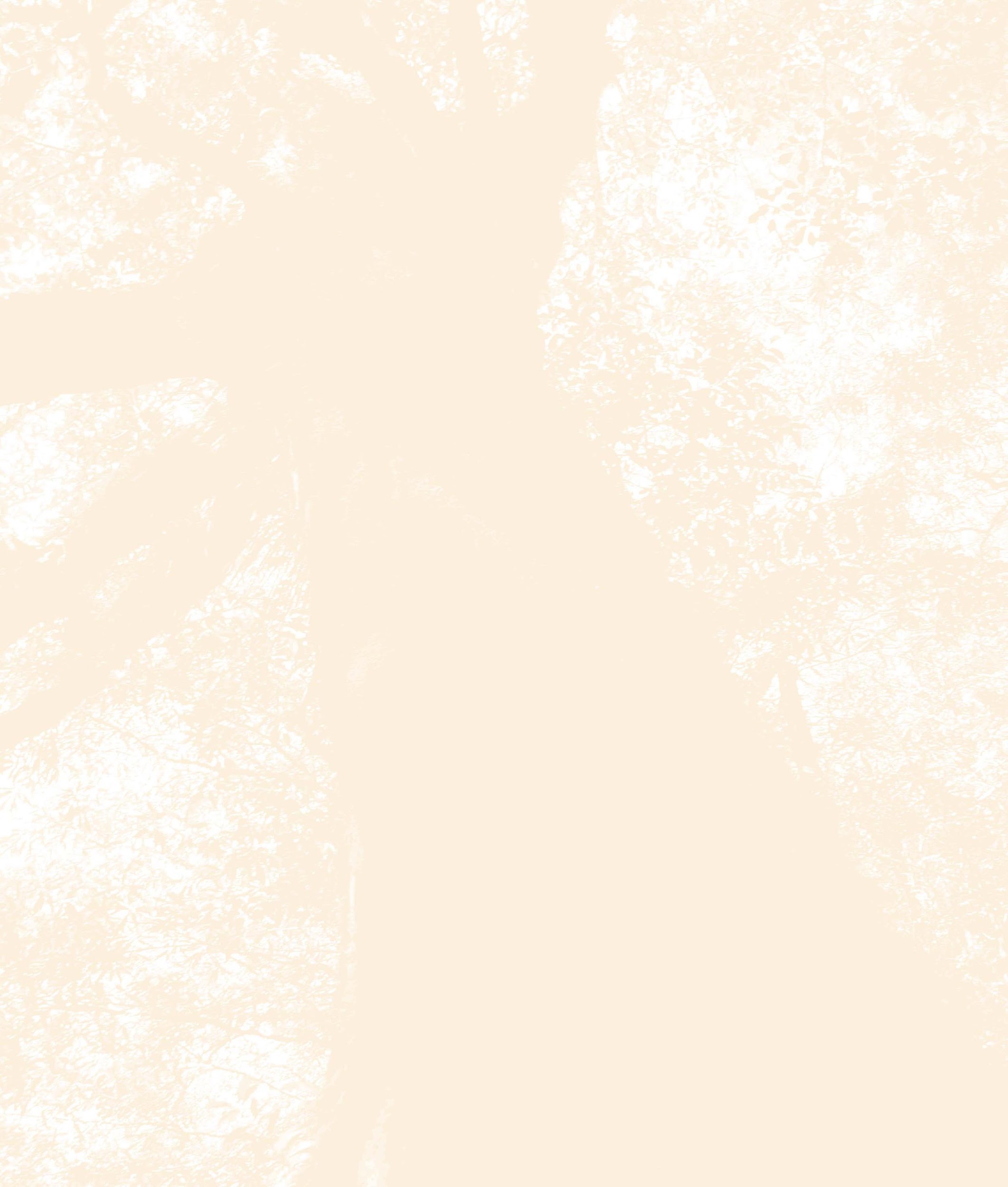 ○○商工会議所青年部　創立30周年記念式典
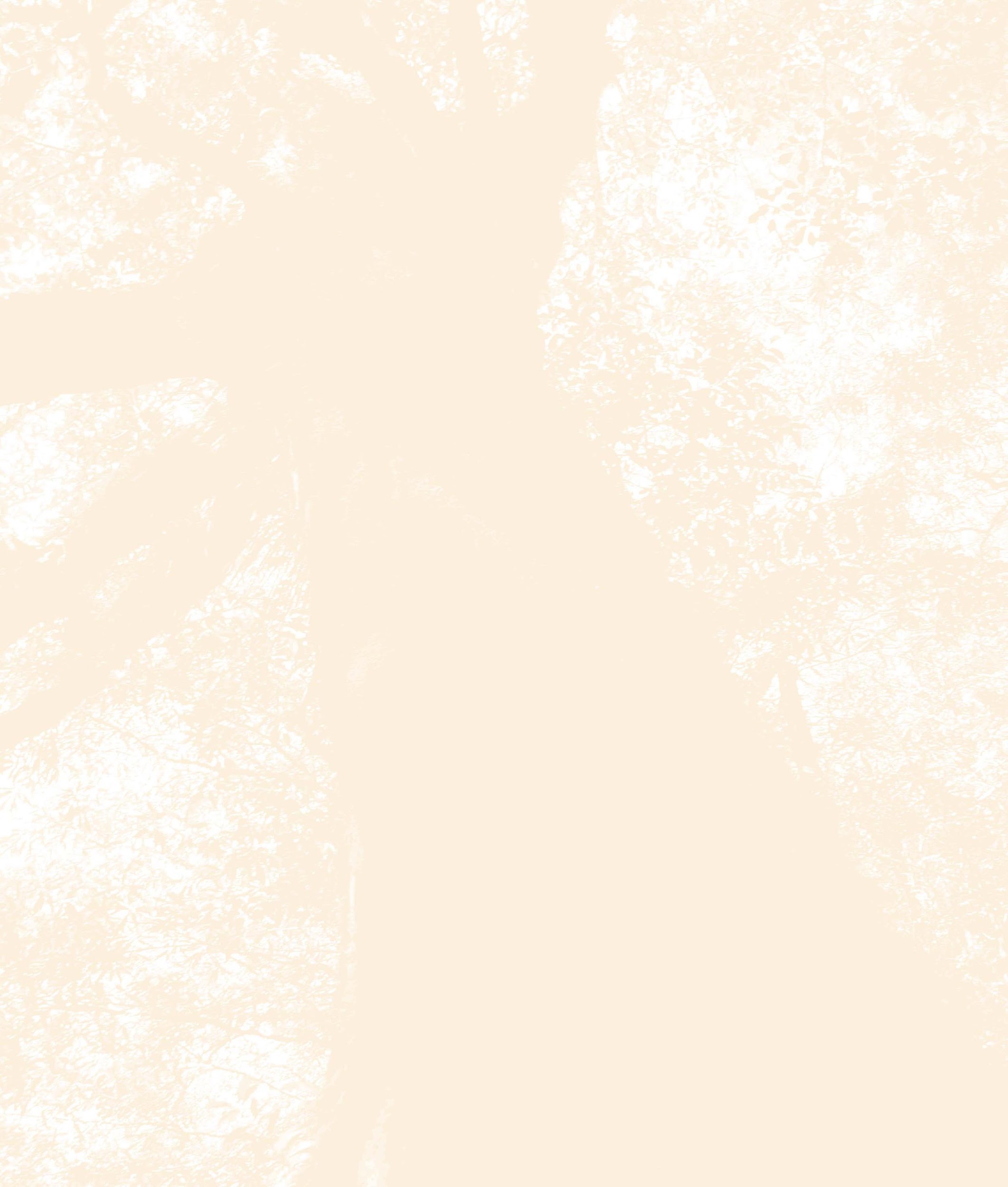 歴代会長 代表挨拶
ロゴ
マーク
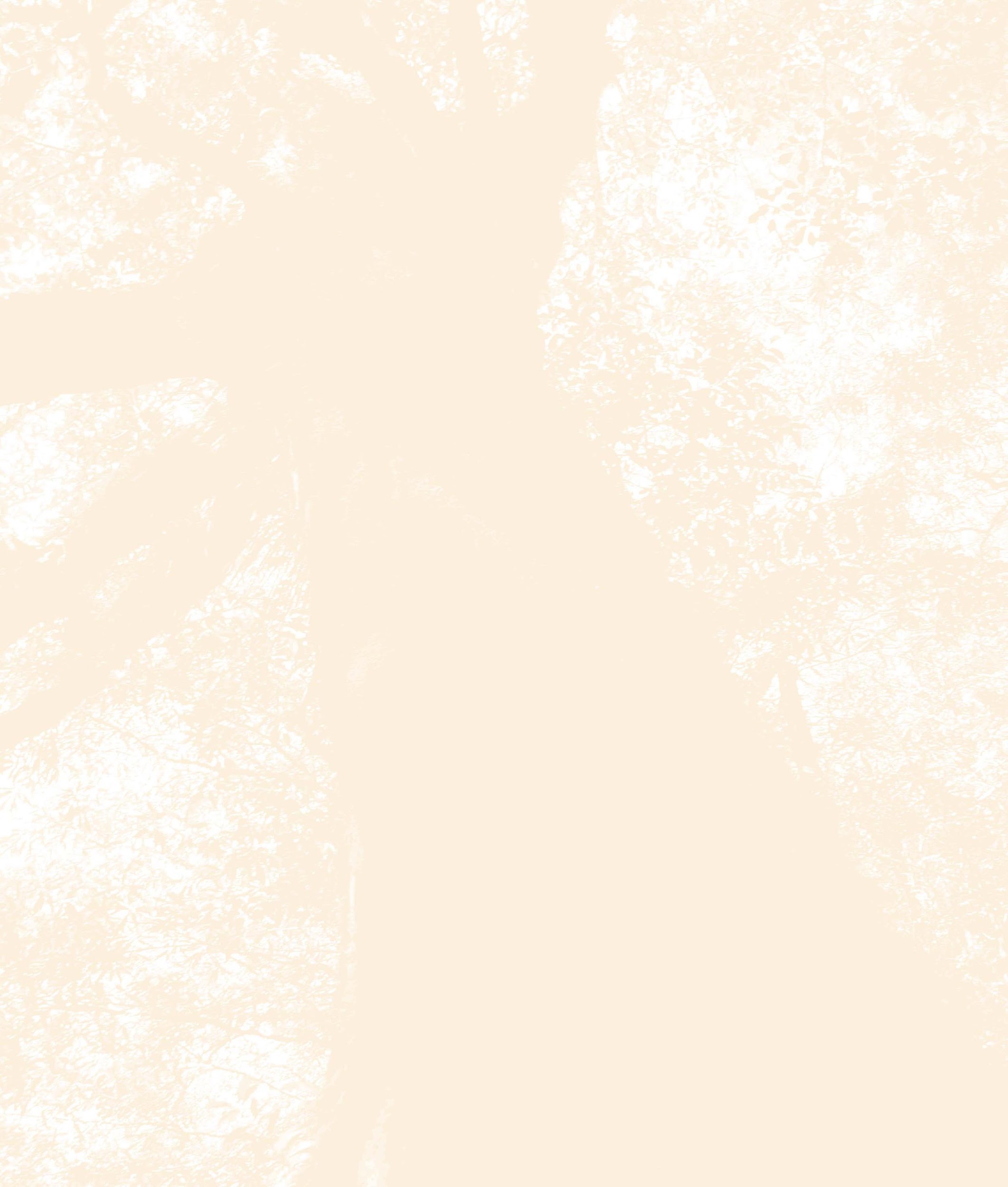 ○○商工会議所青年部　創立30周年記念式典
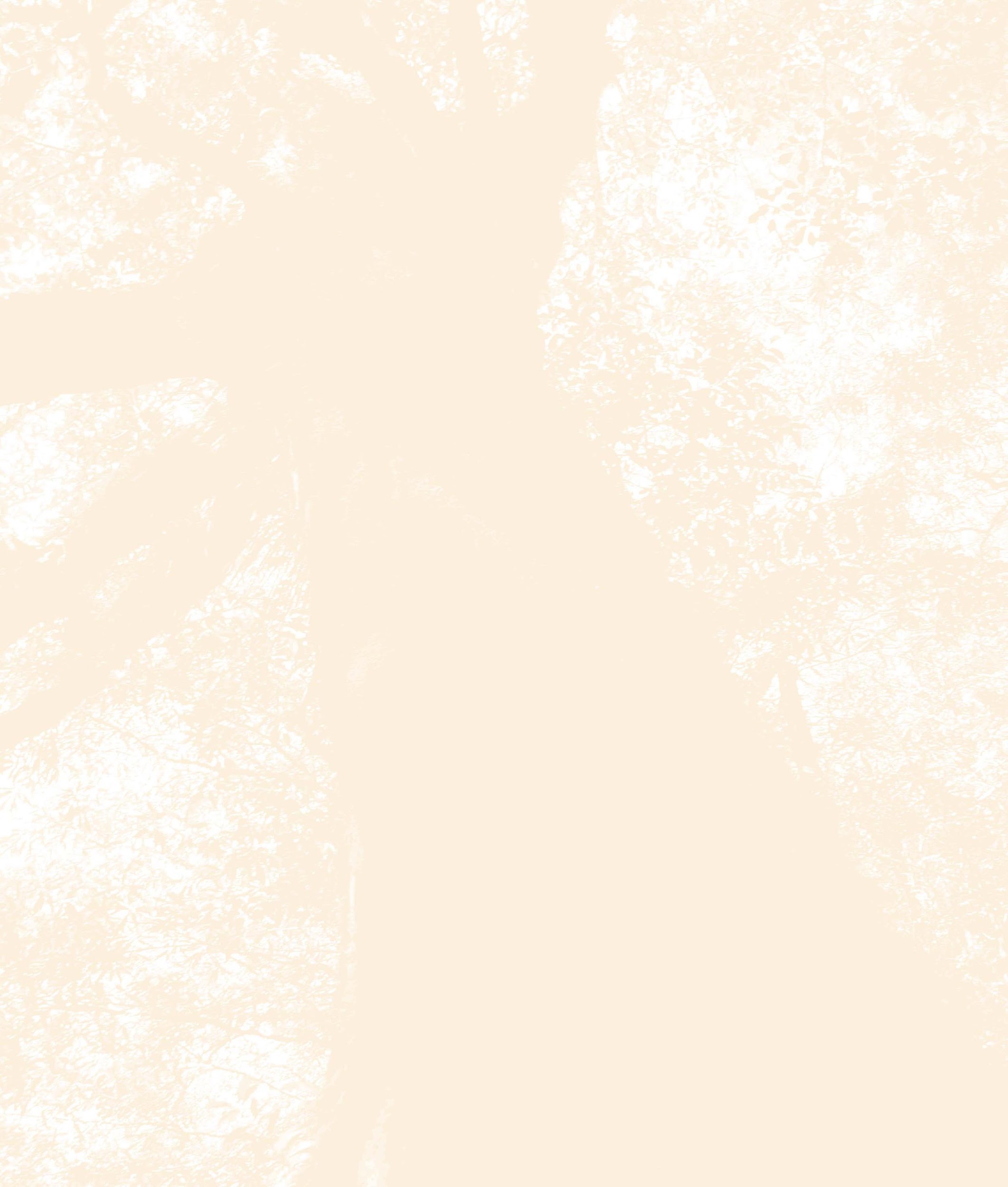 帯広商工会議所青年部　平成２２年度　会長
○○ ○○ OB
ロゴ
マーク
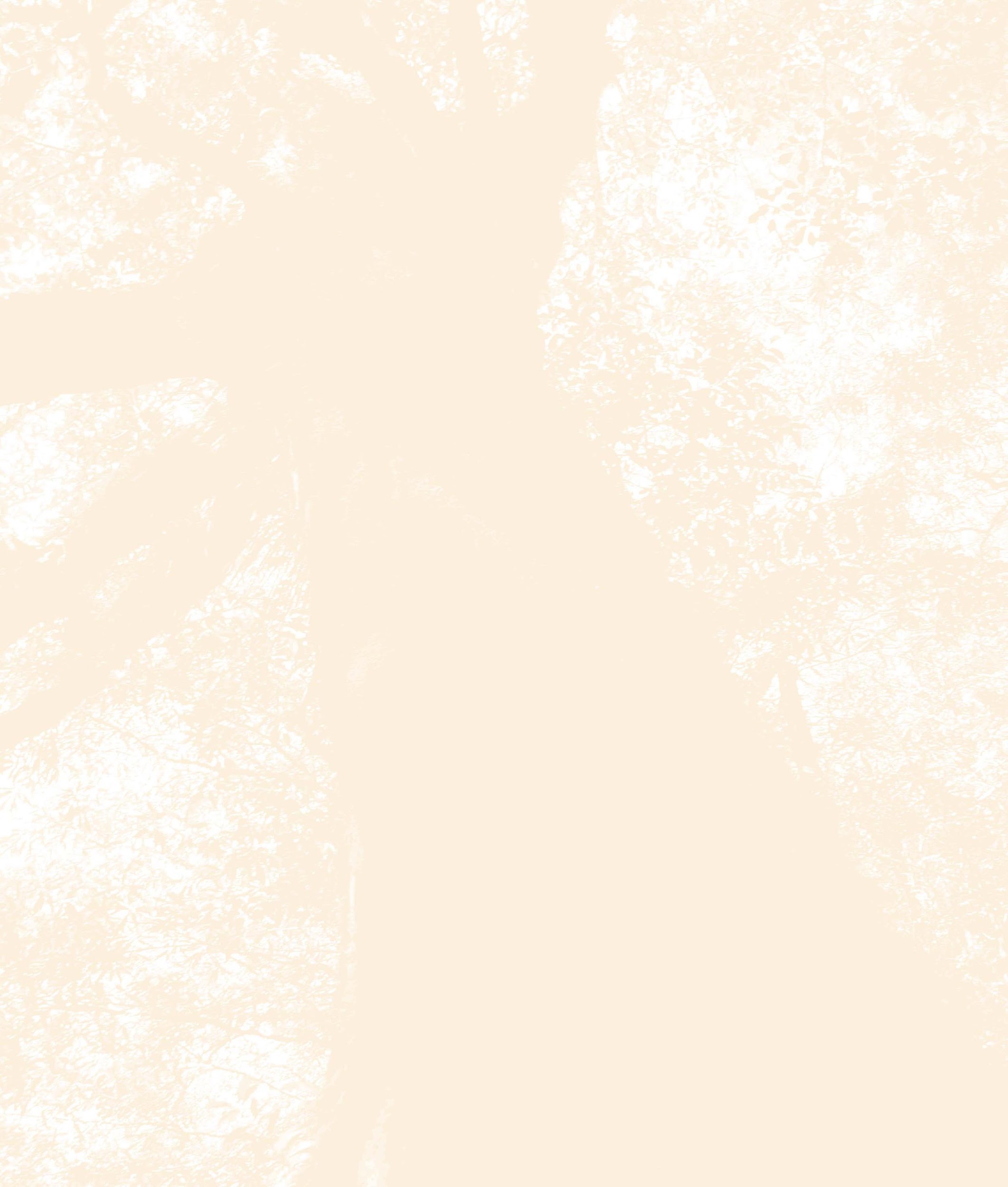 ○○商工会議所青年部　創立30周年記念式典
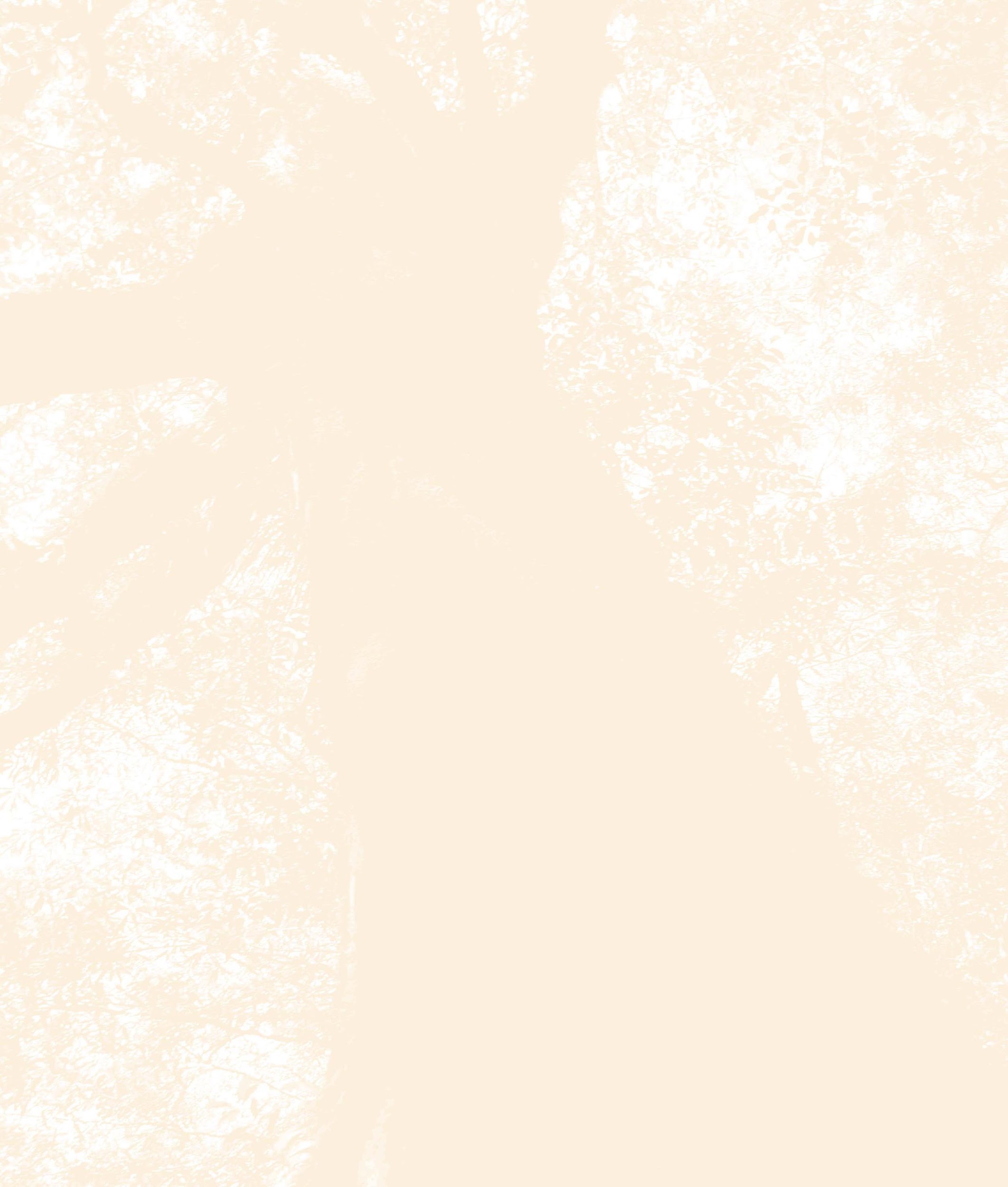 ロゴ
マーク
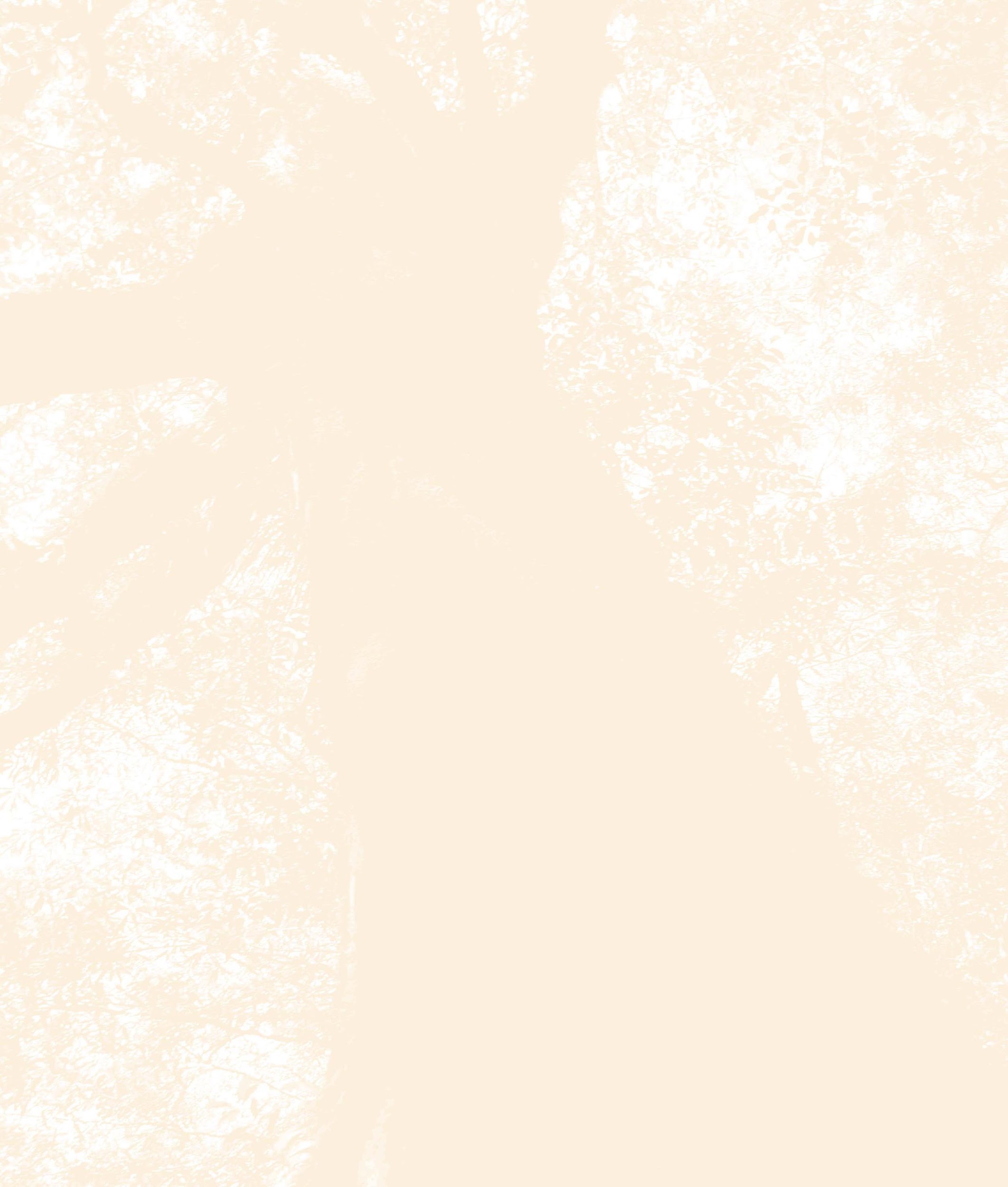 ○○商工会議所青年部　創立30周年記念式典
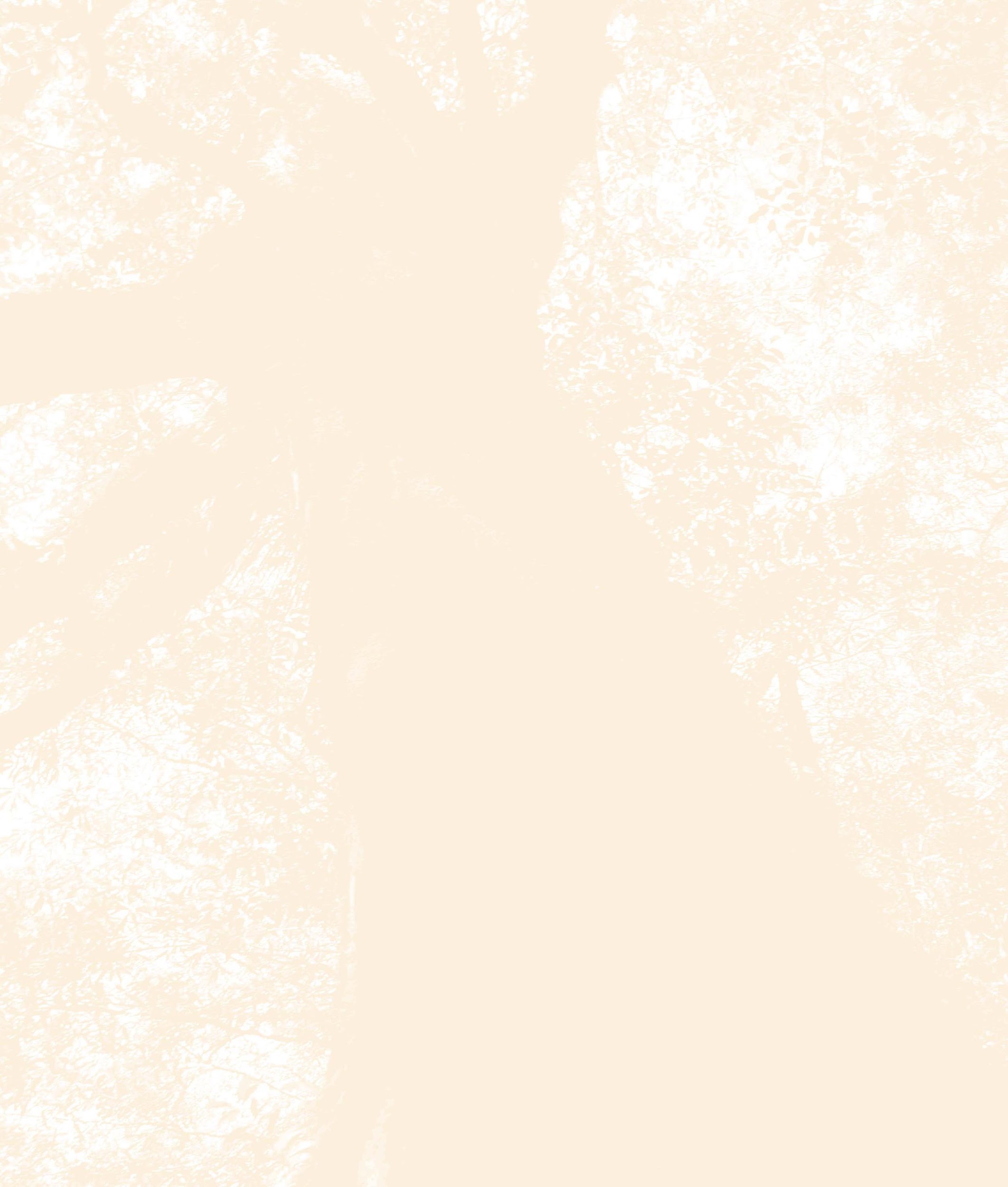 創立30周年記念事業報告
ロゴ
マーク
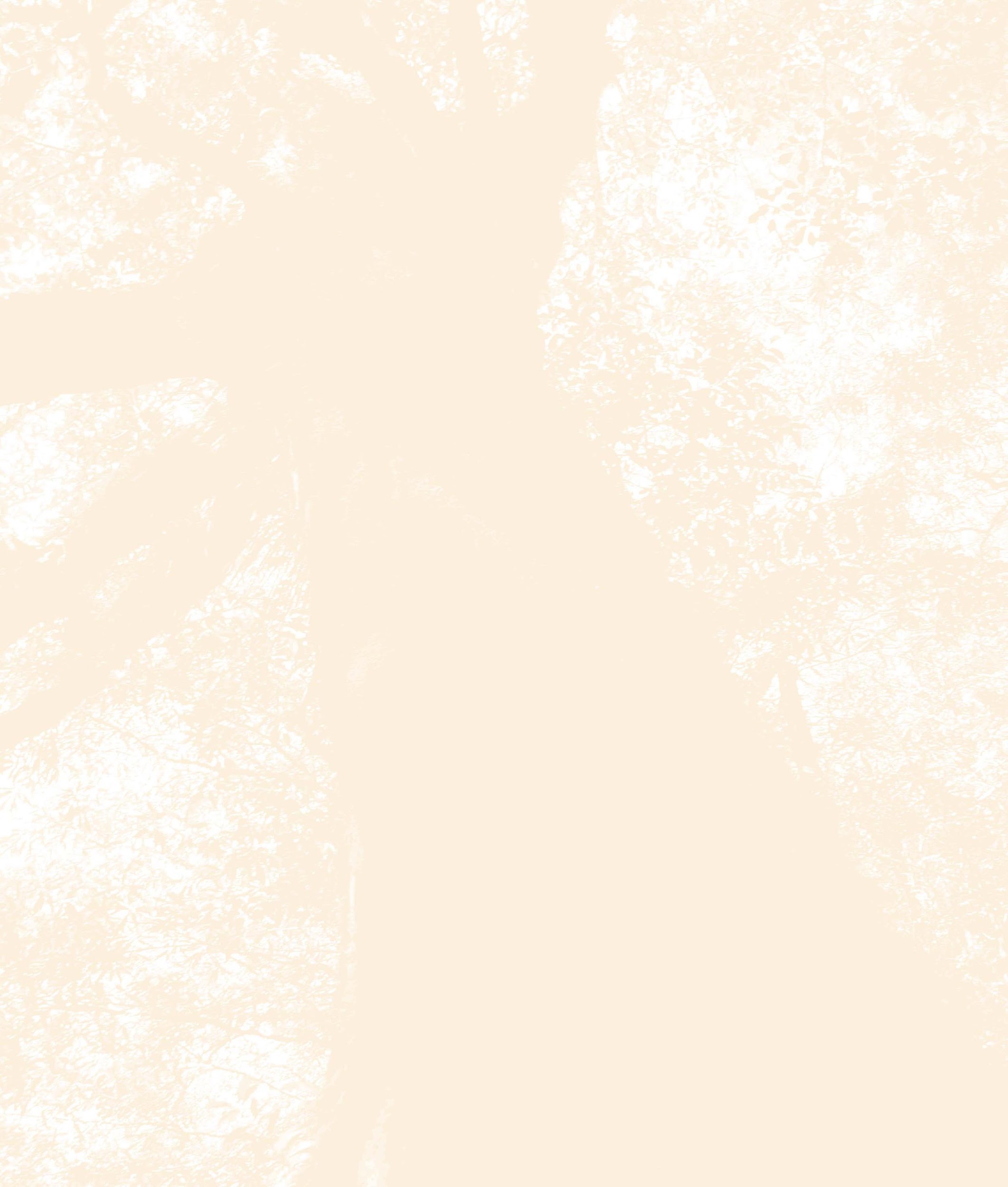 ○○商工会議所青年部　創立30周年記念式典
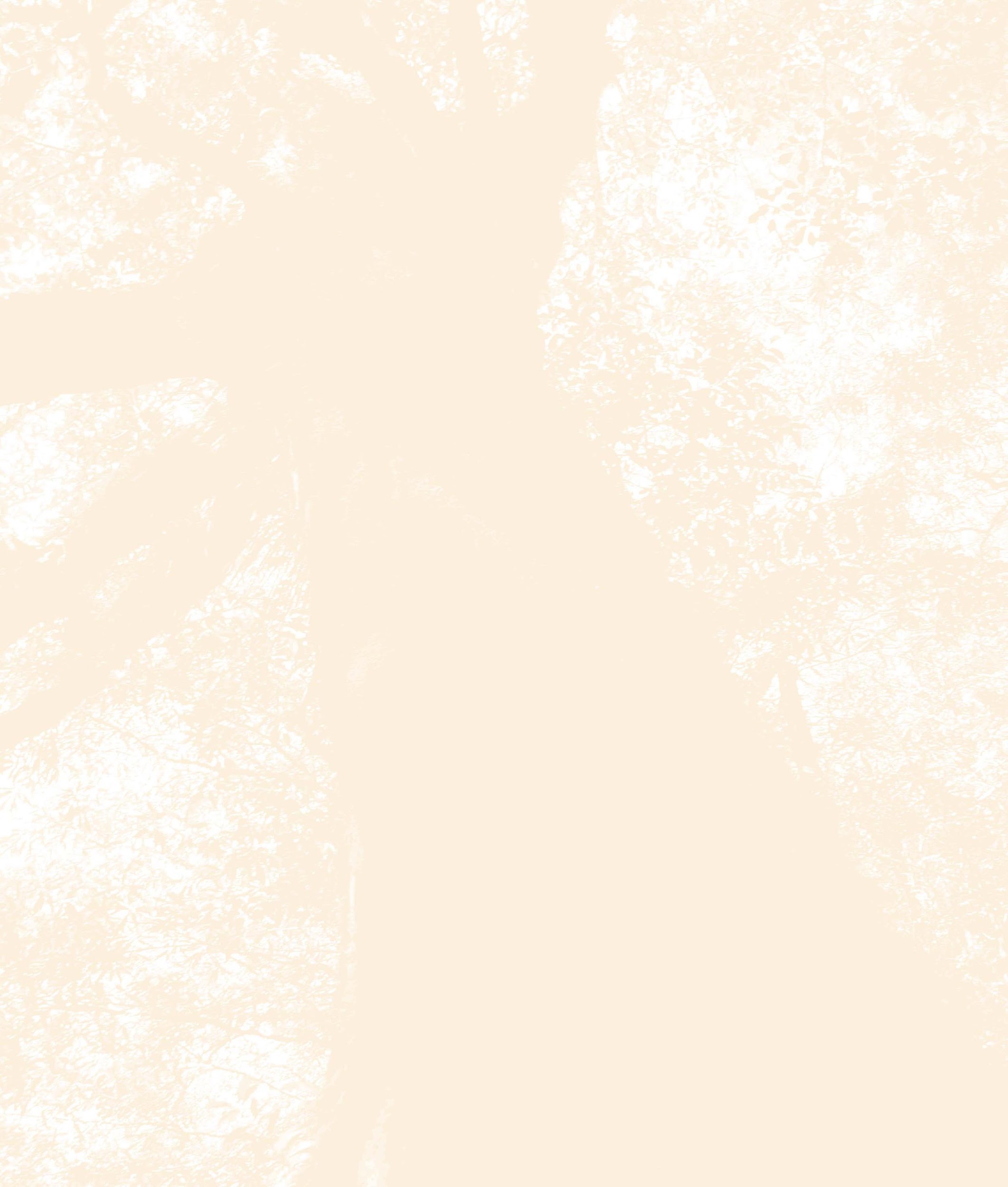 ○○商工会議所青年部　
創立３０周年記念プロジェクト
○○ ○○
リーダー
ロゴ
マーク
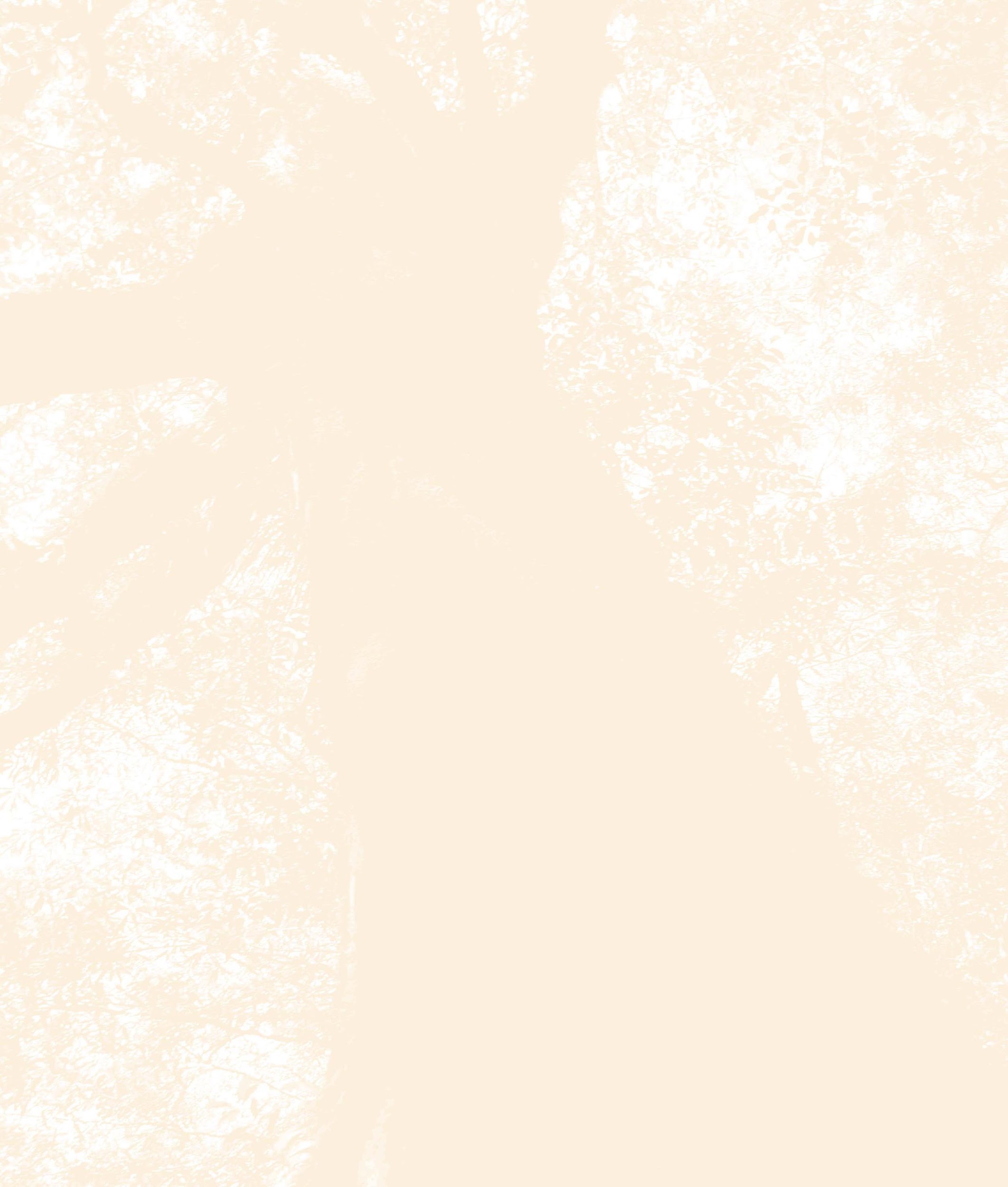 ○○商工会議所青年部　創立30周年記念式典
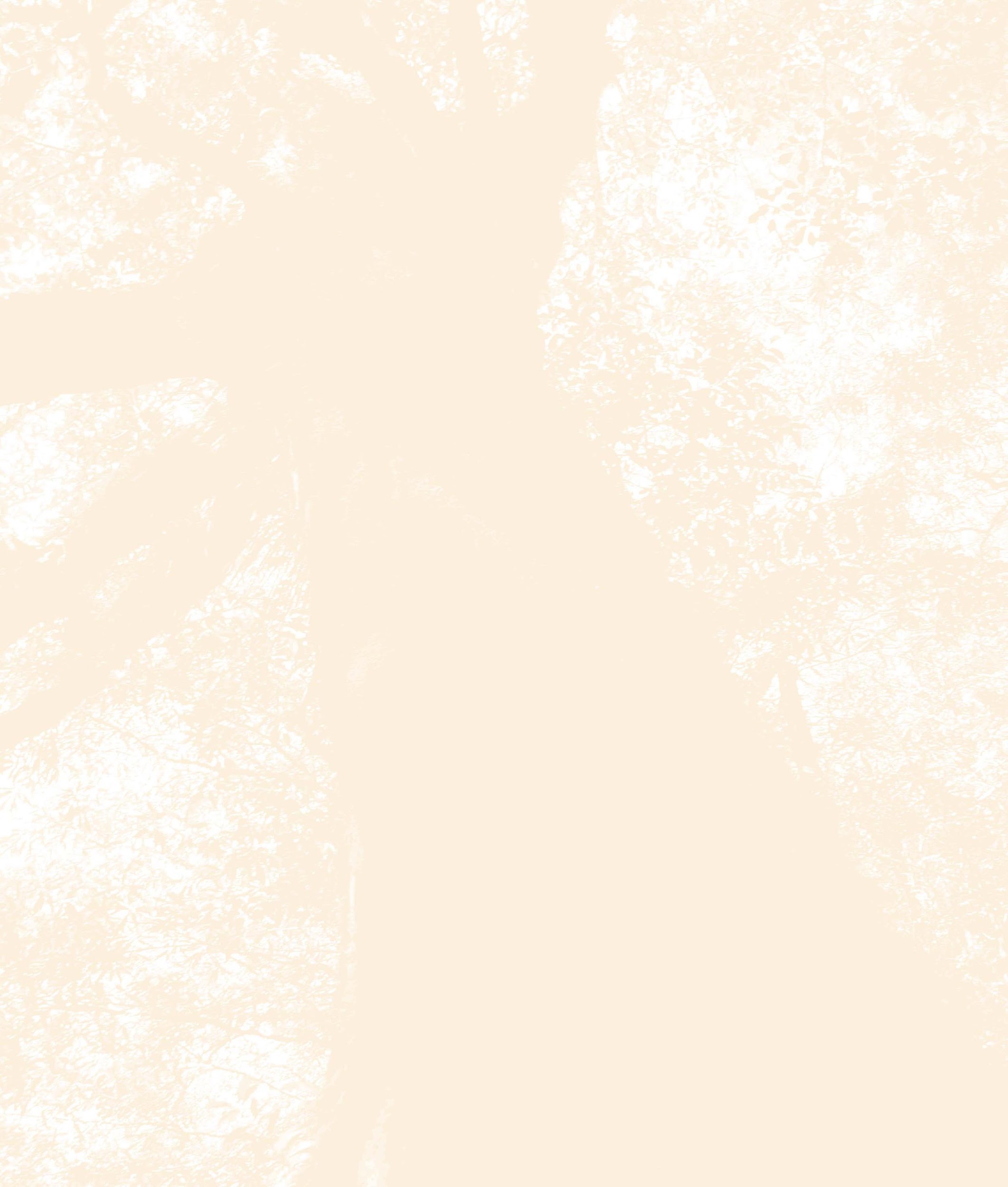 ロゴ
マーク
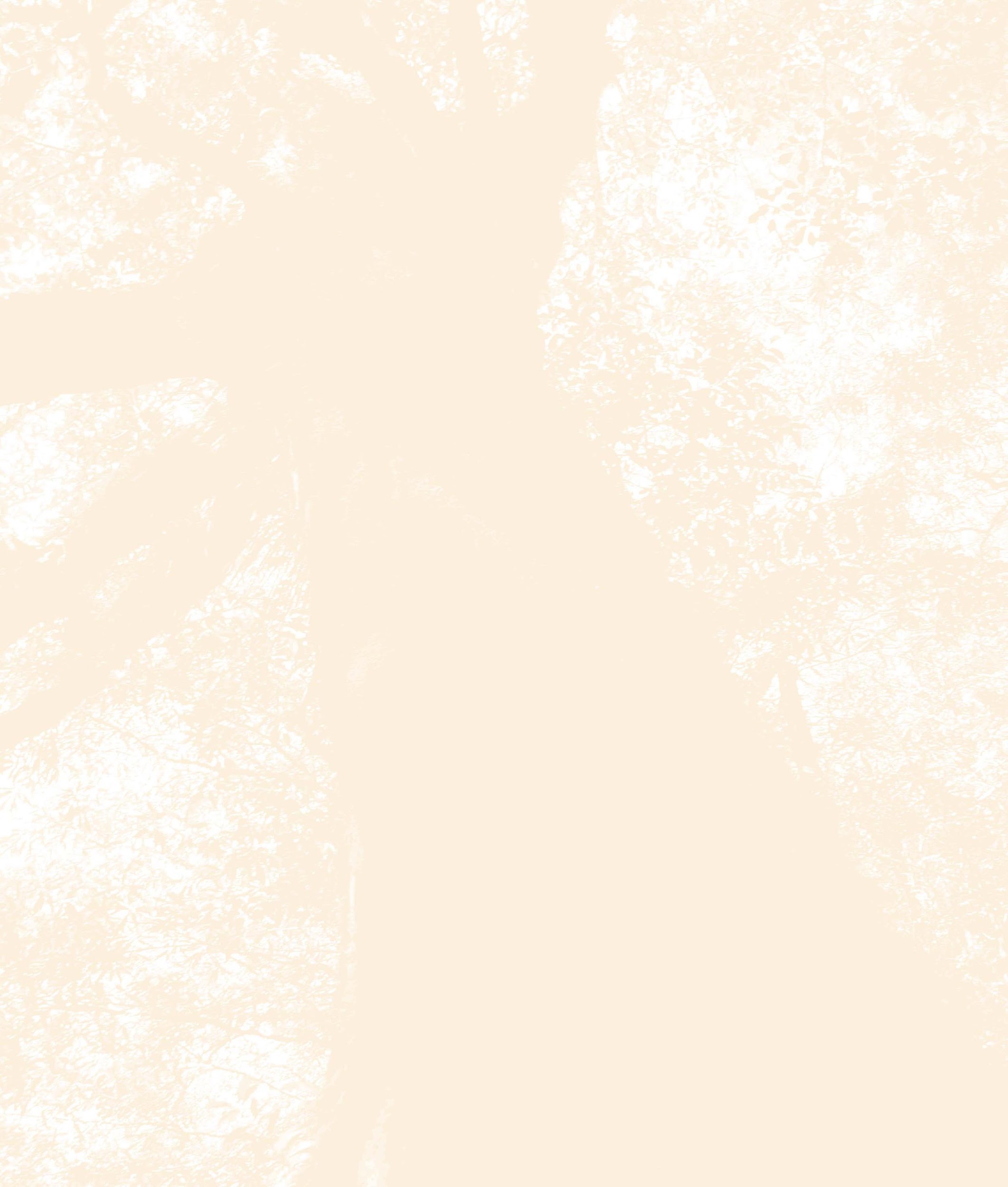 ○○商工会議所青年部　創立30周年記念式典
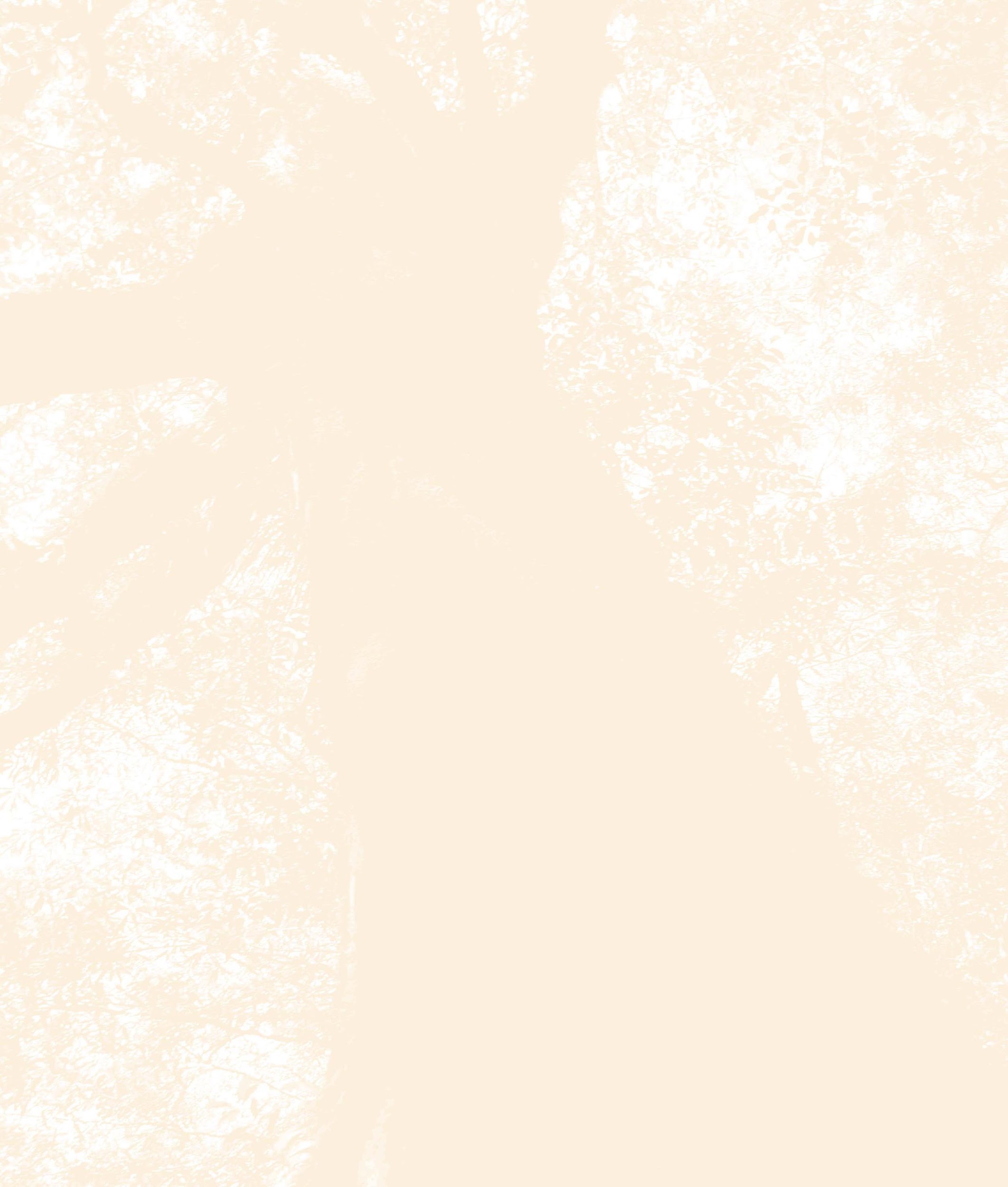 閉 会 宣 言
ロゴ
マーク
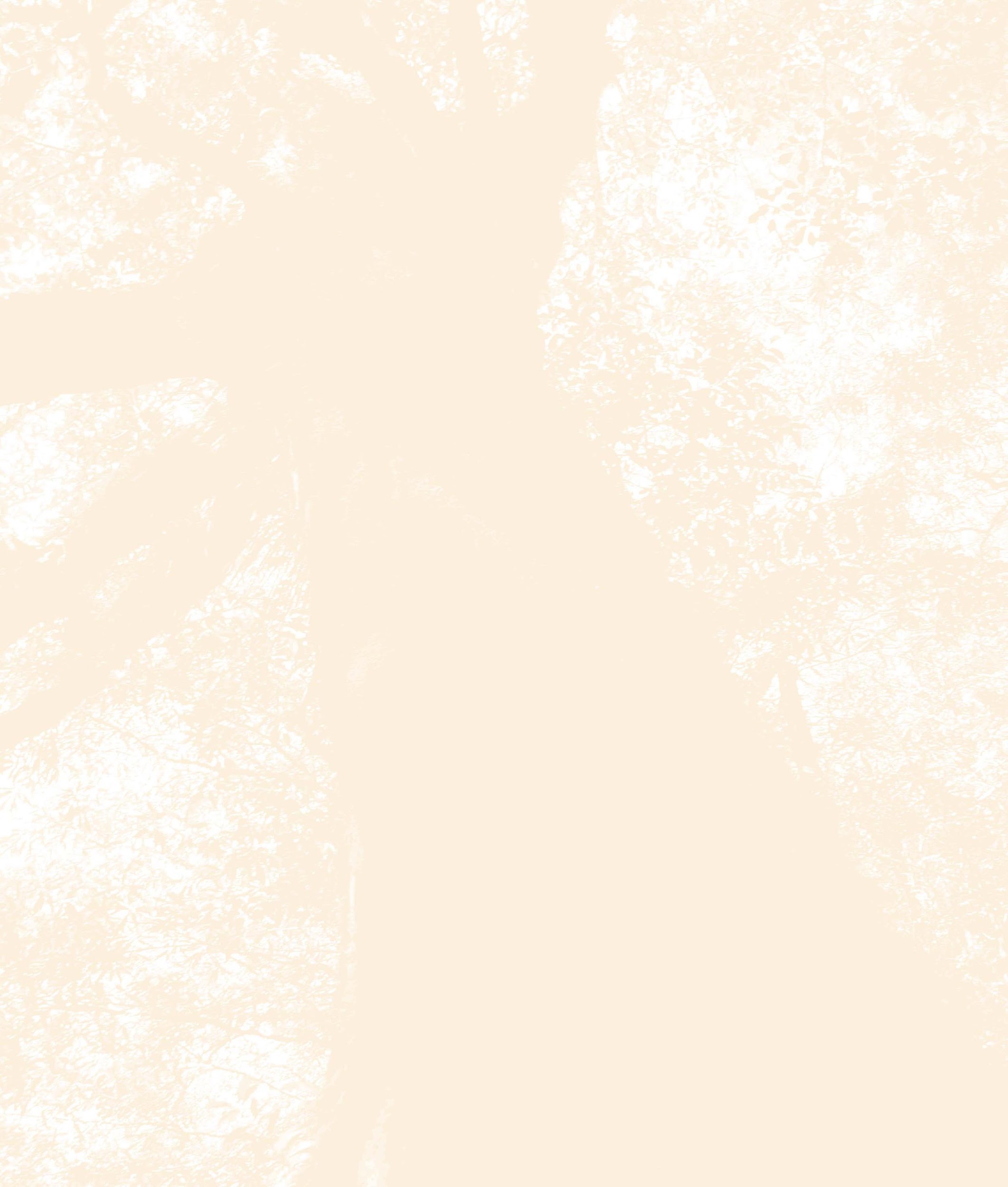 ○○商工会議所青年部　創立30周年記念式典
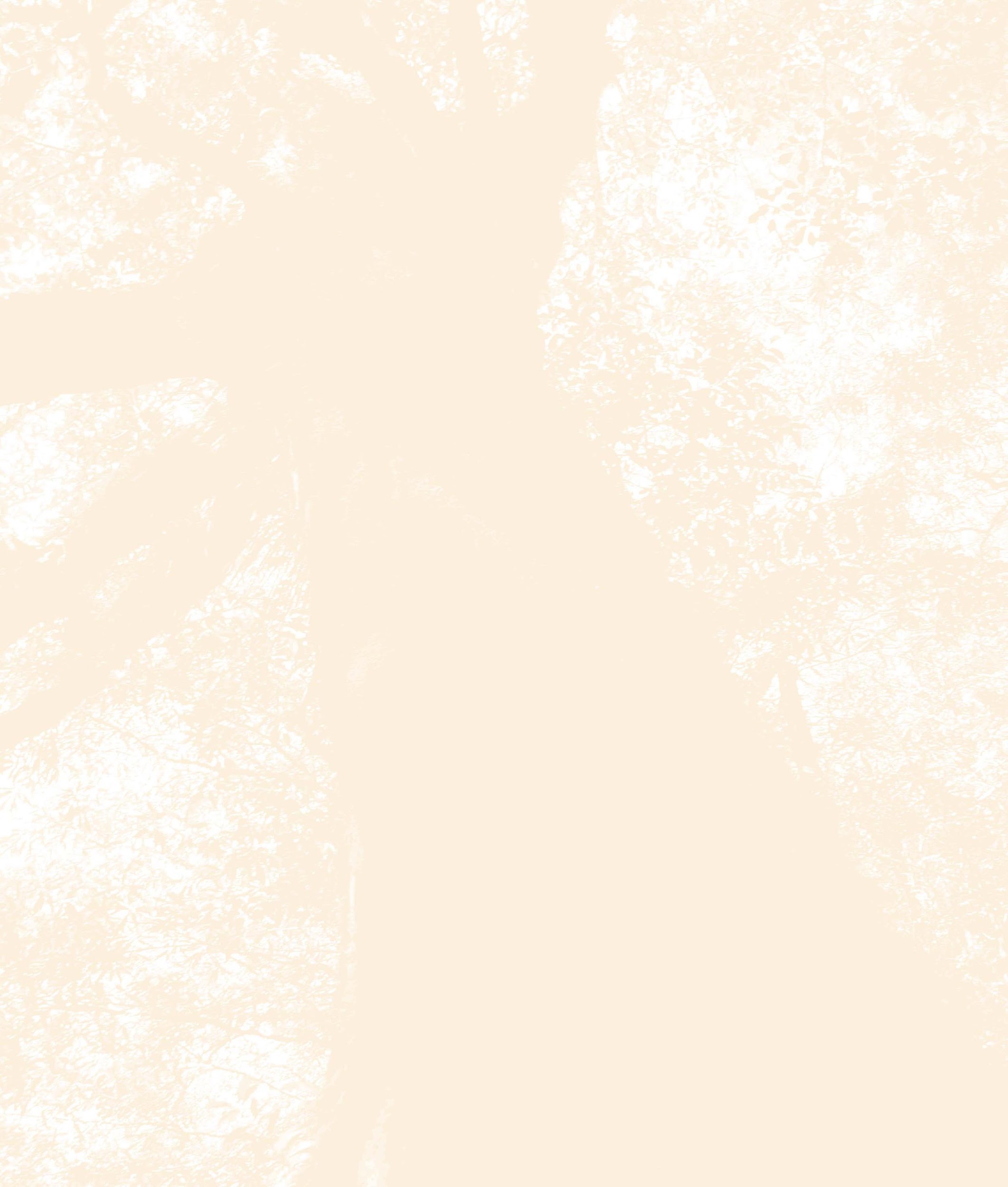 ○○商工会議所青年部
○○ ○○
副 会 長
ロゴ
マーク
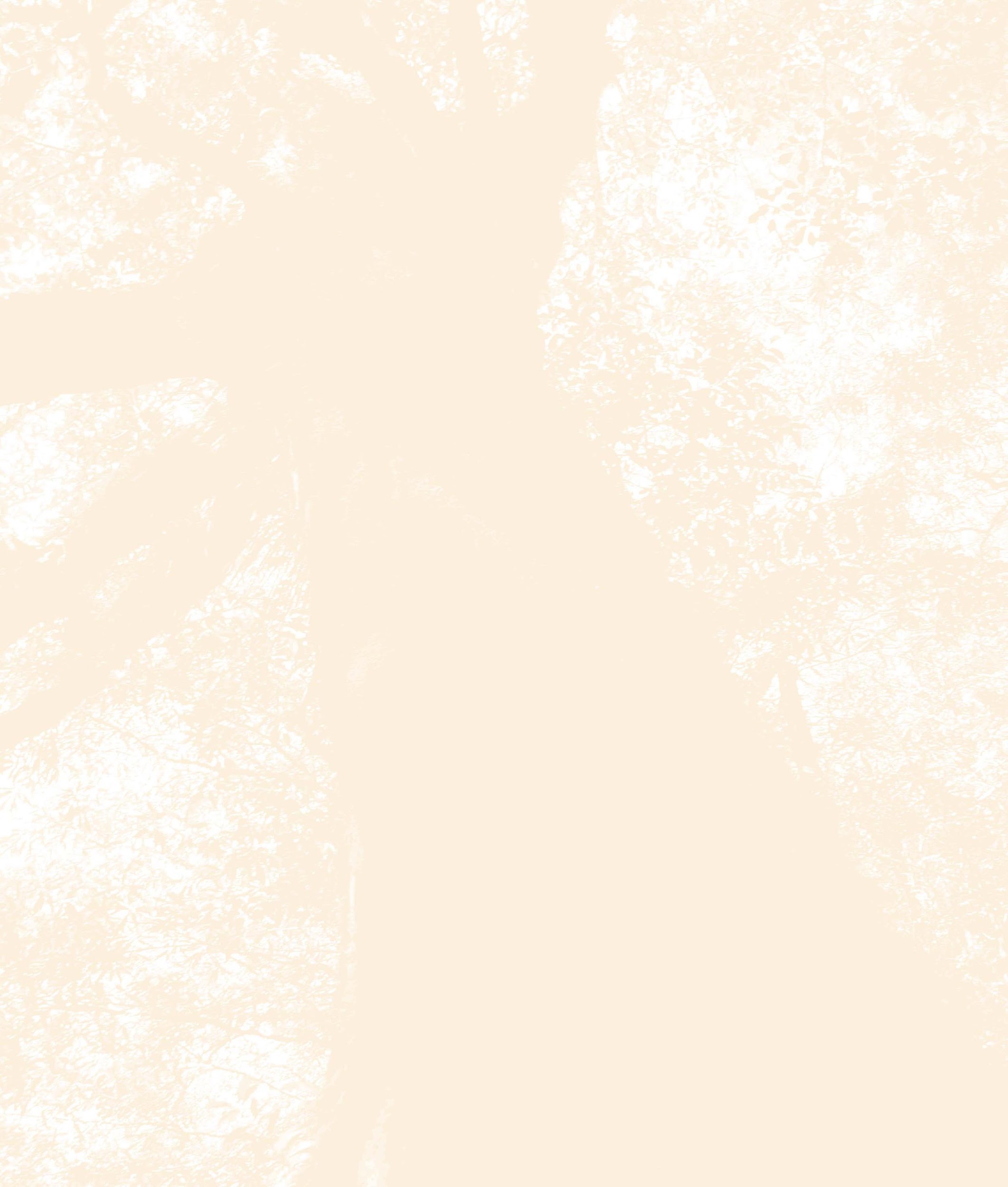